การอบรมเชิงปฏิบัติการ 
Developmental Evaluation (DE) ช่วงกลางน้ำ ปี 3
โดย มูลนิธิสยามกัมมาจล

ช่วงที่ 2 : วันที่ 15 – 16 มีนาคม 2566 เวลา 9.00 – 18.00 น.


โครงการสนับสนุนกระบวนการประเมินเชิงพัฒนาคุณภาพโรงเรียนทั้งระบบ ประยุกต์ใช้ Developmental Evaluation (DE) โดยโรงเรียน ปี 2565
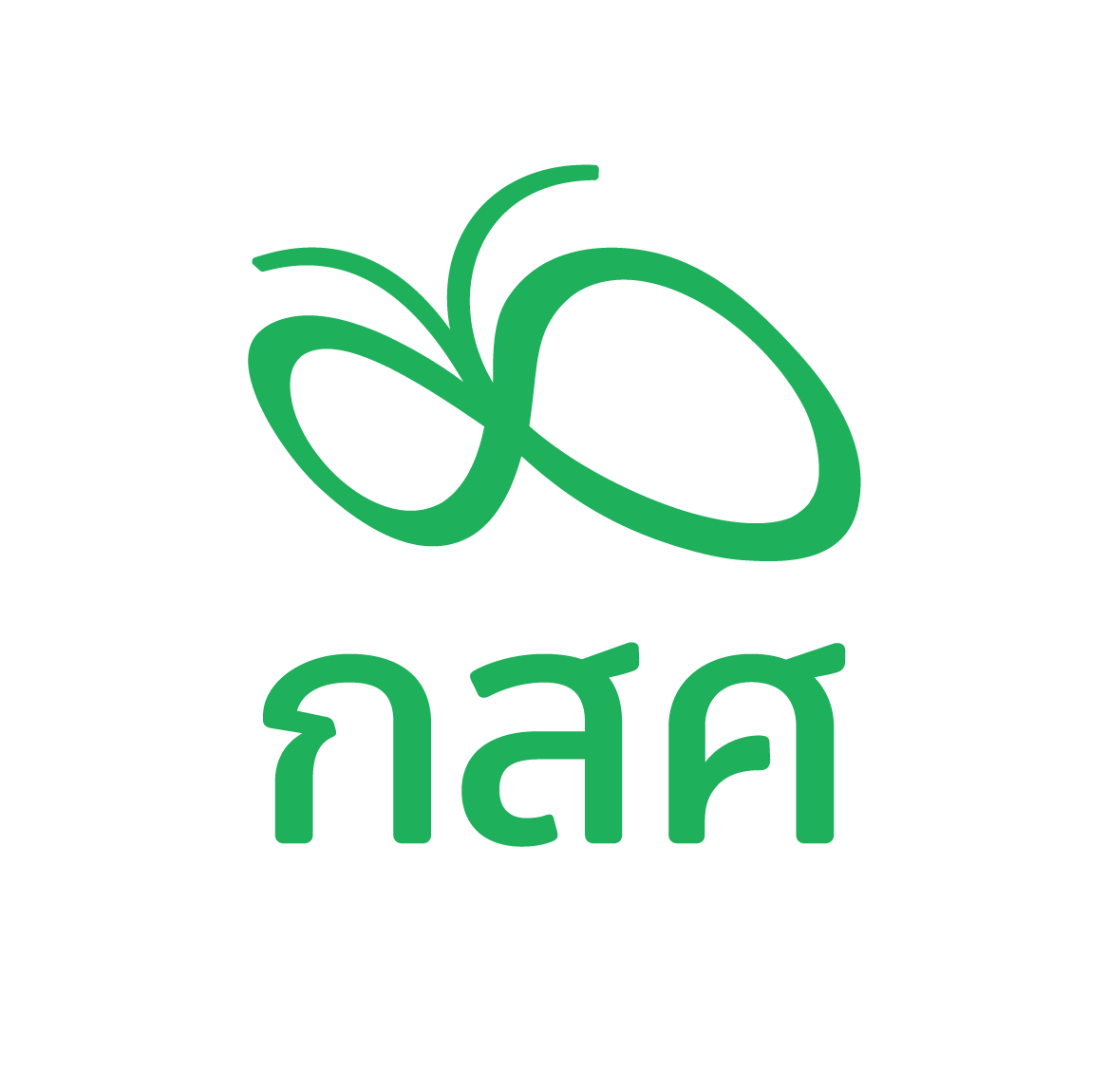 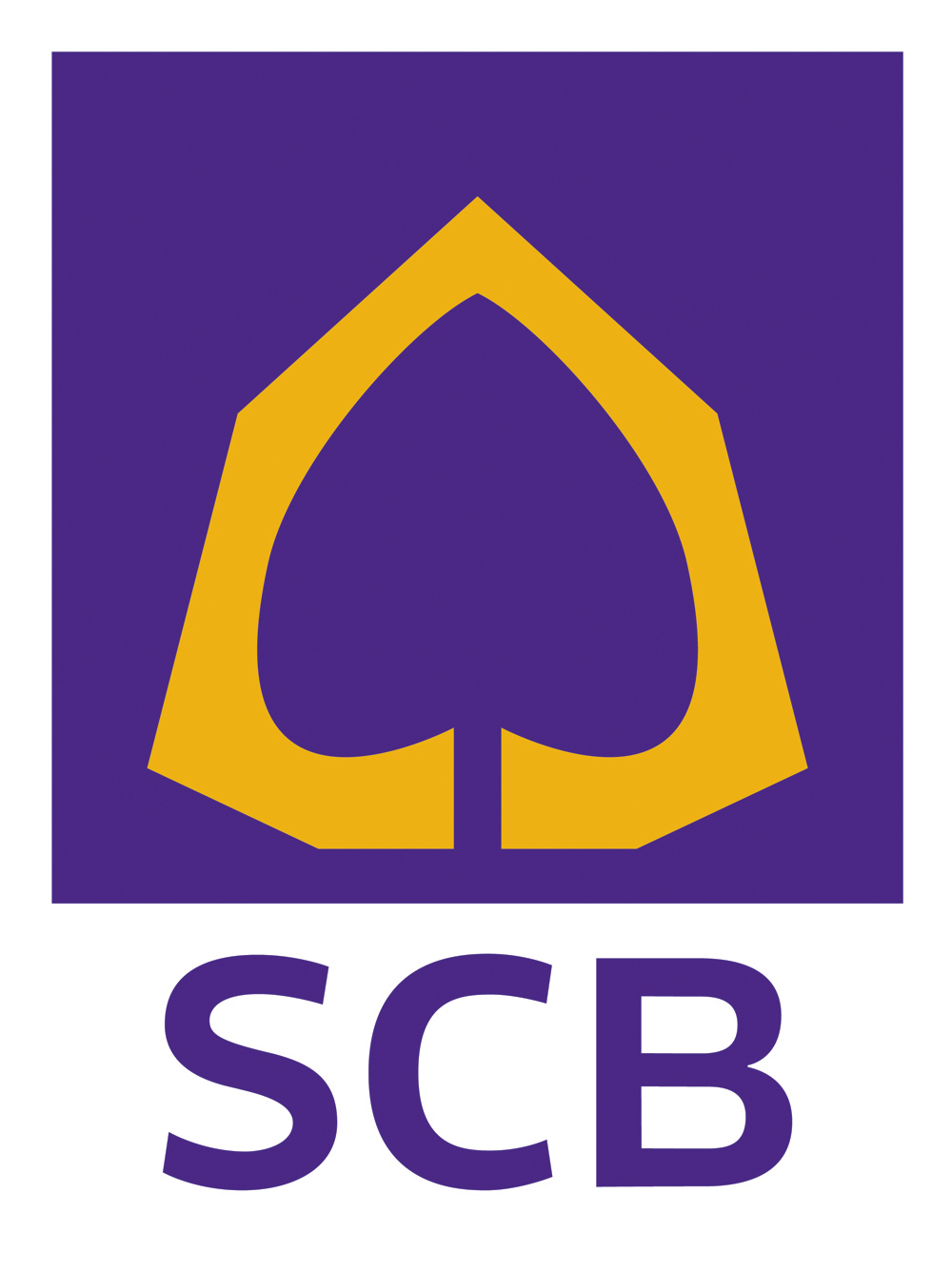 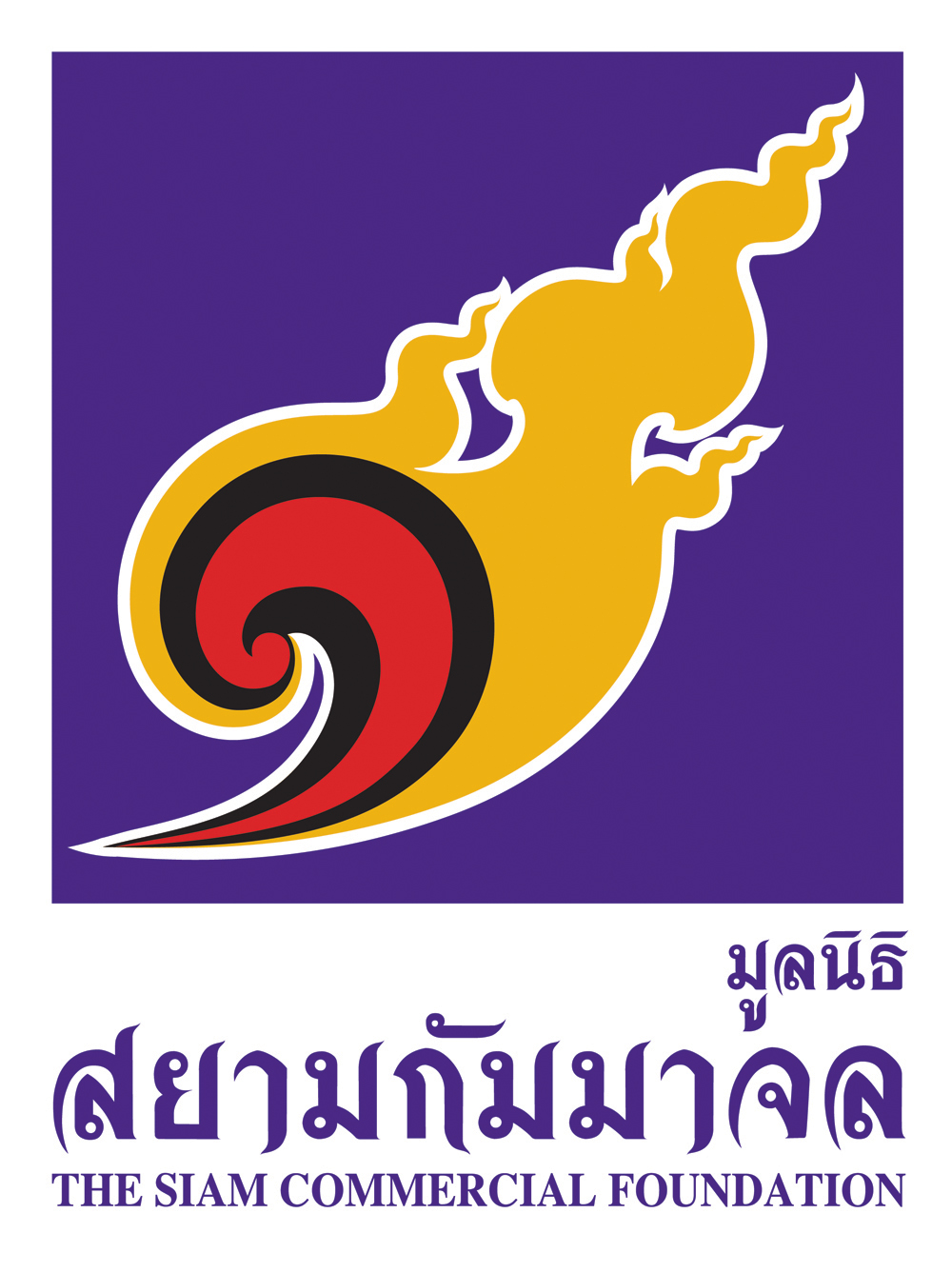 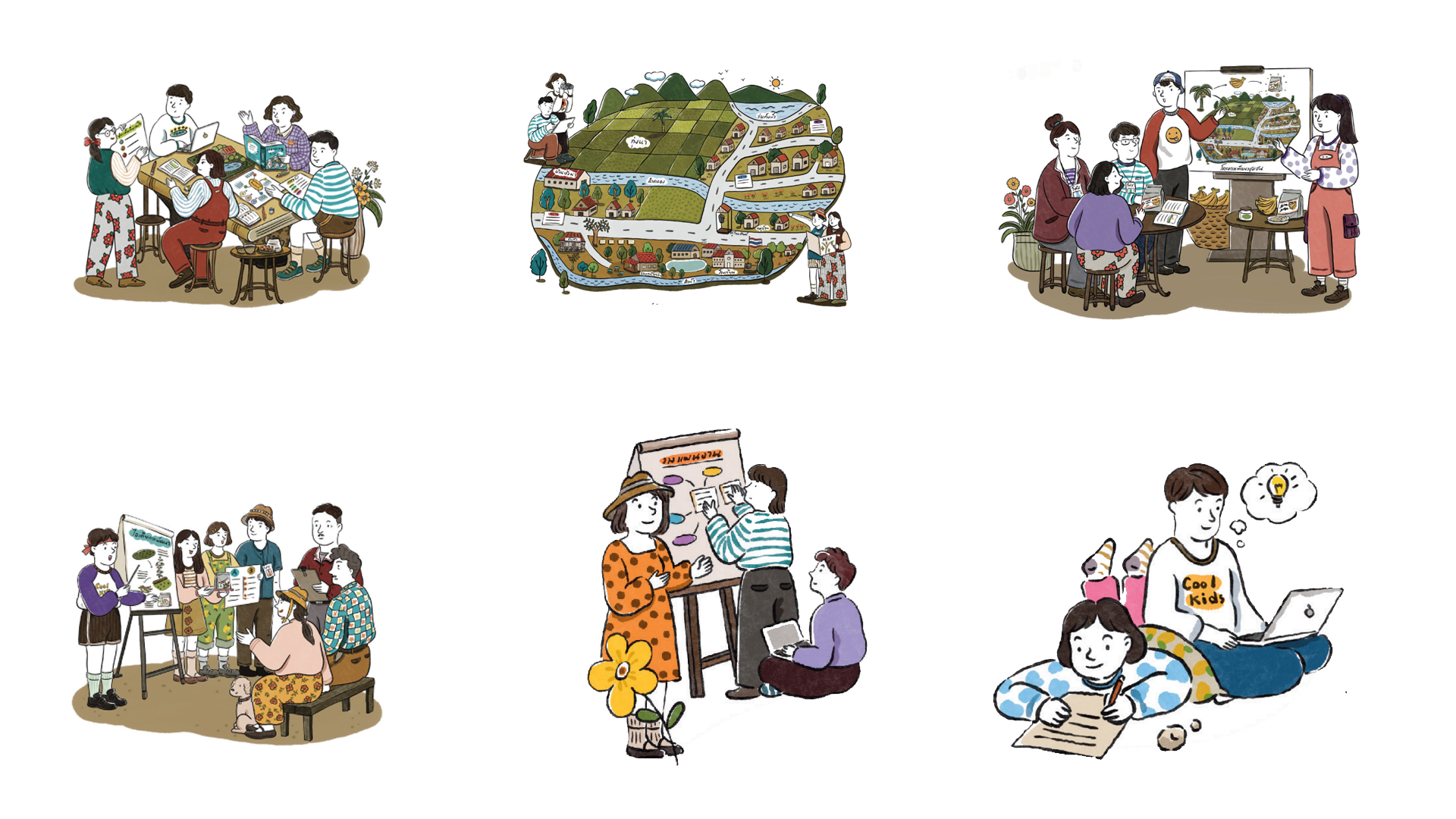 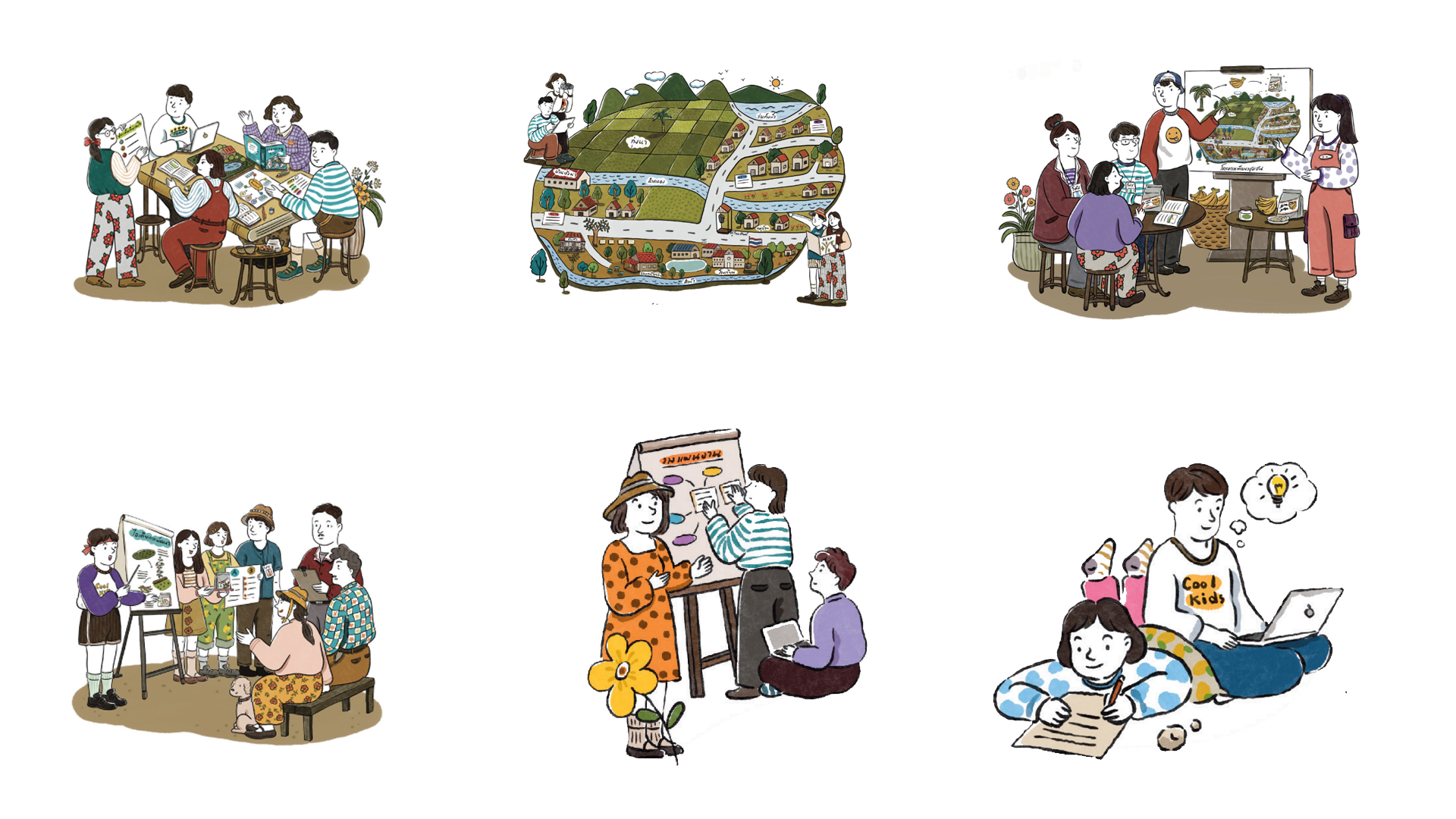 การอบรมเชิงปฏิบัติการ 
Developmental Evaluation (DE) ช่วงกลางน้ำ ปี 3
โดย มูลนิธิสยามกัมมาจล

ช่วงที่ 2 : วันที่ 15 มีนาคม 2566 เวลา 9.00 – 18.00 น. 



โครงการสนับสนุนกระบวนการประเมินเชิงพัฒนาคุณภาพโรงเรียนทั้งระบบ ประยุกต์ใช้ Developmental Evaluation (DE) โดยโรงเรียน ปี 2565
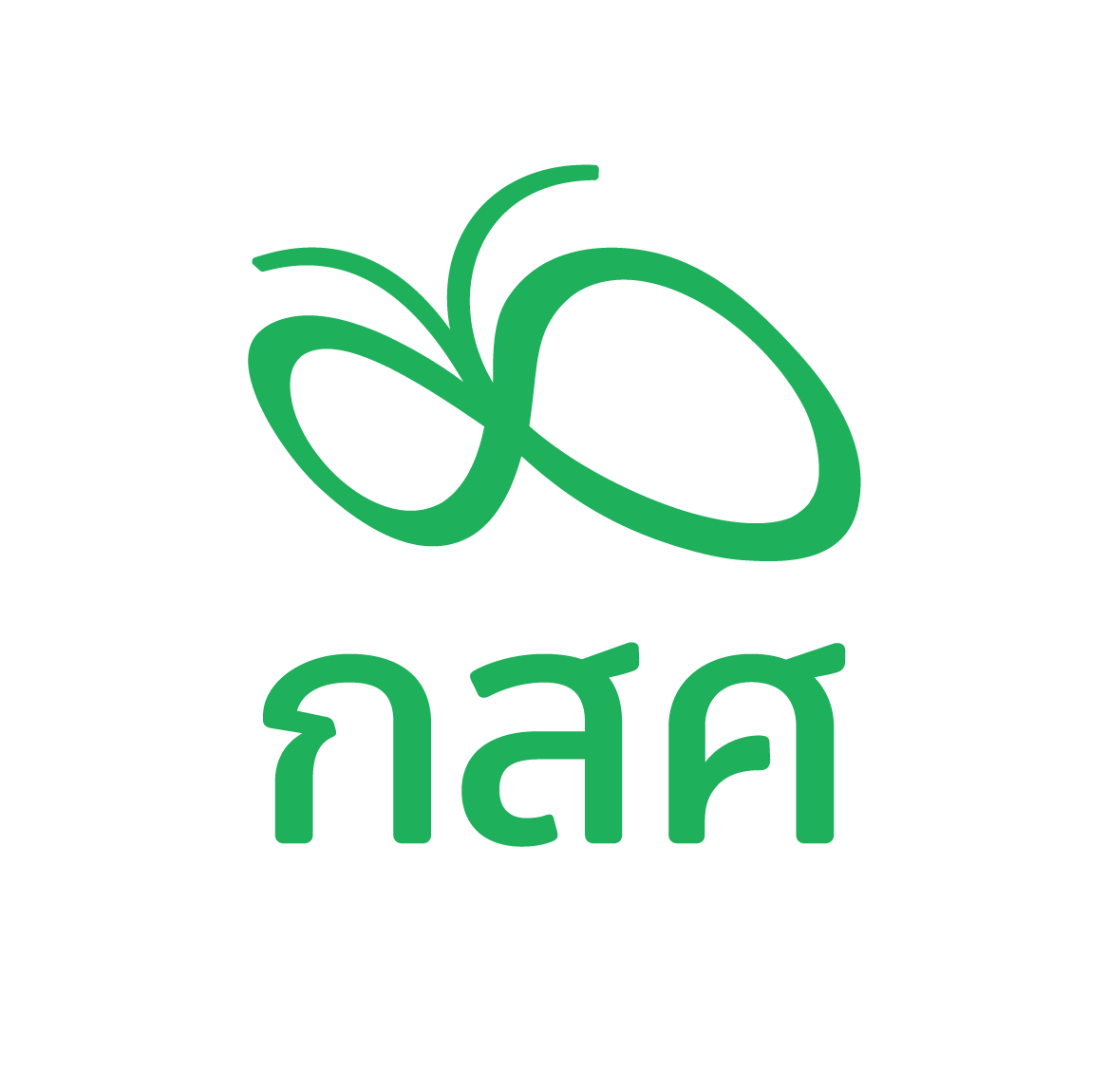 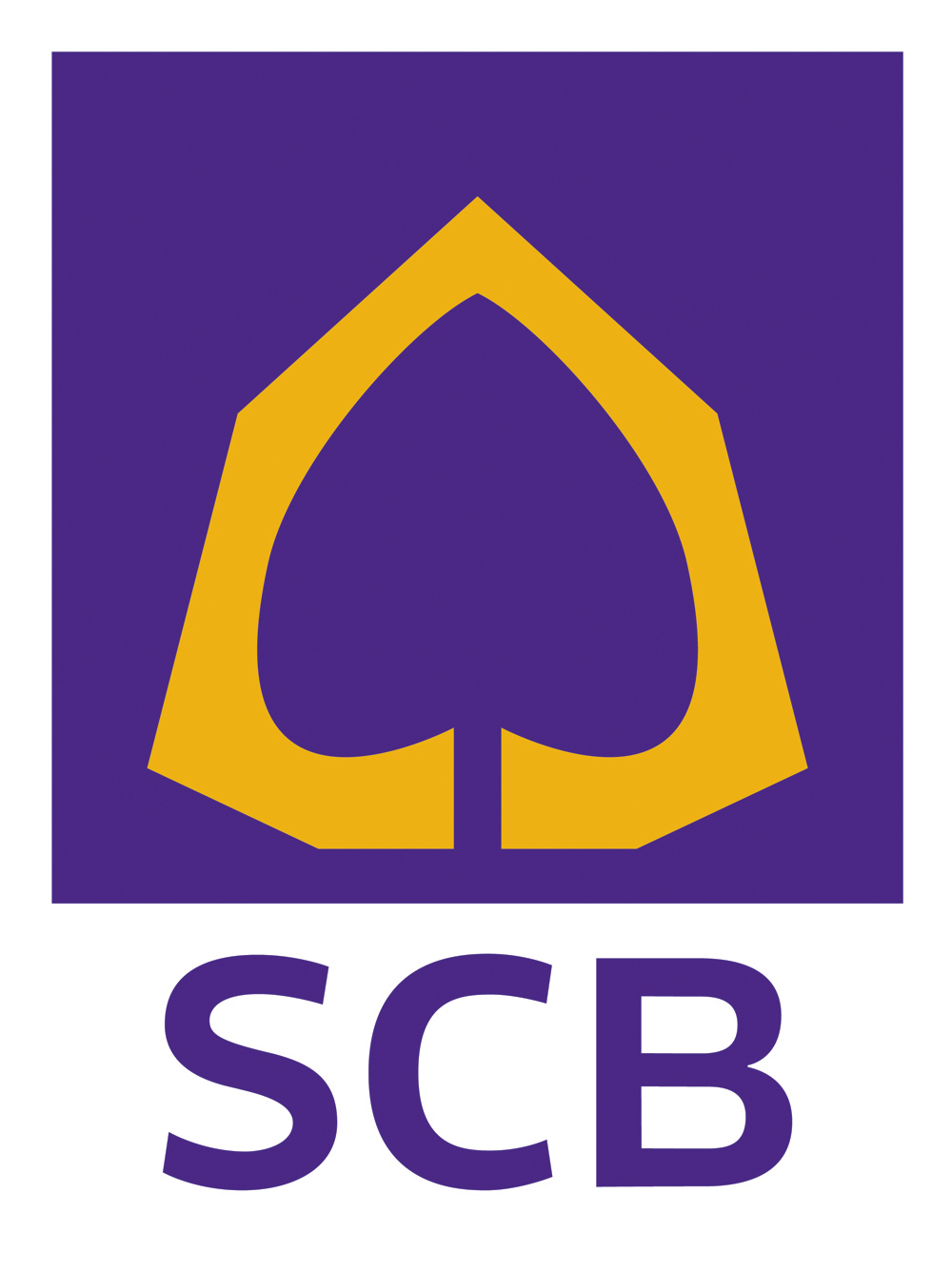 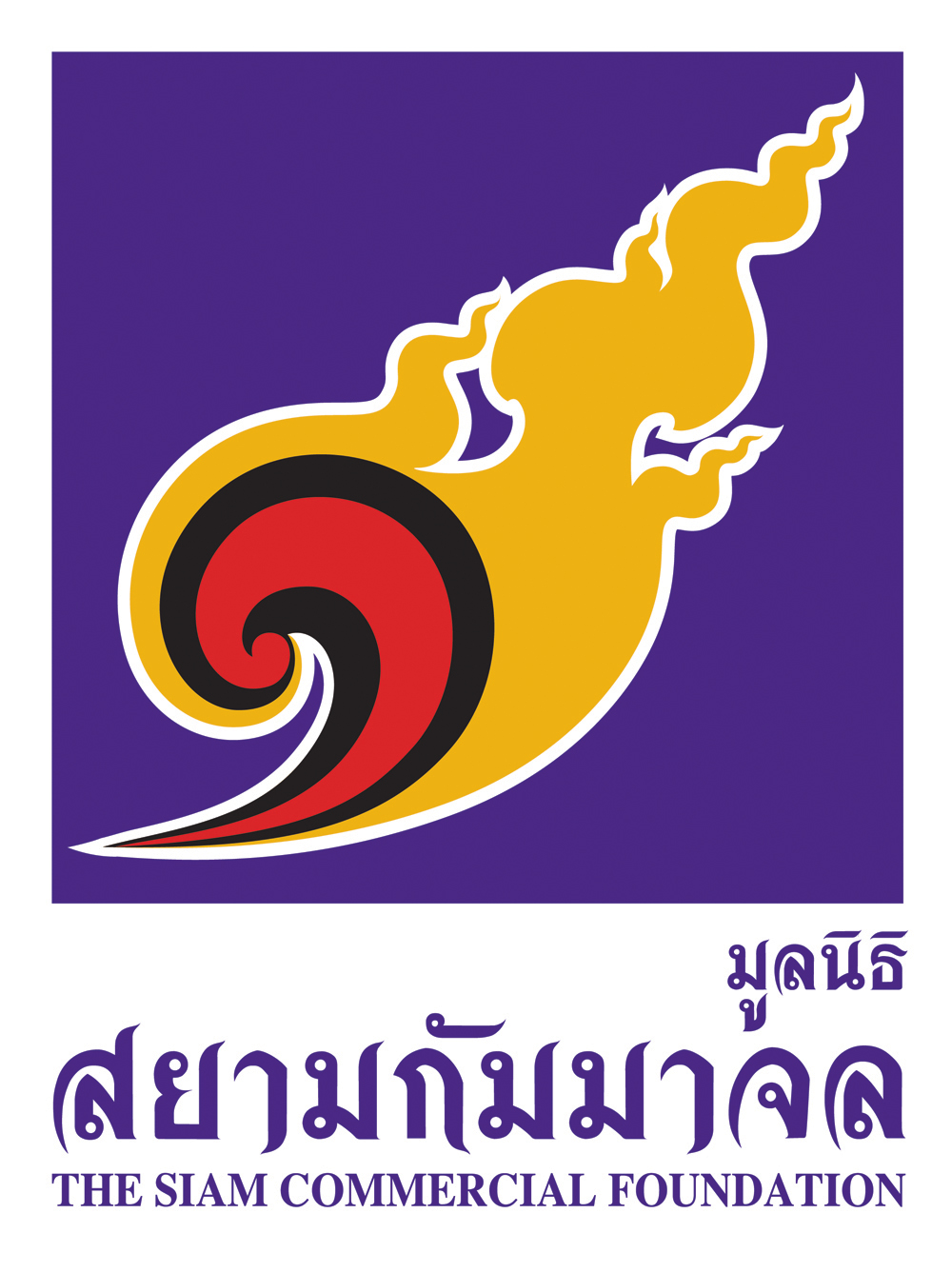 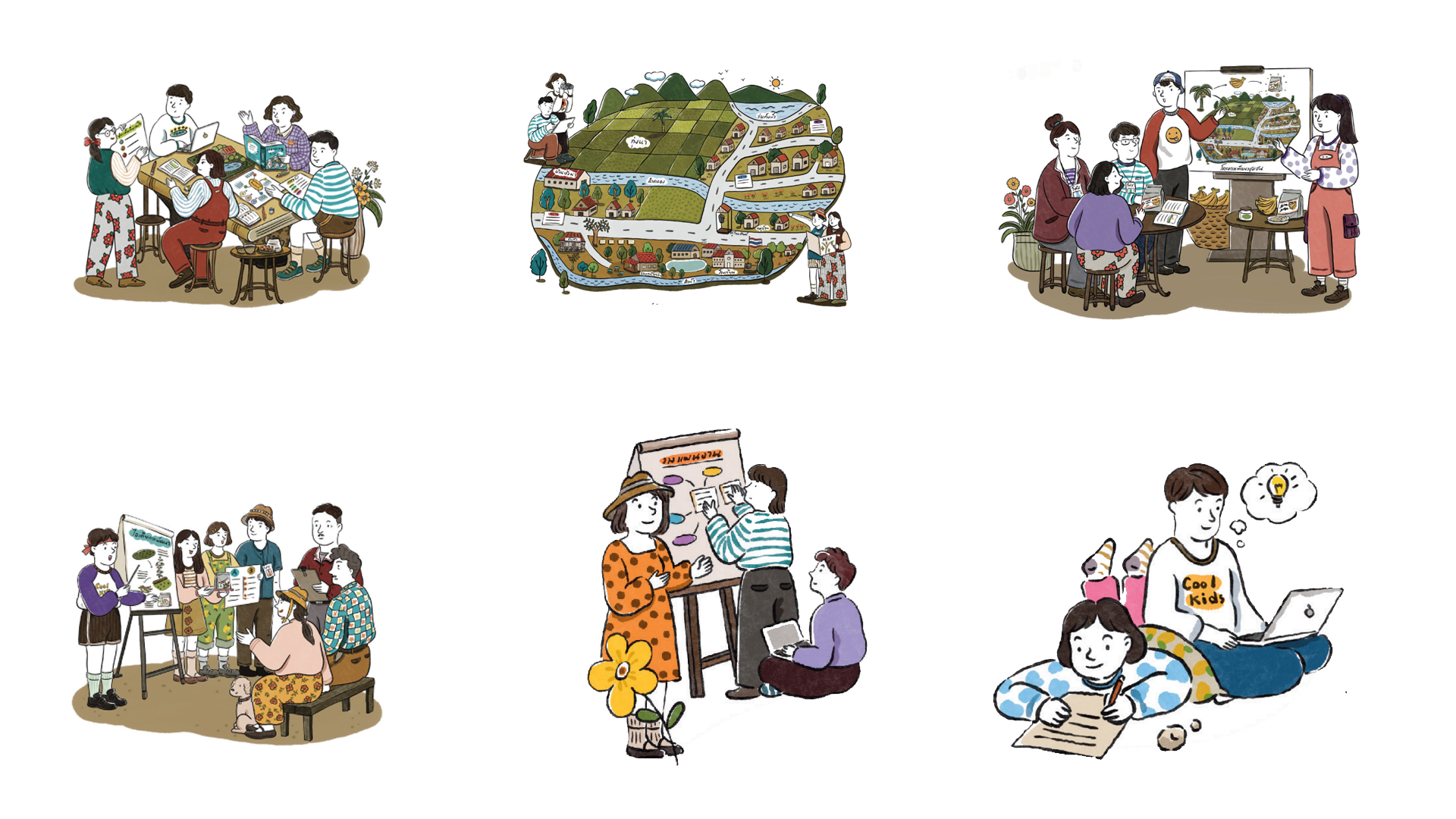 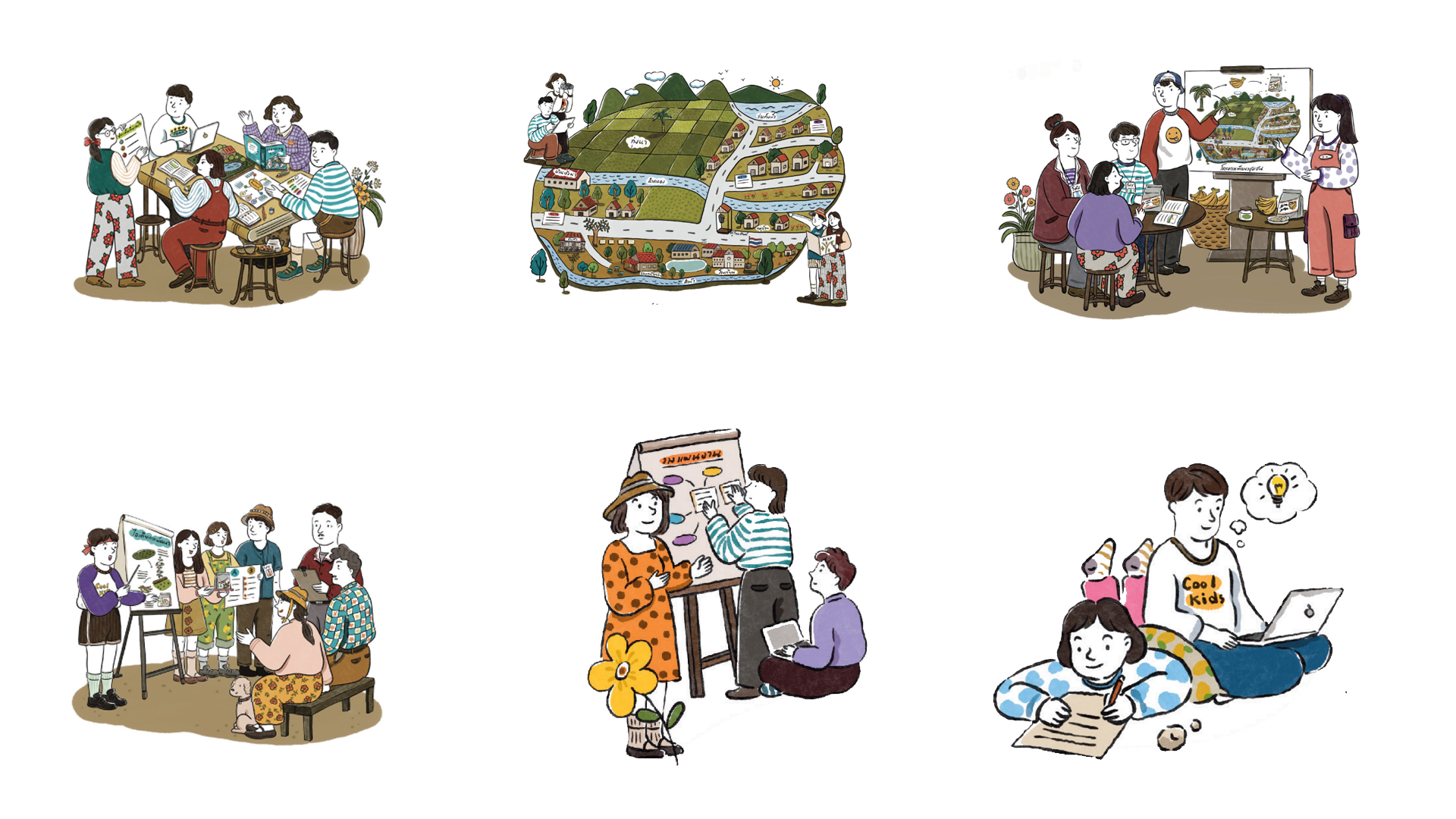 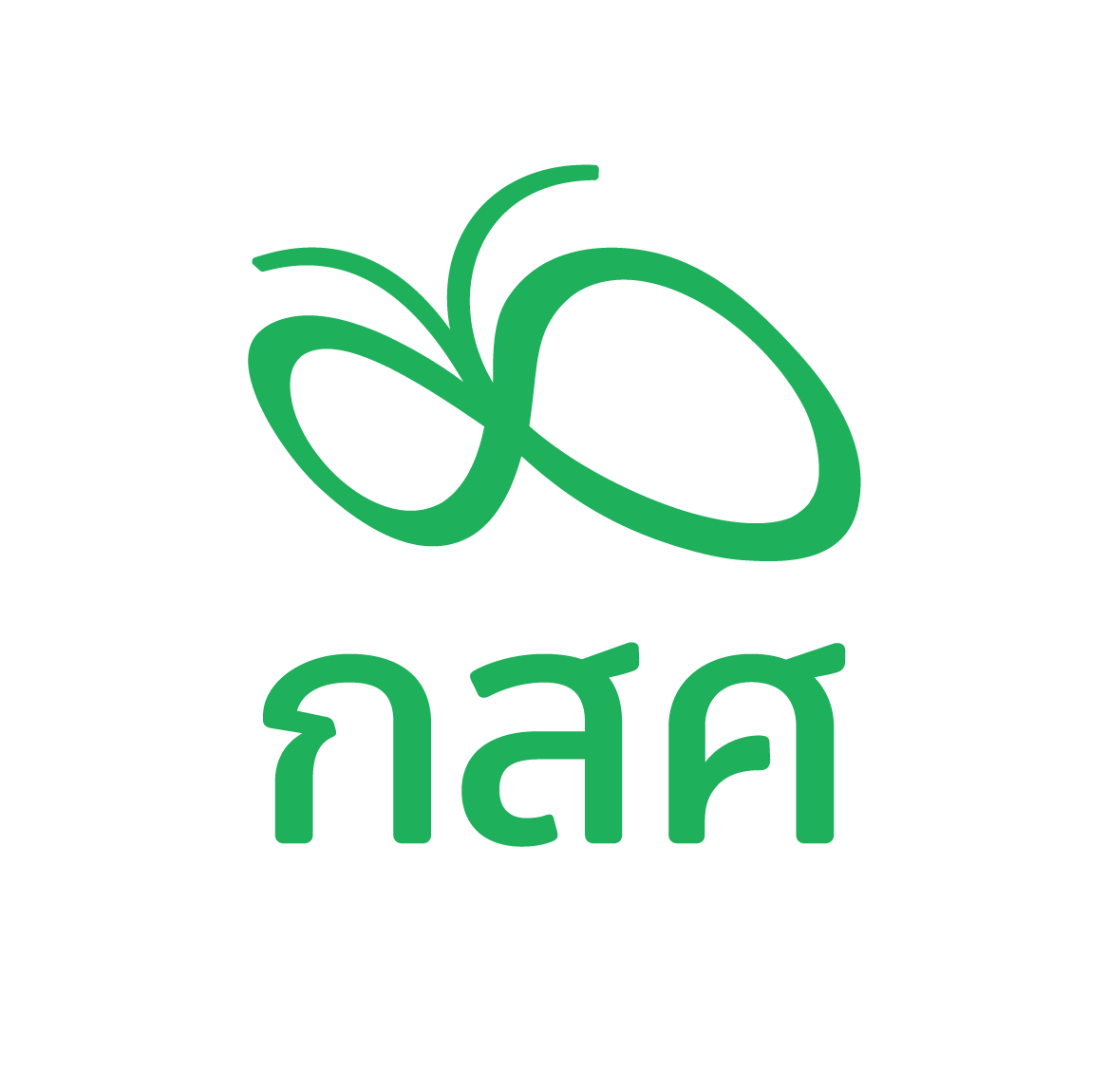 การ Rename ชื่อ ของแต่ละโรงเรียน
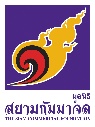 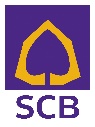 01 โรงเรียนบ้านปะทาย จ.ศรีสะเกษ
	01FA_ชื่อจริง (ภาษาไทย) , 01Note_ชื่อจริง (ภาษาไทย)
	เช่น 01FA_อนุชา , 01Note_อนุชา , 01ผู้สังเกตการณ์ _อนุชา , 01SCBF_อนุชา

02 โรงเรียนไพรบึงวิทยาคม จ.ศรีสะเกษ
	02FA_ชื่อจริง (ภาษาไทย) , 02Note_ชื่อจริง (ภาษาไทย)
	เช่น 02FA_อนุชา , 02Note_อนุชา , 02ผู้สังเกตการณ์ _อนุชา , 02SCBF_อนุชา

03 โรงเรียนเทศบาล 3 วัดท่ามะปราง จ.พิษณุโลก
	03FA_ชื่อจริง (ภาษาไทย) , 03Note_ชื่อจริง (ภาษาไทย)
	เช่น 03FA_อนุชา , 03Note_อนุชา , 03ผู้สังเกตการณ์ _อนุชา , 03SCBF_อนุชา

04 โรงเรียนบ้านหนองกุลา จ.พิษณุโลก
	04FA_ชื่อจริง (ภาษาไทย) , 04Note_ชื่อจริง (ภาษาไทย)
	เช่น 04FA_อนุชา , 04Note_อนุชา , 04ผู้สังเกตการณ์ _อนุชา , 04SCBF_อนุชา

05 โรงเรียนบ้านตะเคียนกูยวิทยา จ.สุรินทร์
	05FA_ชื่อจริง (ภาษาไทย) , 05Note_ชื่อจริง (ภาษาไทย)
	เช่น 05FA_อนุชา , 05Note_อนุชา , 05ผู้สังเกตการณ์ _อนุชา , 05SCBF_อนุชา

06 โรงเรียนบ้านกู้กู จ.ภูเก็ต
	06FA_ชื่อจริง (ภาษาไทย) , 06Note_ชื่อจริง (ภาษาไทย)
	เช่น 06FA_อนุชา , 06Note_อนุชา , 06ผู้สังเกตการณ์ _อนุชา , 06SCBF_อนุชา

07 โรงเรียนบ้านแก่งจูงนาง จ.พิษณุโลก
	07FA_ชื่อจริง (ภาษาไทย) , 07Note_ชื่อจริง (ภาษาไทย)
	เช่น 07FA_อนุชา , 07Note_อนุชา , 07ผู้สังเกตการณ์ _อนุชา ,07SCBF_อนุชา
08 โรงเรียนนครวิทยาคม จ.เชียงราย
	08FA_ชื่อจริง (ภาษาไทย) , 08Note_ชื่อจริง (ภาษาไทย)
	เช่น 08FA_อนุชา , 08Note_อนุชา , 08ผู้สังเกตการณ์ _อนุชา , 08SCBF_อนุชา

09 โรงเรียนวัดดอนพุดซา จ.อยุธยา	
      09FA_ชื่อจริง (ภาษาไทย) , 09Note_ชื่อจริง (ภาษาไทย)
	เช่น 09FA_อนุชา , 09Note_อนุชา , 09ผู้สังเกตการณ์ _อนุชา , 09SCBF_อนุชา

10 โรงเรียนบ้านปราสาทเยอ จ.ศรีสะเกษ	
      10FA_ชื่อจริง (ภาษาไทย) , 10Note_ชื่อจริง (ภาษาไทย)
	เช่น 10FA_อนุชา , 10Note_อนุชา , 10ผู้สังเกตการณ์ _อนุชา , 10SCBF_อนุชา

11  โรงเรียนบ้านพรุจำปา จ.ภูเก็ต
	11FA_ชื่อจริง (ภาษาไทย) , 11Note_ชื่อจริง (ภาษาไทย)
	เช่น 11FA_อนุชา , 11Note_อนุชา , 11ผู้สังเกตการณ์ _อนุชา , 11SCBF_อนุชา

12  โรงเรียนบ้านอ่าวน้ำบ่อ จ.ภูเก็ต
	12FA_ชื่อจริง (ภาษาไทย) , 12Note_ชื่อจริง (ภาษาไทย)
	เช่น 12FA_อนุชา , 12Note_อนุชา , 12ผู้สังเกตการณ์ _อนุชา , 12SCBF_อนุชา

13 โรงเรียนบ้านหนองหิน จ.พิษณุโลก
	13FA_ชื่อจริง (ภาษาไทย) , 13Note_ชื่อจริง (ภาษาไทย)
	เช่น 13FA_อนุชา , 13Note_อนุชา , 13ผู้สังเกตการณ์ _อนุชา , 13SCBF_อนุชา

14 โรงเรียนวัดสันติคีรีรมย์ จ.สุราษฎร์ธานี
	14FA_ชื่อจริง (ภาษาไทย) , 14Note_ชื่อจริง (ภาษาไทย)
	เช่น 14FA_อนุชา , 14Note_อนุชา , 14ผู้สังเกตการณ์ _อนุชา , 14SCBF_อนุชา
กำหนดการ : วันที่ 15 มีนาคม 2566
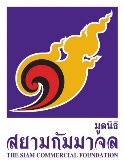 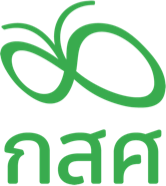 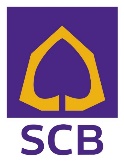 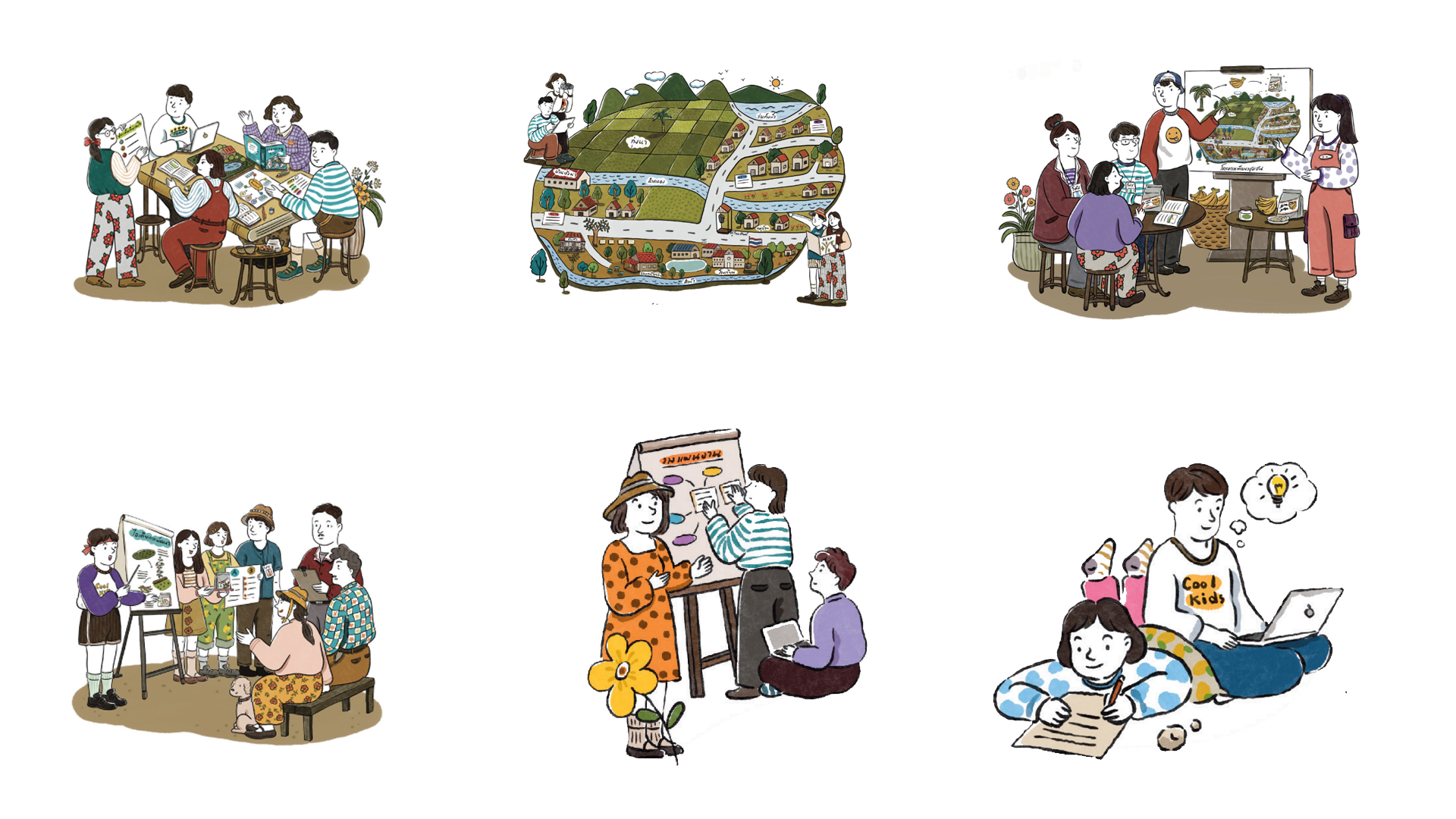 กำหนดการ : วันที่ 16 มีนาคม 2566
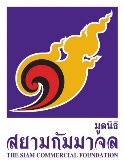 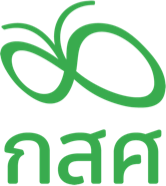 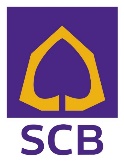 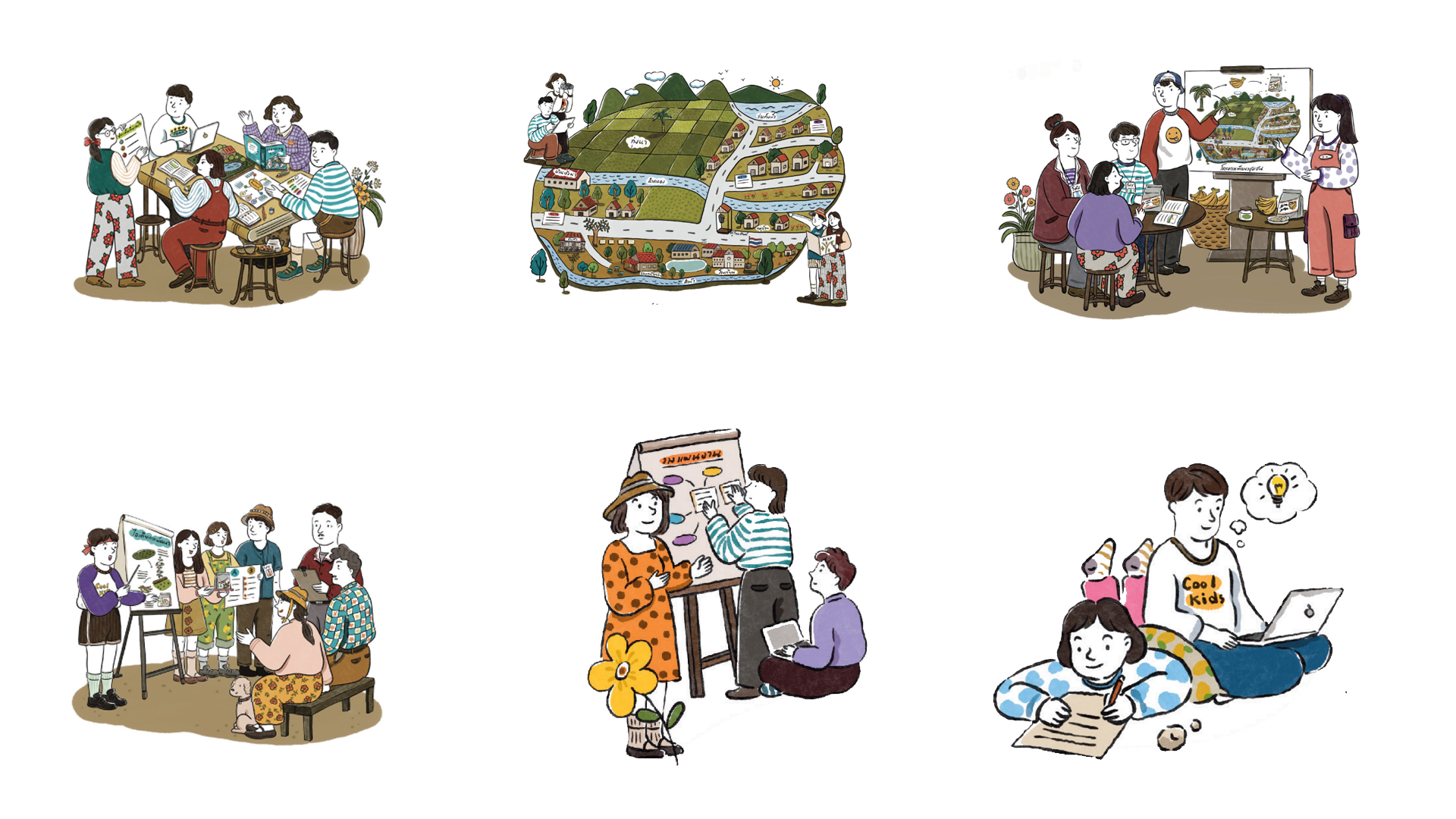 Facilitator & Note taker Workshop DE กลางน้ำ
จำนวนผู้เข้าร่วม Workshop DE กลางน้ำ รอบที่ 2 วันที่ 15-16 มีนาคม 2566
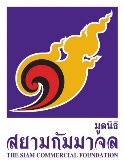 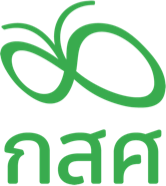 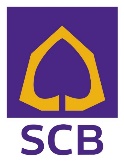 ผู้ทรงคุณวุฒิ
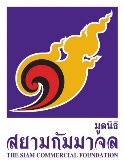 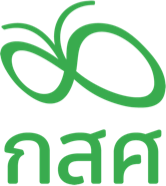 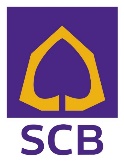 โจทย์ DE กลางน้ำ 
แผนงานที่ได้ดำเนินการมีความก้าวหน้าอะไรบ้าง ประเมินเด็ก (ประเมินว่ามีความก้าวหน้ามากน้อยแค่ไหน) 
ที่มีความก้าวหน้านั้น เกิดจากการทำงานอย่างไร  สอบทาน Act 
ปรับ Act ให้ดีขึ้น และถ้าจะปรับให้ดีขึ้น จะปรับอย่างไร และต้องการความร่วมมือ การสนับสนุนจากใครบ้าง
กิจกรรมที่ยังไม่ได้ทำ ยังจะทำอยู่ไหม และถ้ายังอยากจะทำต่อ จะแก้ปัญหาอย่างไร

ช่วงนำเสนอของโรงเรียน
ทำไปแล้ว เด็กได้อะไร ได้ถึงไหน ?
หลักคิดในการดำเนินงาน
Developmental Evaluation
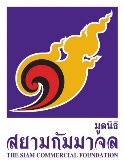 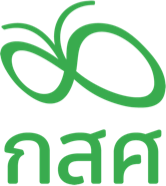 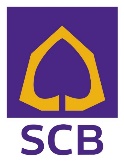 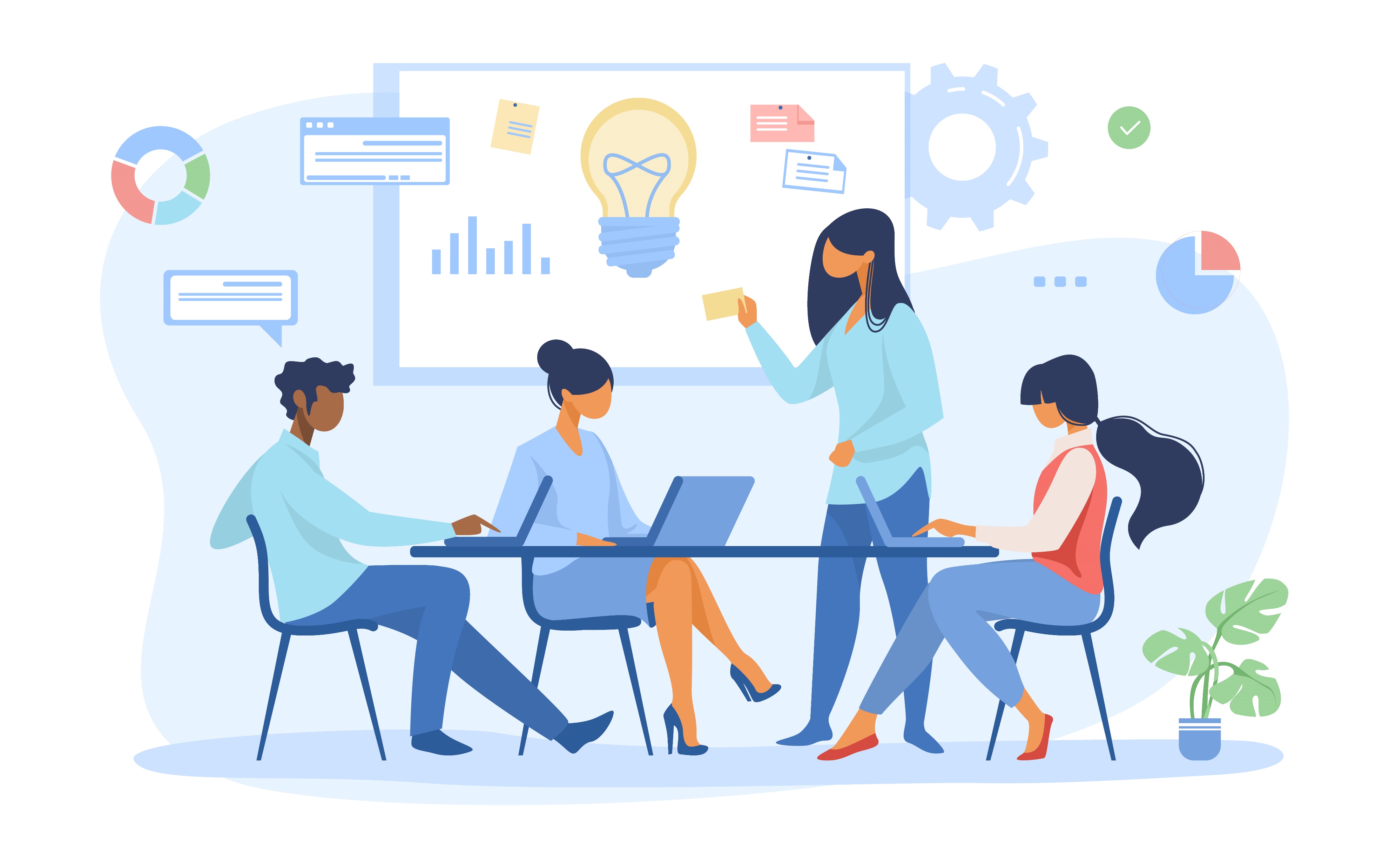 การเคารพซึ่งกันและกัน
การรับฟังกัน
การเรียนรู้ร่วมกัน
การขับเคลื่อนร่วมและสอดรับกัน
หัวใจของ DE ต้นน้ำ
ใครเข้าร่วม
    (ผู้ให้ทุน – ผู้รับทุน – ผู้รับผลประโยชน์)
มีบทบาทอย่างไร
ออกแบบให้เกิด
1.
2.
3.
DE ต้นน้ำ
DE กลางน้ำ
DE ปลายน้ำ
ให้ผู้ที่เกี่ยวข้องกับโครงการ ทั้งผู้ให้ทุน ผู้รับทุน และผู้รับผลประโยชน์ ร่วมทำความเข้าใจโครงการ และกำหนดเป้าหมายร่วมกัน 

กำหนดแผนงาน กิจกรรม และตัวชี้วัดที่พึงประสงค์ร่วมกัน

กำหนดวิธีการติดตามและเก็บข้อมูล เพื่อวัดผลความสำเร็จของโครงการ
เป็นการนำข้อมูลจากการดำเนินงานมาทบทวน เพื่อให้ผู้ดำเนินโครงการเห็นสถานการณ์ปัญหา และความก้าวหน้าของโครงการ
นำกิจกรรมที่ดำเนินการไปแล้ว มาวิเคราะห์ความซับซ้อน และปัจจัยที่เกี่ยวข้องกับความสำเร็จและล้มเหลว 
นำผลการวิเคราะห์ความซับซ้อนและปัจจัยความสำเร็จและล้มเหลว มาพิจารณาร่วมกับผลการดำเนินงานเพื่อให้เห็น Gap ประเมินศักยภาพของทีมและแผนการดำเนินงาน ทำให้สามารถปรับแผนและจัดทีมเพื่อรับมือกับสถานการณ์ได้อย่างรวดเร็ว มีประสิทธิภาพ
นำเอาข้อมูลผลลัพธ์จากการดำเนินงานมาศึกษา โดยออกแบบเครื่องมือจาก  KPI  ที่วางไว้ เพื่อให้เห็น area ความสำเร็จและความไม่สำเร็จ เพื่อให้เห็นความท้าทายในปีถัดไป

เป็นการวางแผนการดำเนินงานในปีถัดไป โดยใช้ข้อมูลที่ผ่านมา ทำให้โครงการสามารถปรับกิจกรรมได้อย่างเหมาะสม
เป้าหมาย
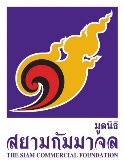 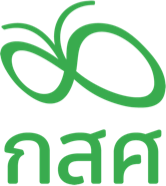 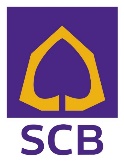 เพื่อให้ผู้อำนวยการ ครู ผู้ปกครองชุมชน ศึกษานิเทศก์ และผู้มีส่วนเกี่ยวข้อง ได้ร่วมกันวิเคราะห์การเปลี่ยนแปลงของนักเรียน ให้เห็นถึงความก้าวหน้าของแผนงานของโรงเรียน

เพื่อให้ผู้เข้าร่วมวิเคราะห์สถานการณ์ปัญหาและอุปสรรคแต่ละด้าน เพื่อปรับการทำงานของทีมและปรับแผนการดำเนินงานให้สอดคล้องกับสถานการณ์จริงของโรงเรียน ร่วมทั้งเห็นโอกาสดึงผู้มีส่วนเกี่ยวข้องมาช่วยสนับสนุนให้โรงเรียนสามารถดำเนินกิจกรรมได้ตามแผนงานที่ออกแบบไว้

เพื่อให้ผู้เข้าร่วมเข้าใจกระบวนการ Developmental Evaluation (DE) กลางน้ำ และสามารถนำไปปรับใช้กับงานที่ตนเองรับผิดชอบได้

เพื่อให้ผู้เข้าร่วมมีทักษะการเป็น Facilitator และ Note taker ในกระบวนการ Developmental Evaluation (DE) ช่วงกลางน้ำ จนสามารถขยายผลการใช้เครื่องมือกับโรงเรียนในเครือข่ายได้
1
2
3
4
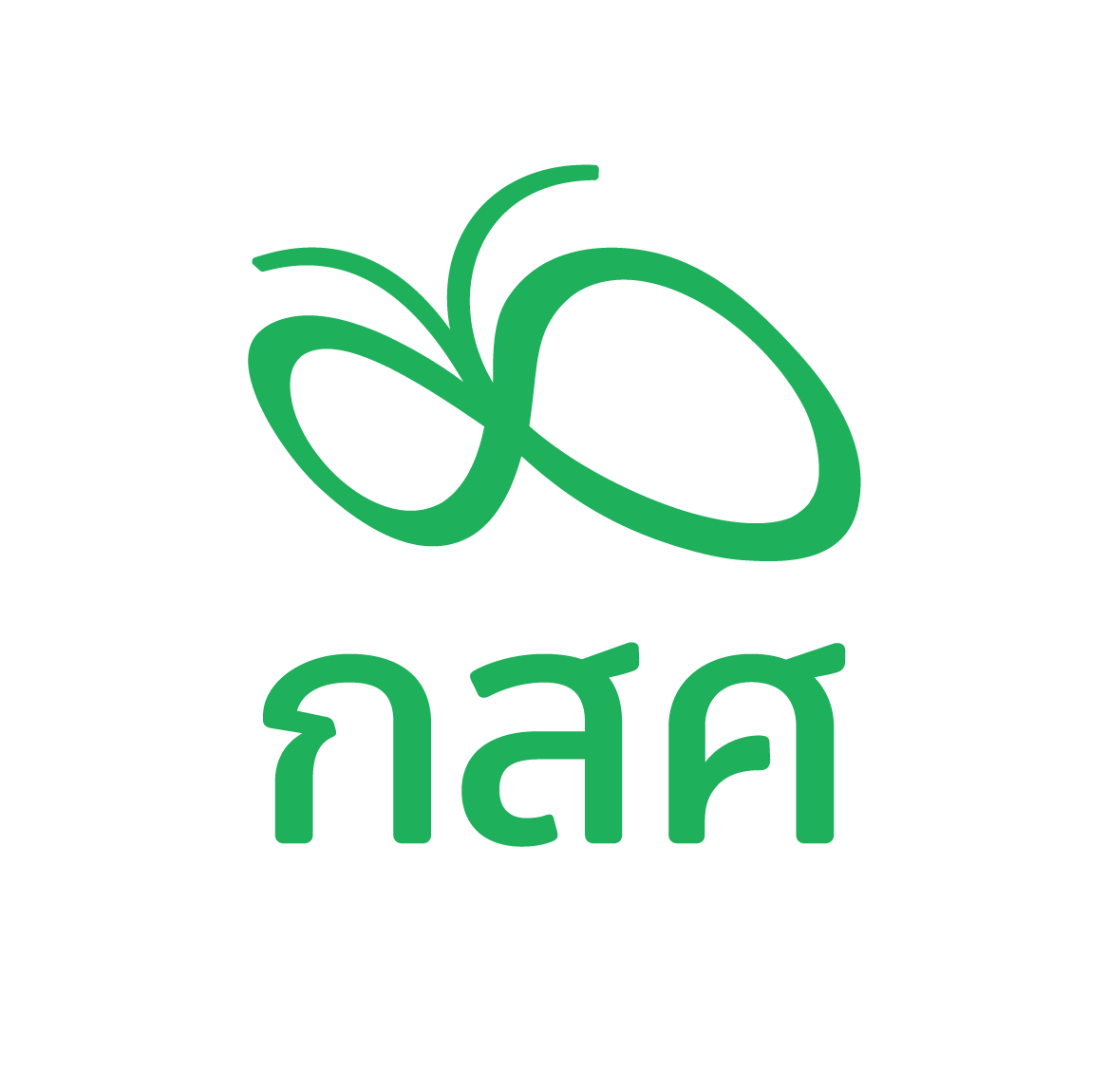 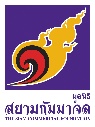 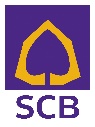 วิเคราะห์การเปลี่ยนแปลงของนักเรียน
1
เสนอรายละเอียดการเปลี่ยนแปลงของนักเรียน
ที่เป็นผลจากการจัดการเรียนรู้ของครู
5 Steps
2
DE กลางน้ำ ปี 3
วิเคราะห์ปัญหาและอุปสรรค
3
ปรับแผนงาน
4
Reflection
5
5 Steps Developmental Evaluation (DE) ช่วงกลางน้ำ ปี 3
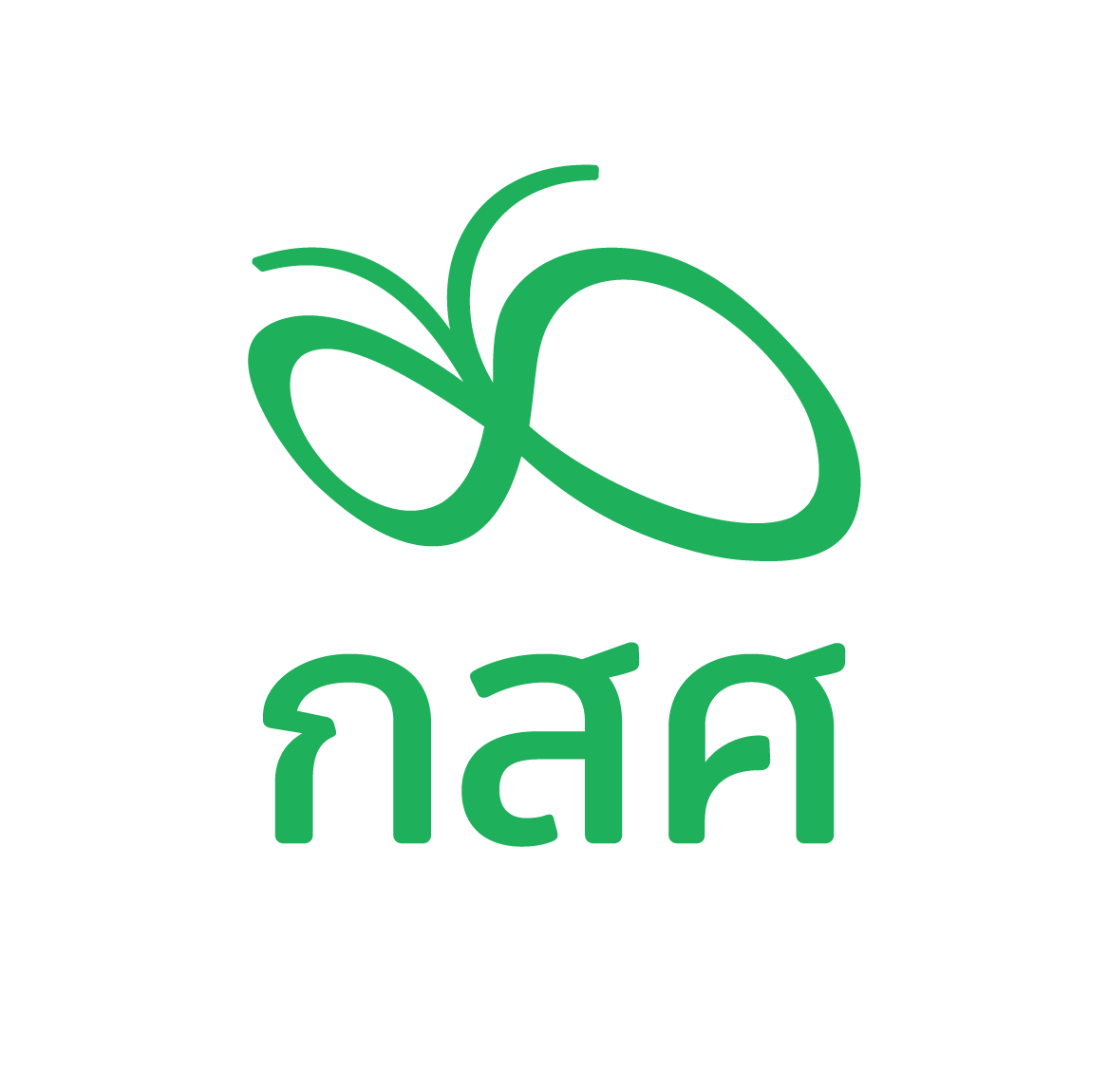 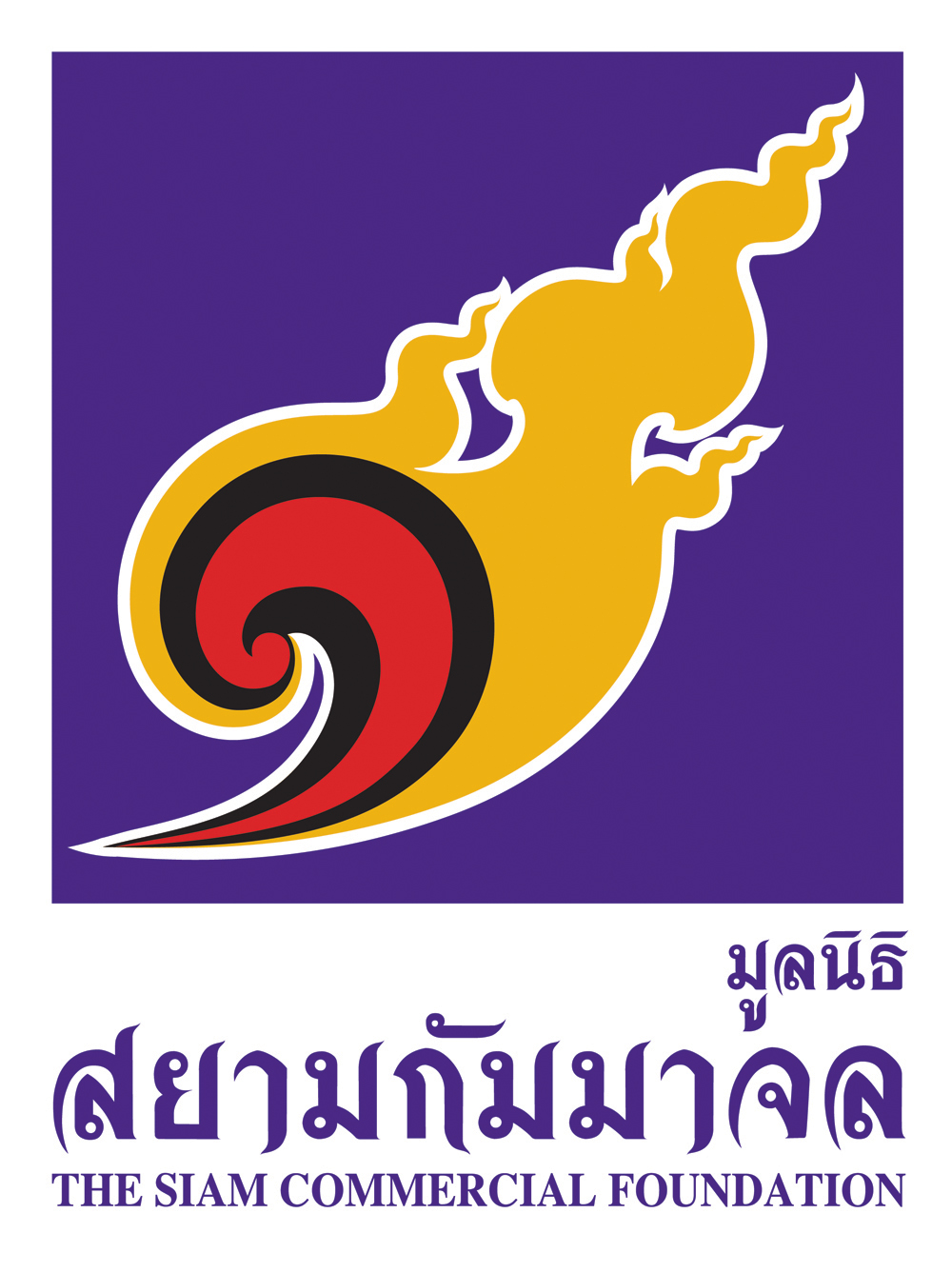 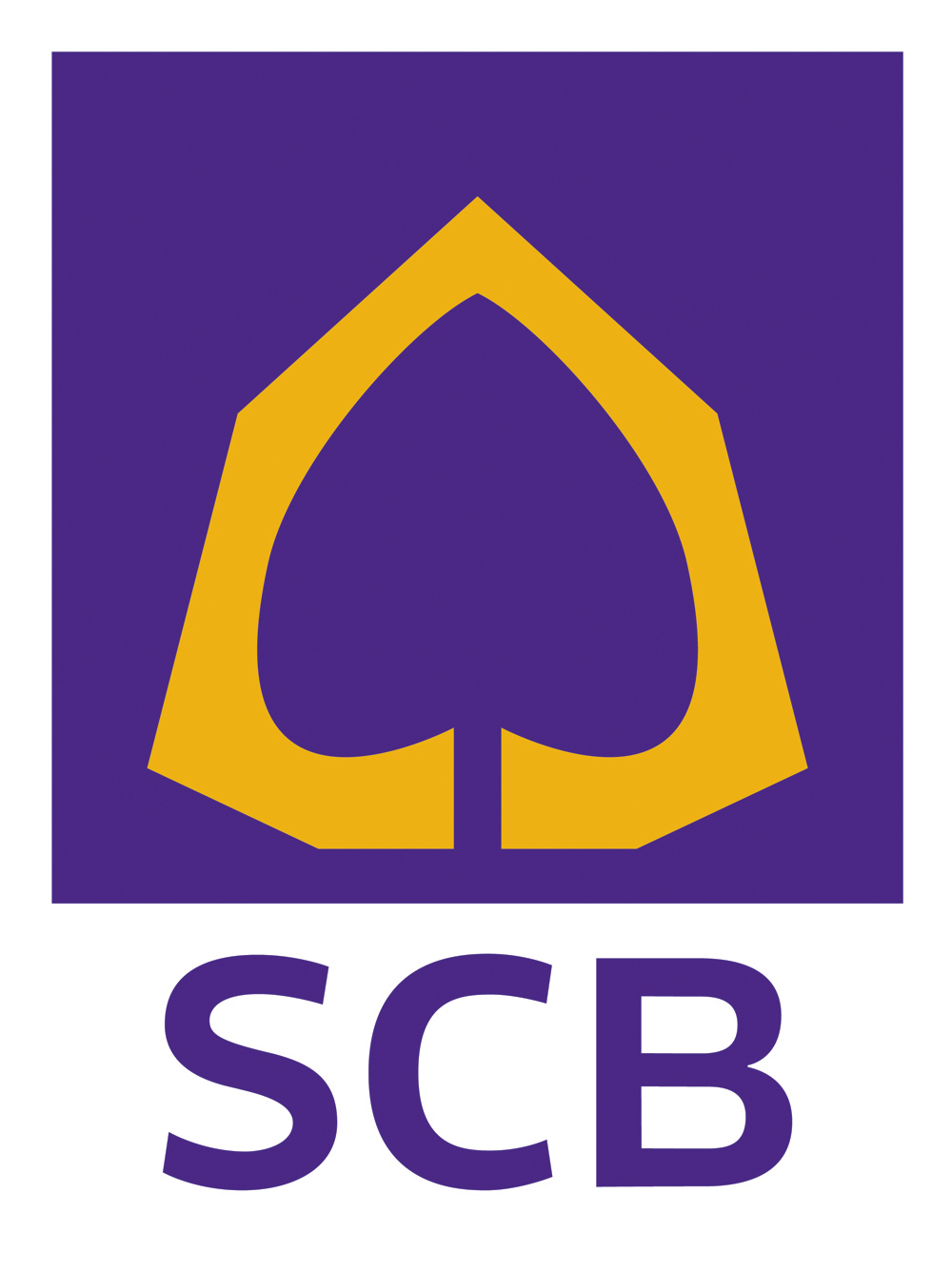 9.45 – 11.30 น.
11.30 – 12.00 น.
9.30 – 9.45 น.
9.30 – 12.00น.
1.3
1.2
1.1
โจทย์ : แบ่งกลุ่มย่อย 3 กลุ่ม เพื่อวิเคราะห์ การเปลี่ยนแปลงของนักเรียน (ใช้เครื่องมืออะไร และเกิดผลอย่างไร ?) โดยการแบ่งกลุ่มตามประเด็นใน Red Zone
เชิงปริมาณ ภาพใหญ่ จำนวนที่ลดลงของปัญหา
เชิงคุณภาพ ครูสามารถระบุได้ว่า เด็กดีขึ้นในประเด็นไหนบ้าง
พฤติกรรมของนักเรียน เป็นอย่างไร
DAY 
1
Step 1
วิเคราะห์การเปลี่ยนแปลงของนักเรียน
โจทย์ : Recap การบ้าน เพื่อให้ทุกคนเห็นภาพใหญ่ตรงกัน 
1. มีเป้าหมายพัฒนานักเรียนที่สอดคล้องกับ Red Zone มีเรื่องอะไรบ้าง 
2. เลือกกิจกรรมที่ตอบโจทย์เป้าหมายการพัฒนานักเรียน 
   (1.ภาษาไทย  2.คิดวิเคราะห์คณิตศาสตร์  3.สมรรถนะการทำงาน)
โรงเรียนนำประเด็นจากกลุ่มย่อยมาแลกเปลี่ยนในกลุ่มใหญ่ของโรงเรียนตัวเอง
2.2
2.1
13.00 – 17.00น.
13.00 – 14.00 น.
14.00 – 16.00 น.
16.00 – 17.00 น.
2.3
Step 2
เสนอรายละเอียดการเปลี่ยนแปลงของนักเรียน
ที่เป็นผลจากการจัดการเรียนรู้ของครู
แบ่ง 3 กลุ่ม นำเสนอต่อผู้ทรงคุณวุฒิ
ปัญหาคืออะไร เราทำกิจกรรมอะไรไปแล้ว 
และผลเป็นอย่างไร 
(นำเสนอโรงเรียนละ 8 นาที/ผู้ทรงคุณวุฒิเติมเต็ม 5 นาที)
เข้ากลุ่มใหญ่ของโรงเรียน เพื่อเตรียมข้อมูลสำหรับนำเสนอ
Reflection
สะท้อนการเรียนรู้
วันที่ 1
11.10 – 12.00 น.
3.2
9.10 – 11.10 น.
3.1
9.10 – 12.00น.
โจทย์ : แบ่งกลุ่มย่อย 3 กลุ่ม เพื่อวิเคราะห์ ใน 7 ปัจจัย ด้วยโจทย์
1 .กิจกรรมที่ทำแล้ว ควรที่จะปรับปรุงอย่างไร (ปรับลด ปรับเพิ่ม หรือยกเลิก) 
2. ให้ทบทวนว่า เพื่อให้บรรลุเป้าหมาย ครูเห็นว่า กิจกรรมเก่าที่ไม่ทำ จำเป็นต้องทำหรือไม่  หรือต้องตัดกิจกรรมใดออก หรือต้องเพิ่มเติมกิจกรรมใด  
3. วิเคราะห์ปัญหาที่ไม่สามารถดำเนินกิจกรรม ที่กำหนดในแผนได้ เกิดจากอุปสรรคอะไร (เป็นกิจกรรมที่ควรจะทำ แต่ยังดำเนินการไม่ได้)
4. กิจกรรมที่เห็นควรทำเพิ่มเติม เพื่อให้บรรลุเป้าหมาย  (จะมีหรือไม่มีก็ได้)
DAY 
2
Step 3
วิเคราะห์
ปัญหาและอุปสรรค
โรงเรียนนำประเด็นจากกลุ่มย่อยมาแลกเปลี่ยนในกลุ่มใหญ่ของโรงเรียนตัวเอง
13.00 – 16.00น.
14.00 – 16.00 น.
13.00 – 14.00 น.
4.1
4.2
แบ่ง 3 กลุ่ม
นำเสนอต่อผู้ทรงคุณวุฒิ
โจทย์ :  ให้นำกิจกรรมจาก 
              Step 3.2 มาทำเป็น      
              Timeline
Step 4
ปรับแผนงาน
16.00 – 17.00 น.
16.00 – 17.00 น.
5.1
โจทย์ : 
1. ได้เรียนรู้อะไร ?
2. ผอ.และฝ่ายวิชาการ ได้เห็นบทบาทของตนเองอย่างไรบ้าง ?
3.ท่านคิดว่า วงเรียนรู้แบบนี้ น่าจะเป็นบทบาทของใครในโรงเรียน  และถ้าทำวงเรียนรู้แบบนี้ 
    สม่ำเสมอ จะช่วยพัฒนานักเรียนได้เร็วขึ้นหรือไม่ อย่างไร ?
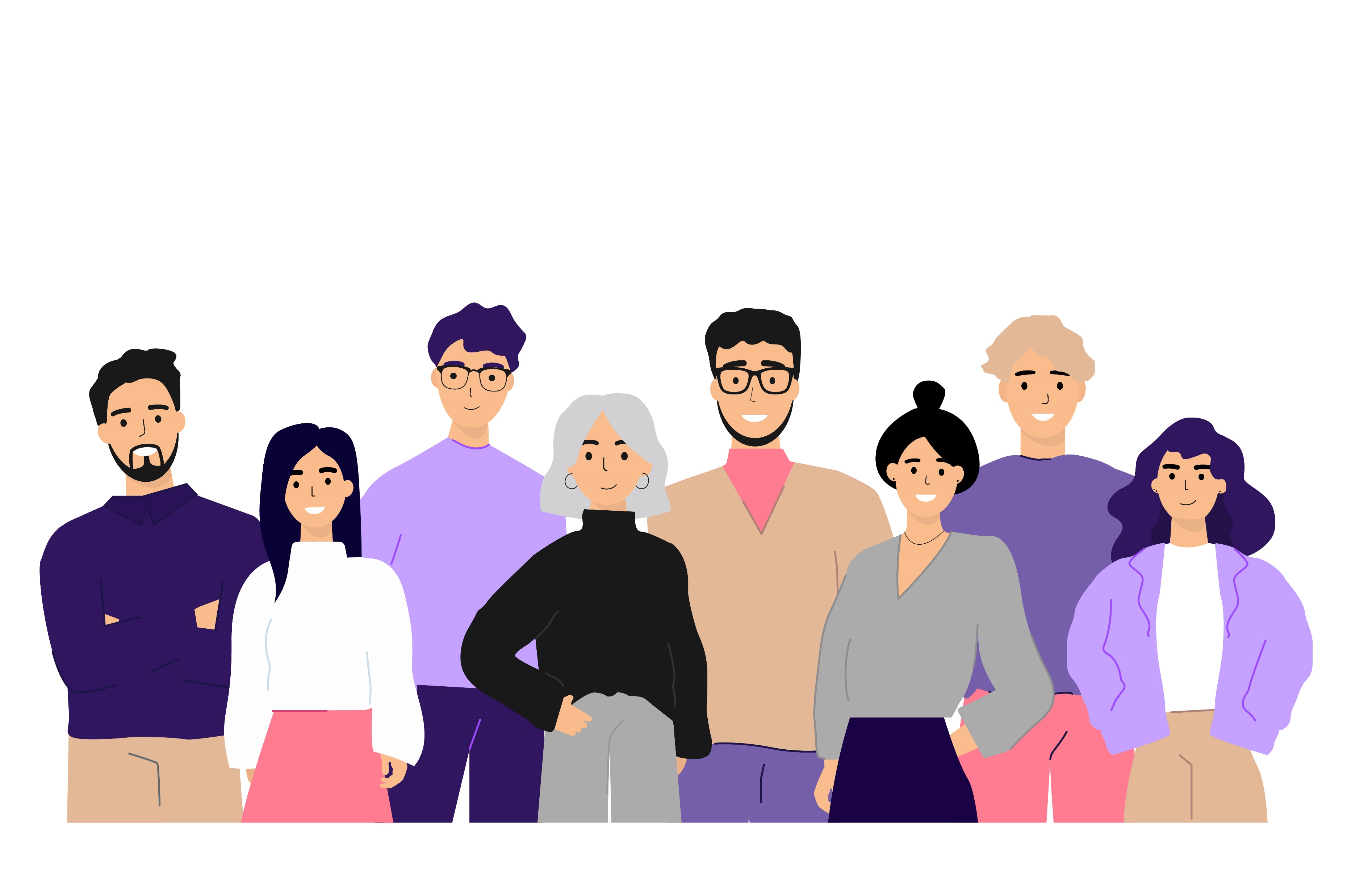 Step 5
Reflection
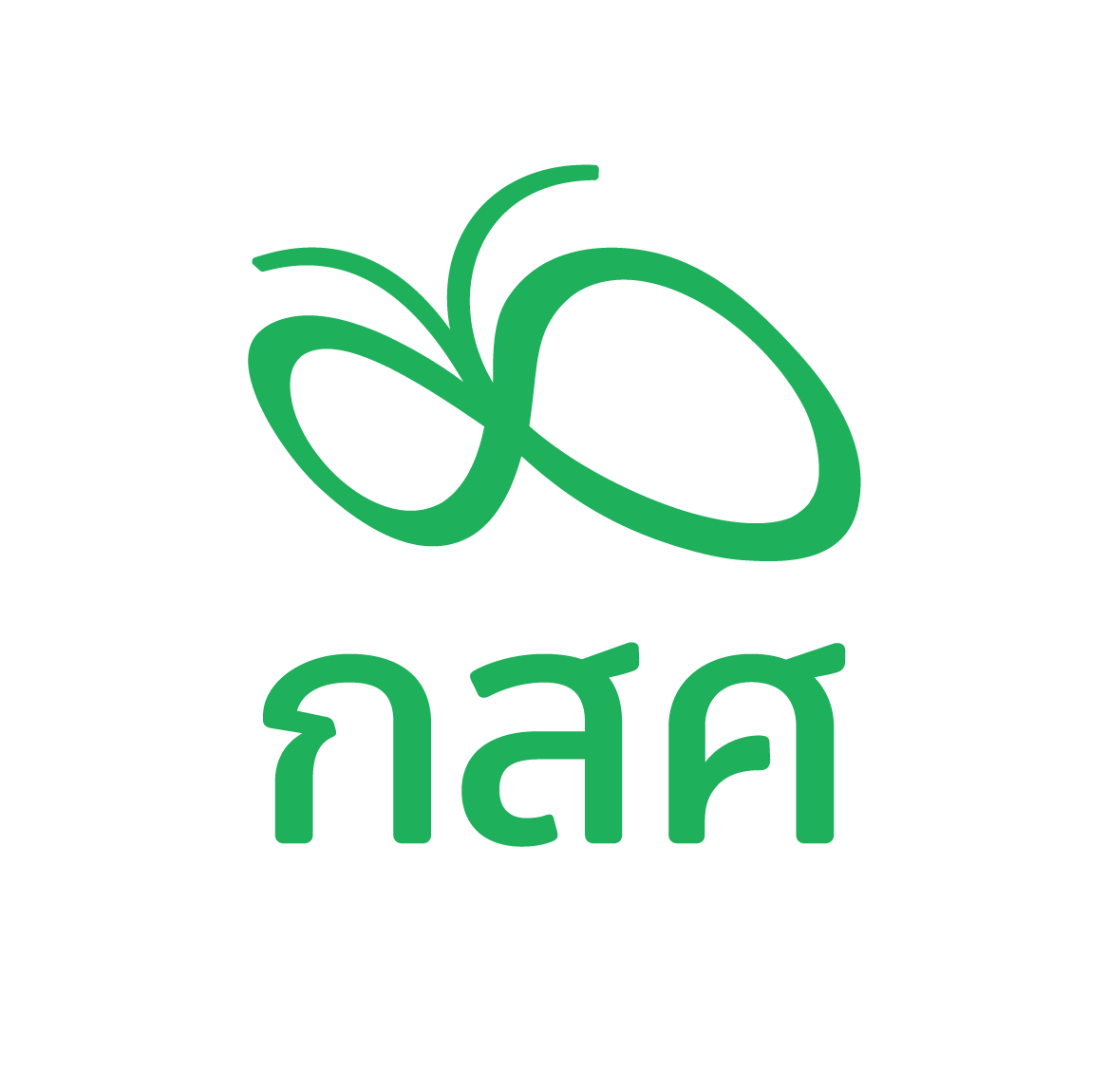 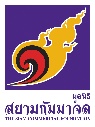 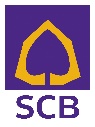 Step 1 : วิเคราะห์การเปลี่ยนแปลงของนักเรียน
โจทย์ Step 1.1
โจทย์ : Recap การบ้าน เพื่อให้ทุกคนเห็นภาพใหญ่ตรงกัน 

1. มีเป้าหมายพัฒนานักเรียนที่สอดคล้องกับ Red Zone มีเรื่องอะไรบ้าง 
2. เลือกกิจกรรมที่ตอบโจทย์เป้าหมายการพัฒนานักเรียน 
   (1.ภาษาไทย  2.คิดวิเคราะห์คณิตศาสตร์  3.สมรรถนะการทำงาน)
เวลา 15 นาที
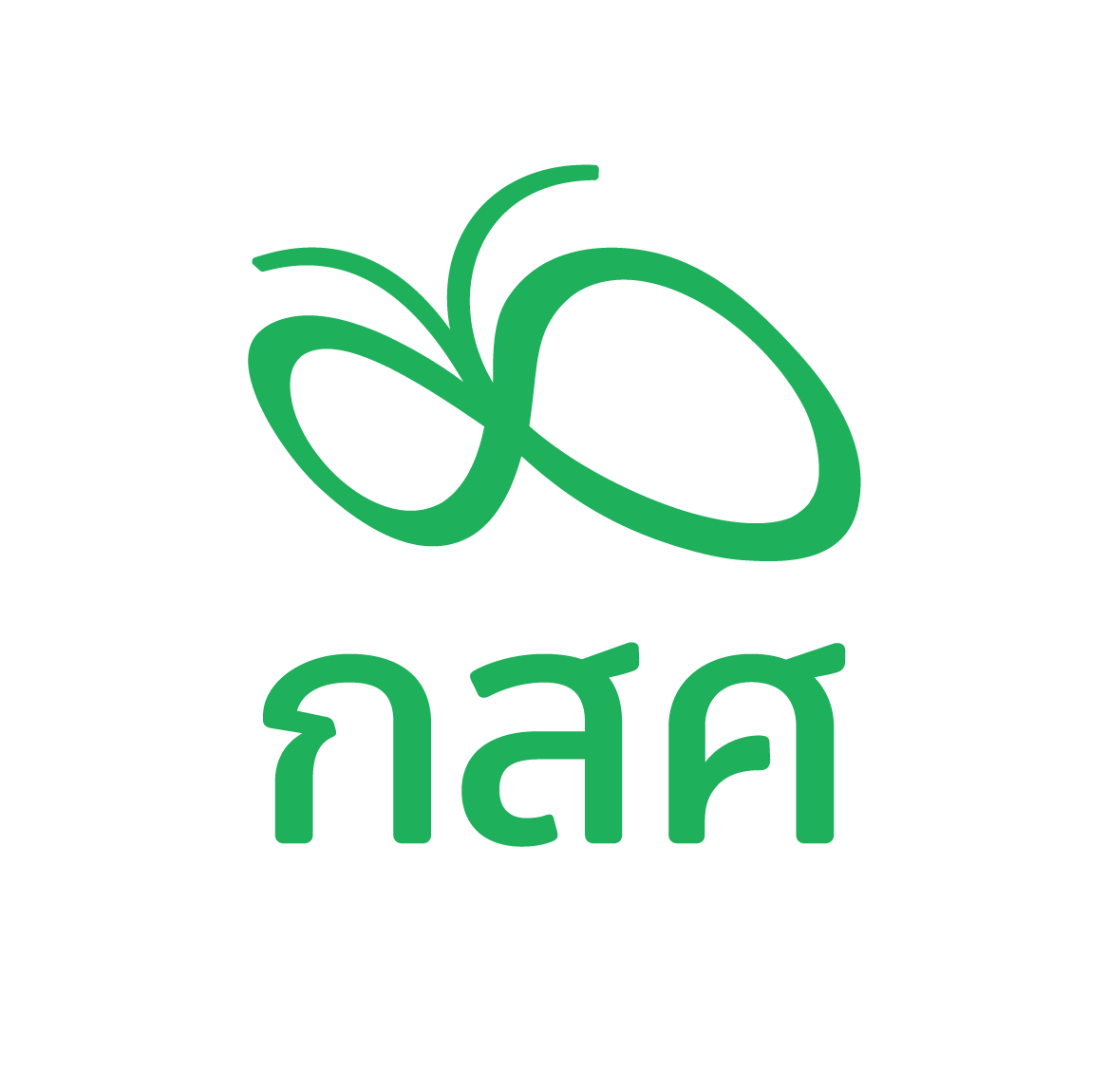 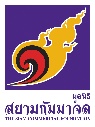 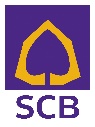 Step 1 : วิเคราะห์การเปลี่ยนแปลงของนักเรียน
โจทย์ : Recap การบ้าน เพื่อให้ทุกคนเห็นภาพใหญ่ตรงกัน 
1. มีเป้าหมายพัฒนานักเรียนที่สอดคล้องกับ Red Zone มีเรื่องอะไรบ้าง 
2. เลือกกิจกรรมที่ตอบโจทย์เป้าหมายการพัฒนานักเรียน  (1.ภาษาไทย  2.คิดวิเคราะห์คณิตศาสตร์  3.สมรรถนะการทำงาน)
เวลา 15 นาที
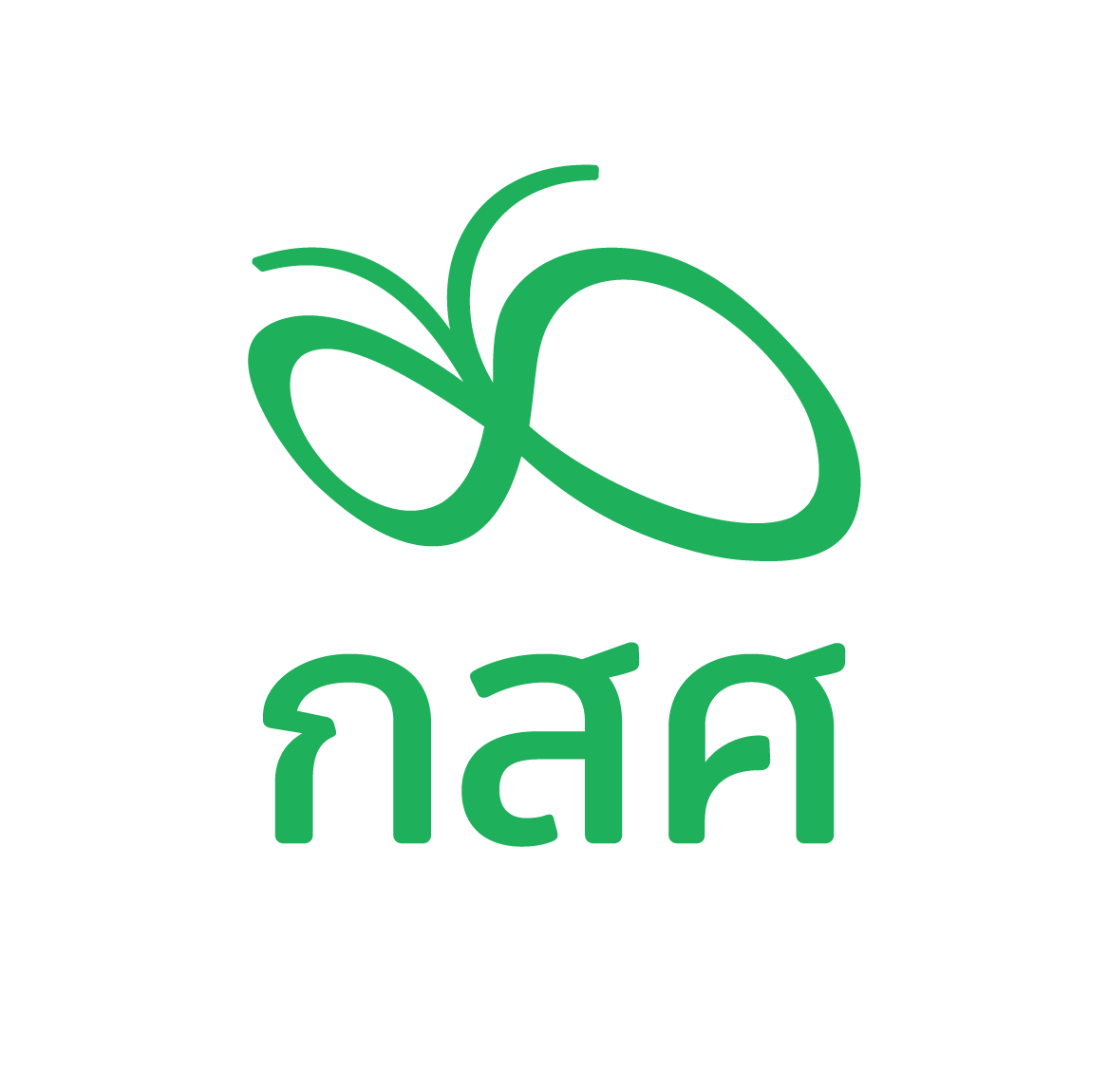 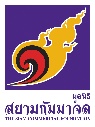 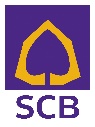 Step 1 : วิเคราะห์การเปลี่ยนแปลงของนักเรียน
โจทย์ : Recap การบ้าน เพื่อให้ทุกคนเห็นภาพใหญ่ตรงกัน 
1. มีเป้าหมายพัฒนานักเรียนที่สอดคล้องกับ Red Zone มีเรื่องอะไรบ้าง 
2. เลือกกิจกรรมที่ตอบโจทย์เป้าหมายการพัฒนานักเรียน  (1.ภาษาไทย  2.คิดวิเคราะห์คณิตศาสตร์  3.สมรรถนะการทำงาน)
ตัวอย่าง โรงเรียนบ้านน้ำเขียว (น้ำเขียววิทยาคม) จ.สุรินทร์
Step 1 : วิเคราะห์การเปลี่ยนแปลงของนักเรียน
โจทย์ Step 1.2
โจทย์ : แบ่งกลุ่มย่อย 3 กลุ่ม ตามประเด็นใน Red Zone  เพื่อวิเคราะห์ 
การเปลี่ยนแปลงของนักเรียน (ใช้เครื่องมืออะไร และเกิดผลอย่างไร ?)

เชิงปริมาณ   ภาพใหญ่ จำนวนที่ลดลงของปัญหา (คะแนนค่า Mean หรือจำนวนคน) 
เชิงคุณภาพ ครูสามารถระบุได้ว่า นักเรียนดีขึ้นในประเด็นไหนบ้าง  รวมทั้งการเปลี่ยนแปลงด้านวิชาการของ
                             นักเรียน เช่น อ่านได้ เขียนได้ สะกดคำได้ 
พฤติกรรมของนักเรียน เป็นอย่างไร เช่น มีความสนใจในการเรียนรู้มากขึ้น  เด็กเกเรน้อยลง
เวลา 105 นาที
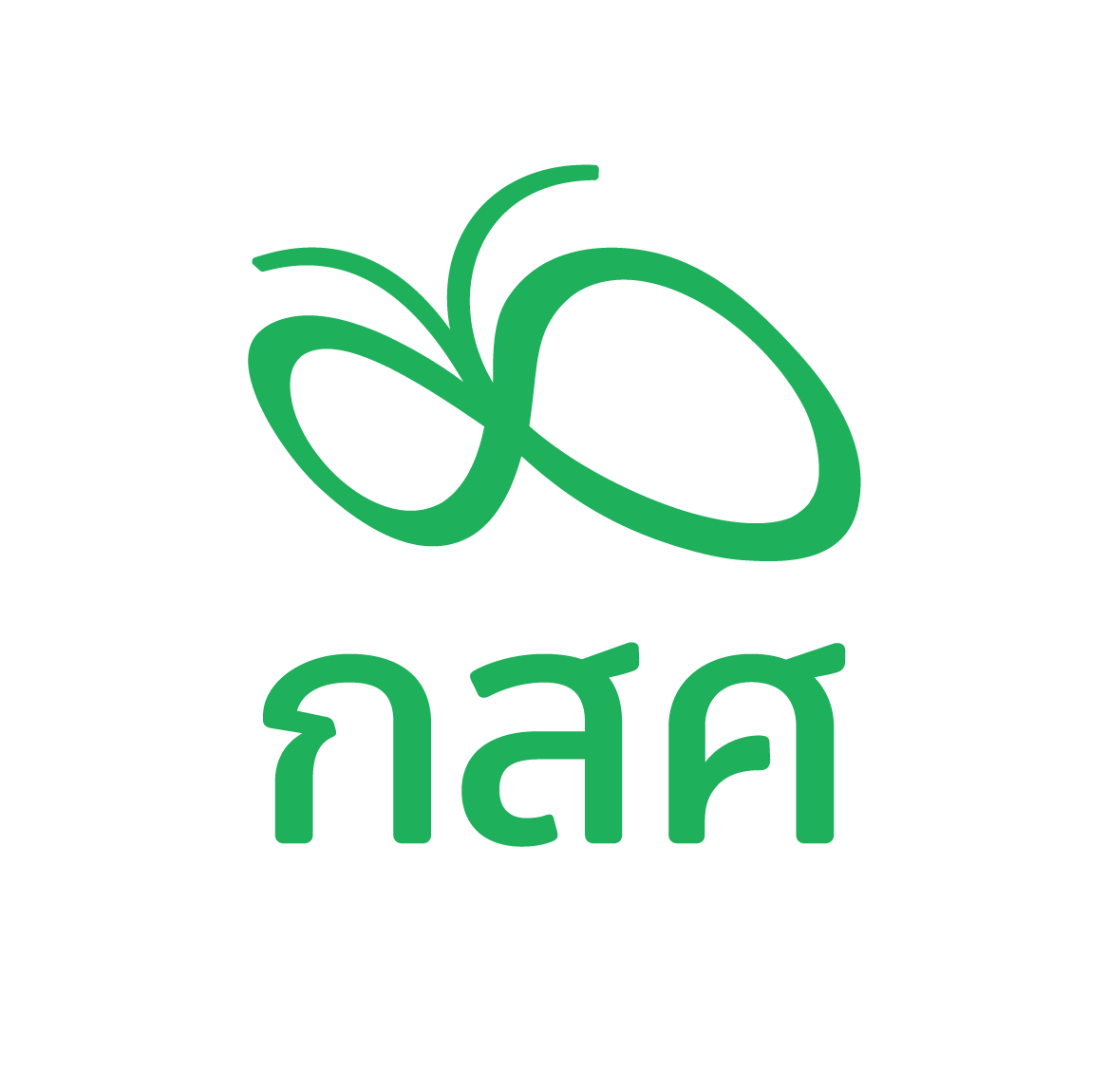 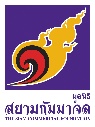 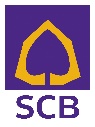 Step 1.2 : วิเคราะห์การเปลี่ยนแปลงของนักเรียน
แบ่งกลุ่มตามประเด็นใน Red Zone ของโรงเรียน
กลุ่มที่ 1
กลุ่มที่ 2
กลุ่มที่ 3
Fa SCBF  1 คน
Note SCBF 1 คน
(ลงฟลิปชาร์ต)
ครู Fa 1 คน
ครู Note 1 คน
(ลงฟลิปชาร์ต)
ครู Fa 1 คน
ครู Note 1 คน
(ลงฟลิปชาร์ต)
การแชร์กลุ่มใหญ่  : โดยให้ทั้ง 3 กลุ่มมาแชร์ร่วมกัน
Fa หลัก คือ SCBF + Fa โรงเรียน (รวม 2 คน) 
Note ลง PPT คือ SCBF + Note โรงเรียน (รวม 2 คน)
Note ลงฟลิปชาร์ต คือ Note โรงเรียน 2 คน

หมายเหตุ : ทีมงานSCBF ถ่ายรูปฟลิปชาร์ตกลุ่มย่อยทุกกลุ่มและฟลิปชาร์ตกลุ่มใหญ่ พร้อมส่งกลับมาที่ส่วนกลางลงอัลบัมไลน์กลุ่ม “คณะทำงาน DE ปีที่ 3”
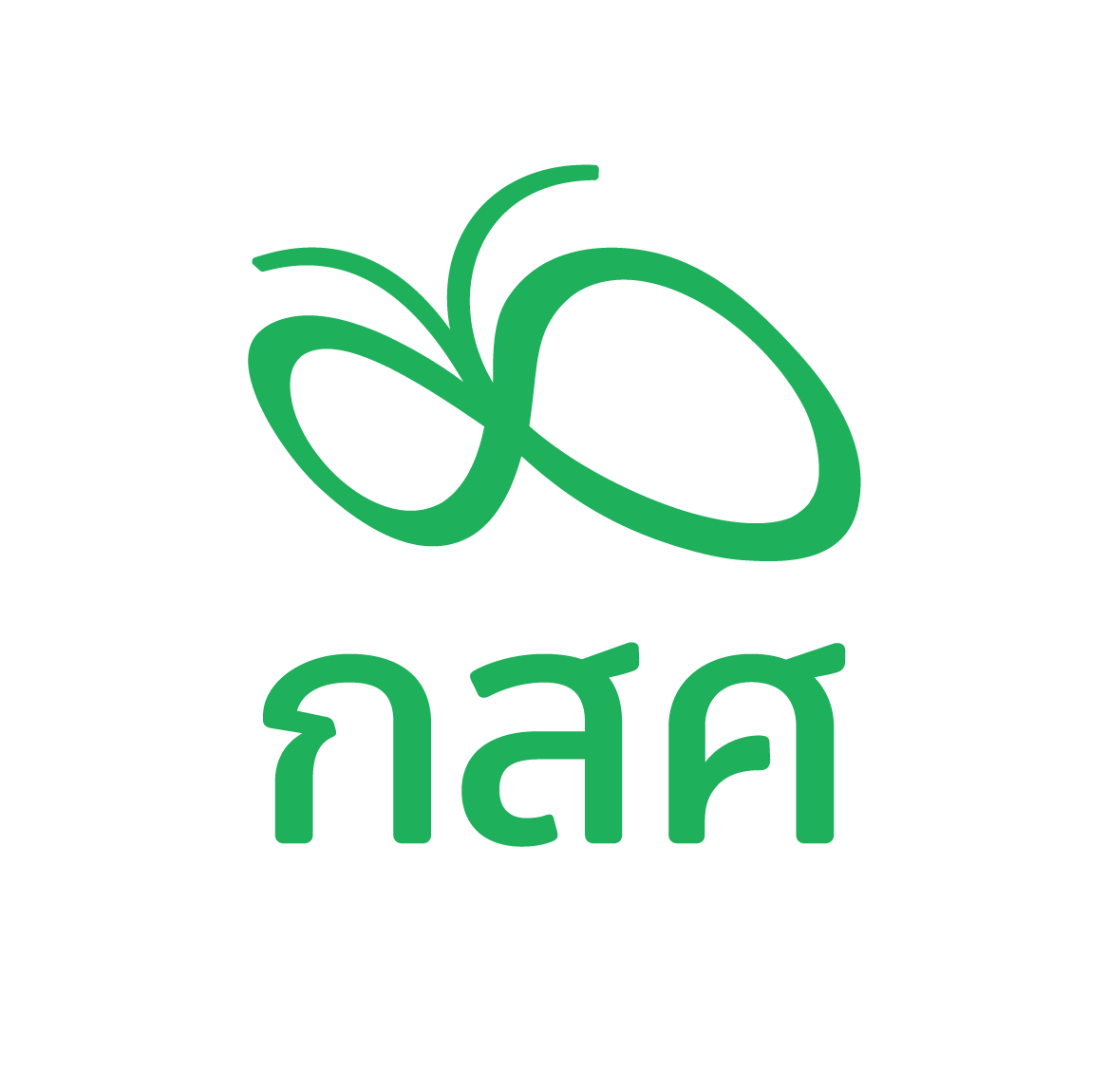 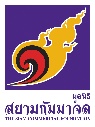 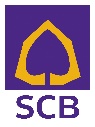 Step 1.2 : วิเคราะห์การเปลี่ยนแปลงของนักเรียน
โจทย์ : แบ่งกลุ่มย่อย 3 กลุ่ม ตามประเด็นใน Red Zone สะท้อนการเปลี่ยนแปลงของนักเรียน (ใช้เครื่องมืออะไร และเกิดผลอย่างไร ?)
เชิงปริมาณ   ภาพใหญ่ จำนวนที่ลดลงของปัญหา (คะแนนค่า Mean หรือจำนวนคน) 
เชิงคุณภาพ ครูสามารถระบุได้ว่า นักเรียนดีขึ้นในประเด็นไหนบ้าง  รวมทั้งการเปลี่ยนแปลงด้านวิชาการของนักเรียน เช่น อ่านได้ เขียนได้ สะกดคำได้ 
พฤติกรรมของนักเรียน เป็นอย่างไร เช่น มีความสนใจในการเรียนรู้มากขึ้น  เด็กเกเรน้อยลง
เวลา 105 นาที
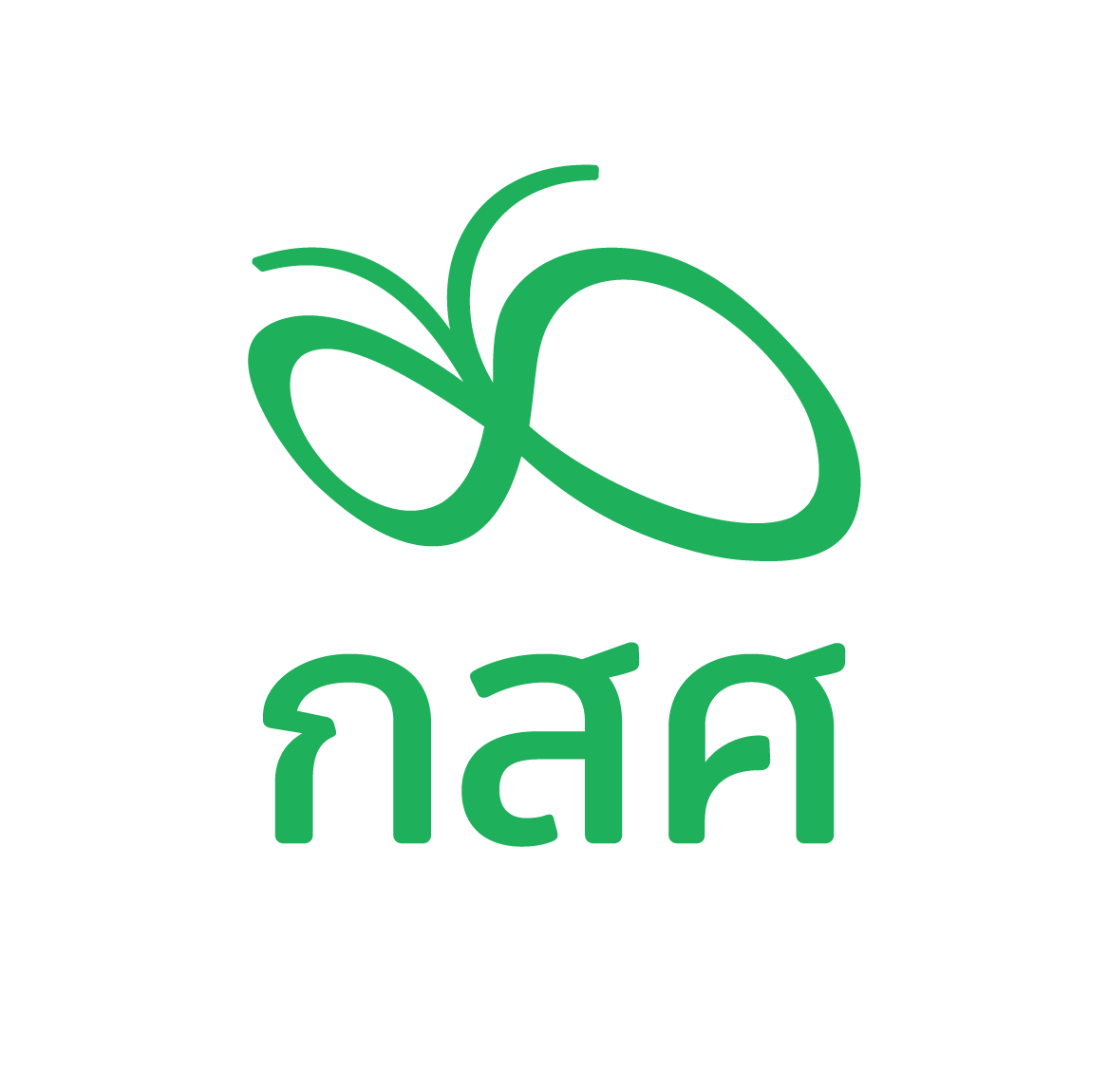 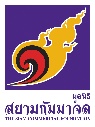 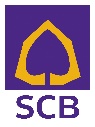 Step 1.2 : วิเคราะห์การเปลี่ยนแปลงของนักเรียน
โจทย์ : แบ่งกลุ่มย่อย 3 กลุ่ม ตามประเด็นใน Red Zone สะท้อนการเปลี่ยนแปลงของนักเรียน (ใช้เครื่องมืออะไร และเกิดผลอย่างไร ?)
เชิงปริมาณ   ภาพใหญ่ จำนวนที่ลดลงของปัญหา (คะแนนค่า Mean หรือจำนวนคน) 
เชิงคุณภาพ ครูสามารถระบุได้ว่า นักเรียนดีขึ้นในประเด็นไหนบ้าง  รวมทั้งการเปลี่ยนแปลงด้านวิชาการของนักเรียน เช่น อ่านได้ เขียนได้ สะกดคำได้ 
พฤติกรรมของนักเรียน เป็นอย่างไร เช่น มีความสนใจในการเรียนรู้มากขึ้น  เด็กเกเรน้อยลง
ตัวอย่าง โรงเรียนบ้านน้ำเขียว (น้ำเขียววิทยาคม) จ.สุรินทร์
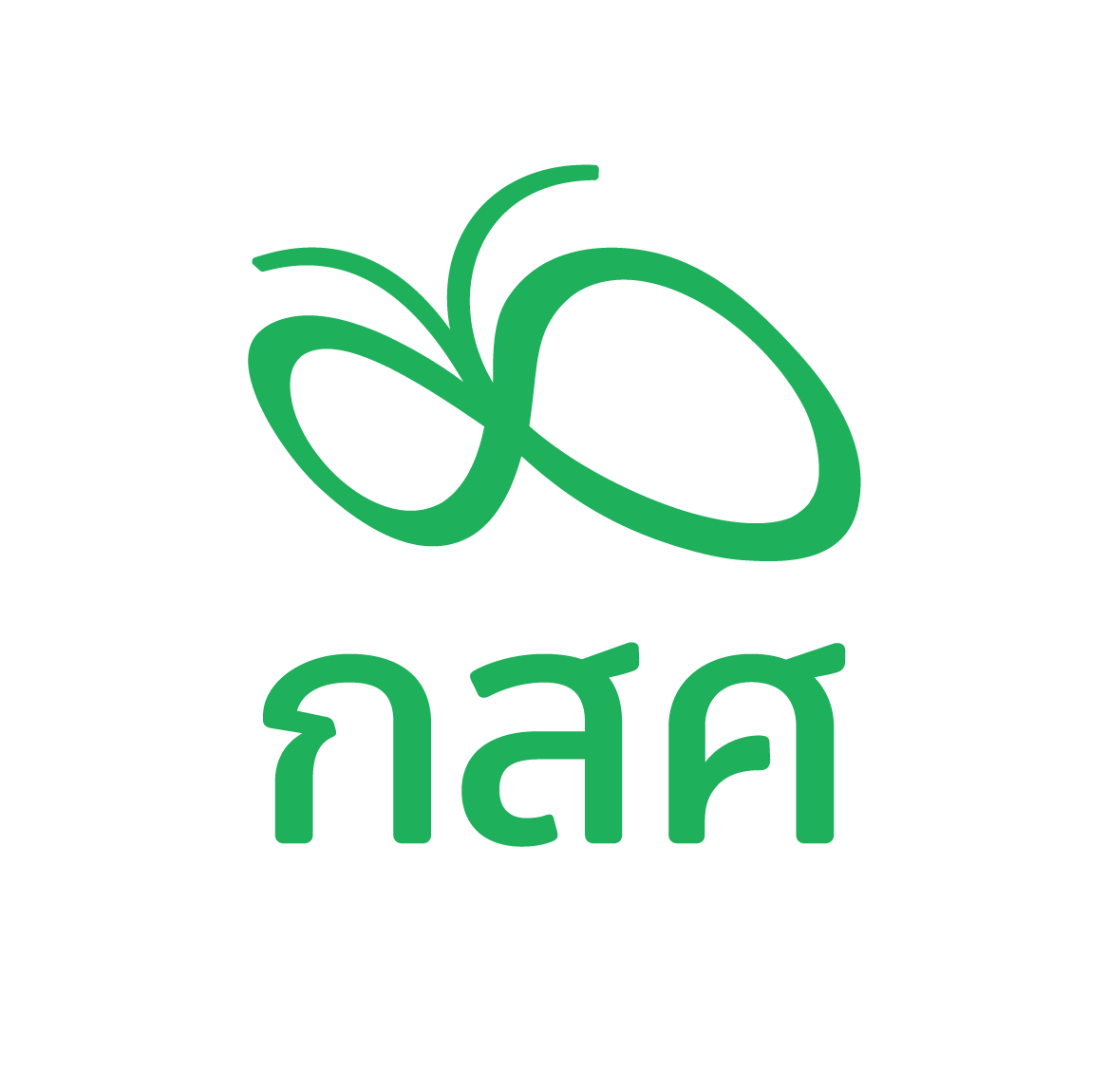 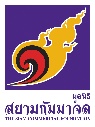 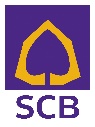 Step 1.2 : วิเคราะห์การเปลี่ยนแปลงของนักเรียน
โจทย์ : แบ่งกลุ่มย่อย 3 กลุ่ม ตามประเด็นใน Red Zone สะท้อนการเปลี่ยนแปลงของนักเรียน (ใช้เครื่องมืออะไร และเกิดผลอย่างไร ?)
เชิงปริมาณ   ภาพใหญ่ จำนวนที่ลดลงของปัญหา (คะแนนค่า Mean หรือจำนวนคน) 
เชิงคุณภาพ ครูสามารถระบุได้ว่า นักเรียนดีขึ้นในประเด็นไหนบ้าง  รวมทั้งการเปลี่ยนแปลงด้านวิชาการของนักเรียน เช่น อ่านได้ เขียนได้ สะกดคำได้ 
พฤติกรรมของนักเรียน เป็นอย่างไร เช่น มีความสนใจในการเรียนรู้มากขึ้น  เด็กเกเรน้อยลง
ตัวอย่าง โรงเรียนบ้านน้ำเขียว (น้ำเขียววิทยาคม) จ.สุรินทร์
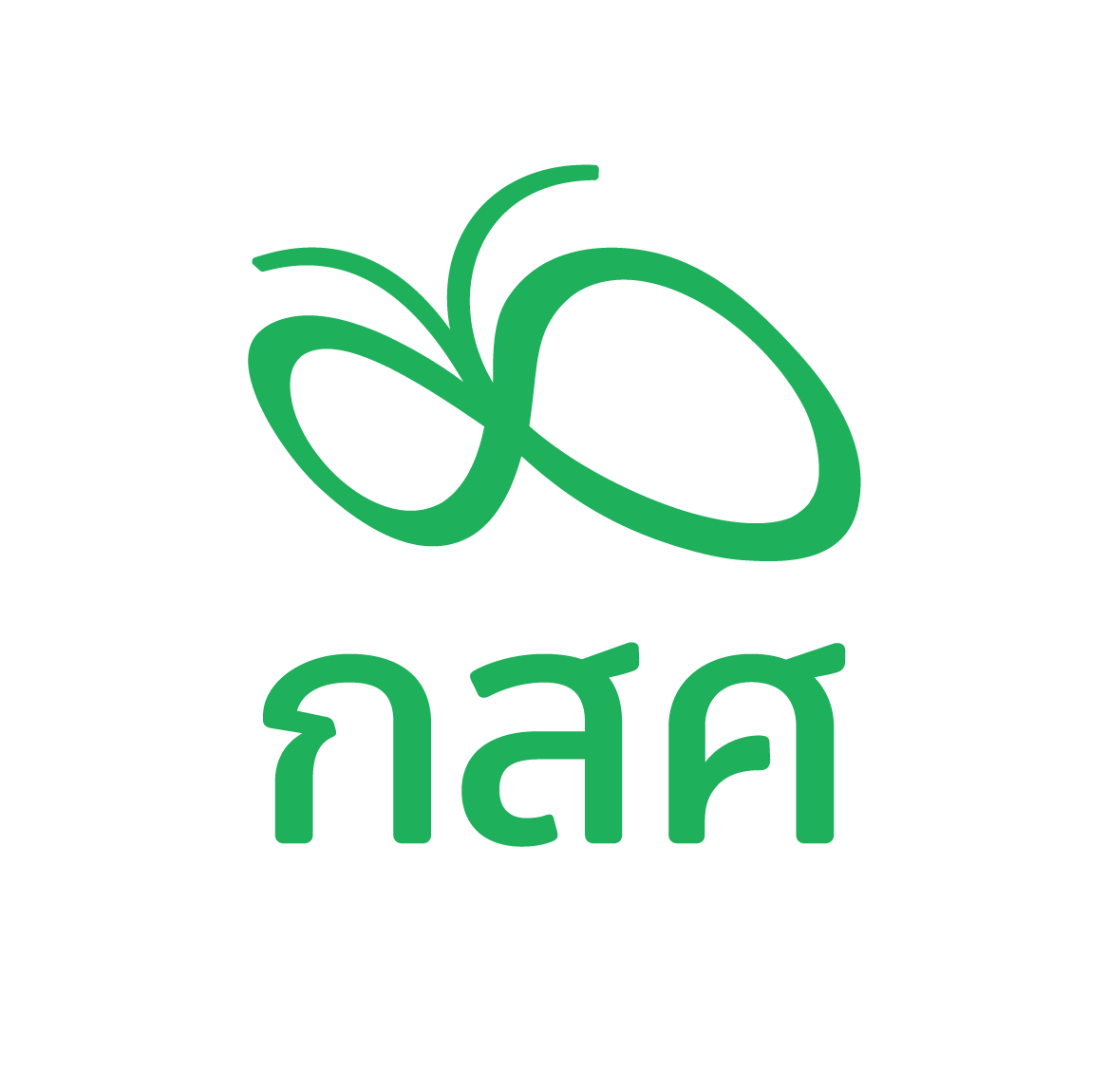 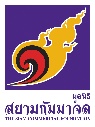 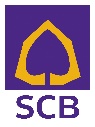 Step 1.2 : วิเคราะห์การเปลี่ยนแปลงของนักเรียน
โจทย์ : แบ่งกลุ่มย่อย 3 กลุ่ม ตามประเด็นใน Red Zone สะท้อนการเปลี่ยนแปลงของนักเรียน (ใช้เครื่องมืออะไร และเกิดผลอย่างไร ?)
เชิงปริมาณ   ภาพใหญ่ จำนวนที่ลดลงของปัญหา (คะแนนค่า Mean หรือจำนวนคน) 
เชิงคุณภาพ ครูสามารถระบุได้ว่า นักเรียนดีขึ้นในประเด็นไหนบ้าง  รวมทั้งการเปลี่ยนแปลงด้านวิชาการของนักเรียน เช่น อ่านได้ เขียนได้ สะกดคำได้ 
พฤติกรรมของนักเรียน เป็นอย่างไร เช่น มีความสนใจในการเรียนรู้มากขึ้น  เด็กเกเรน้อยลง
ตัวอย่าง โรงเรียนบ้านน้ำเขียว (น้ำเขียววิทยาคม) จ.สุรินทร์
Step 1 : วิเคราะห์การเปลี่ยนแปลงของนักเรียน
โจทย์ Step 1.3
โรงเรียนนำประเด็นจากกลุ่มย่อยมาแลกเปลี่ยน
ในกลุ่มใหญ่ของโรงเรียนตัวเอง
เวลา 30 นาที
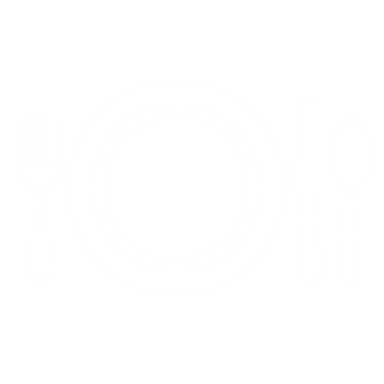 LUNCH
Step 2 : เสนอรายละเอียดการเปลี่ยนแปลงของนักเรียนที่เป็นผลจากการจัดการเรียนรู้ของครู
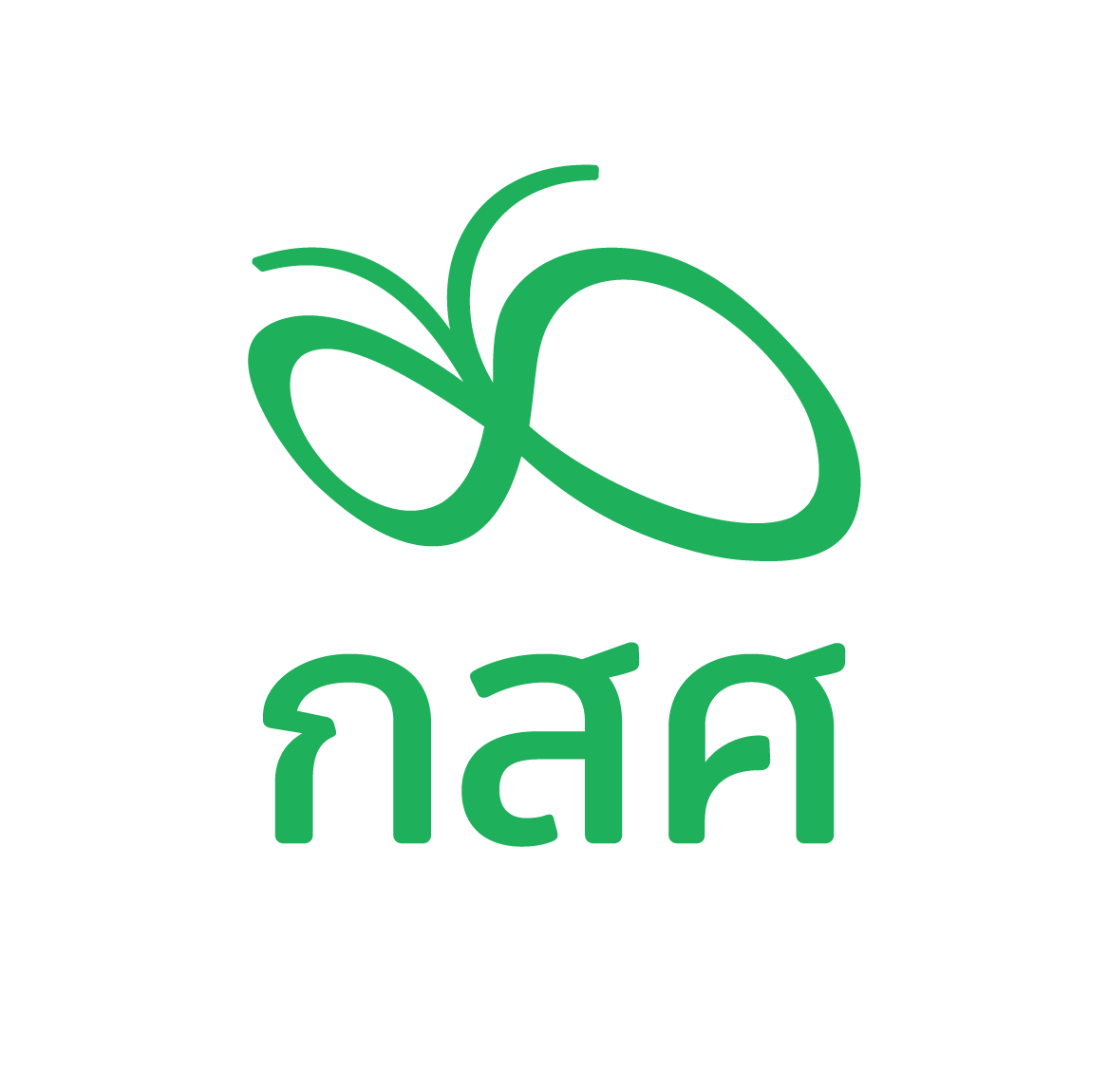 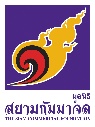 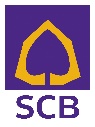 โจทย์ Step 2.1
เข้ากลุ่มใหญ่ของโรงเรียน 
เพื่อเตรียมข้อมูลสำหรับนำเสนอ
เวลา 60 นาที
Step 2 : เสนอรายละเอียดการเปลี่ยนแปลงของนักเรียนที่เป็นผลจากการจัดการเรียนรู้ของครู
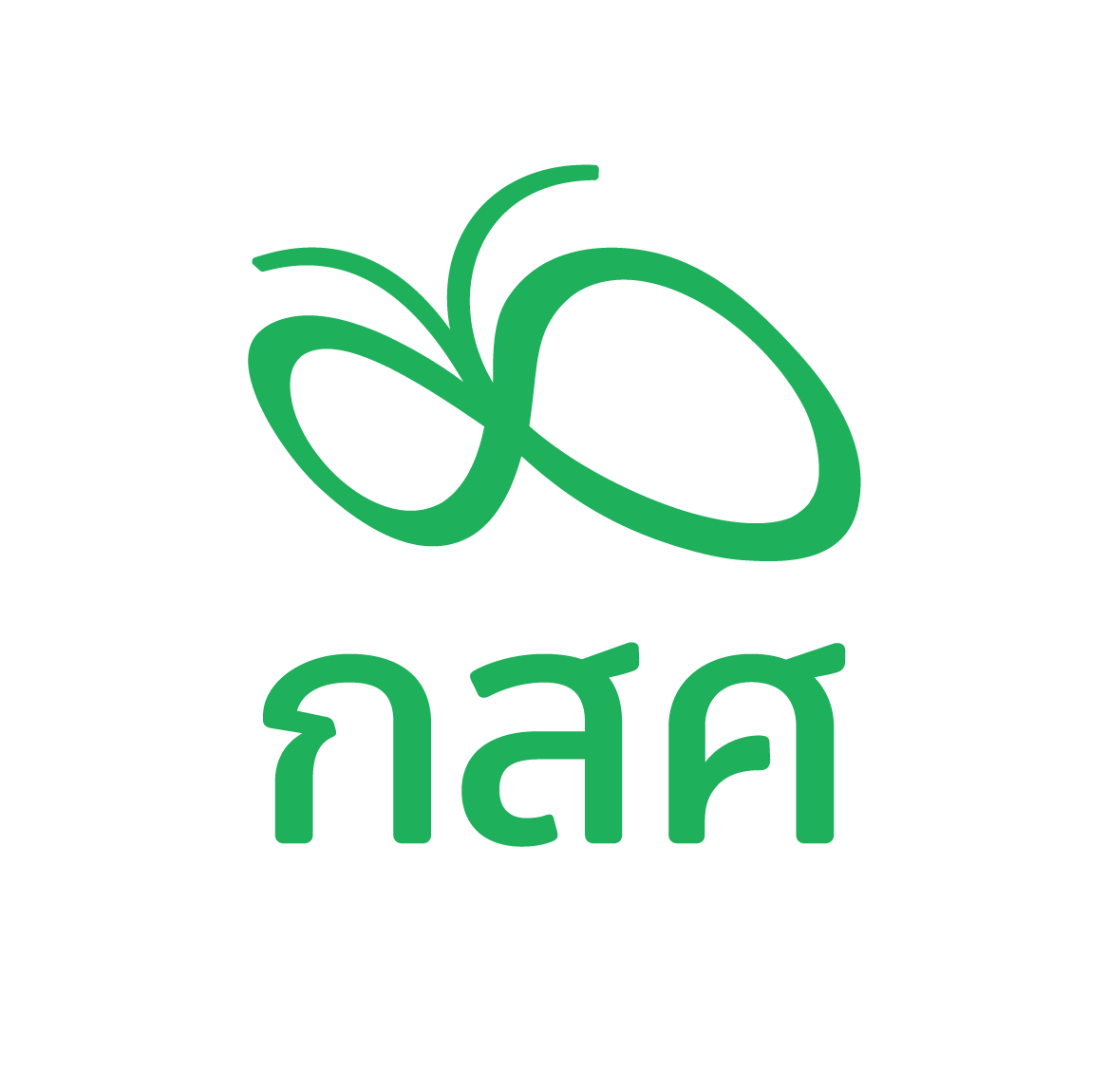 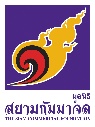 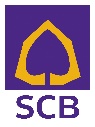 โจทย์ Step 2.2
แบ่ง 3 กลุ่ม นำเสนอต่อผู้ทรงคุณวุฒิ
ปัญหาคืออะไร เราทำกิจกรรมอะไรไปแล้ว 
และผลเป็นอย่างไร 

(นำเสนอกลุ่มละ 8 นาที/ผู้ทรงคุณวุฒิเติมเต็ม 5 นาที)
เวลา 120 นาที
Step 2 : เสนอรายละเอียดการเปลี่ยนแปลงของนักเรียนที่เป็นผลจากการจัดการเรียนรู้ของครู
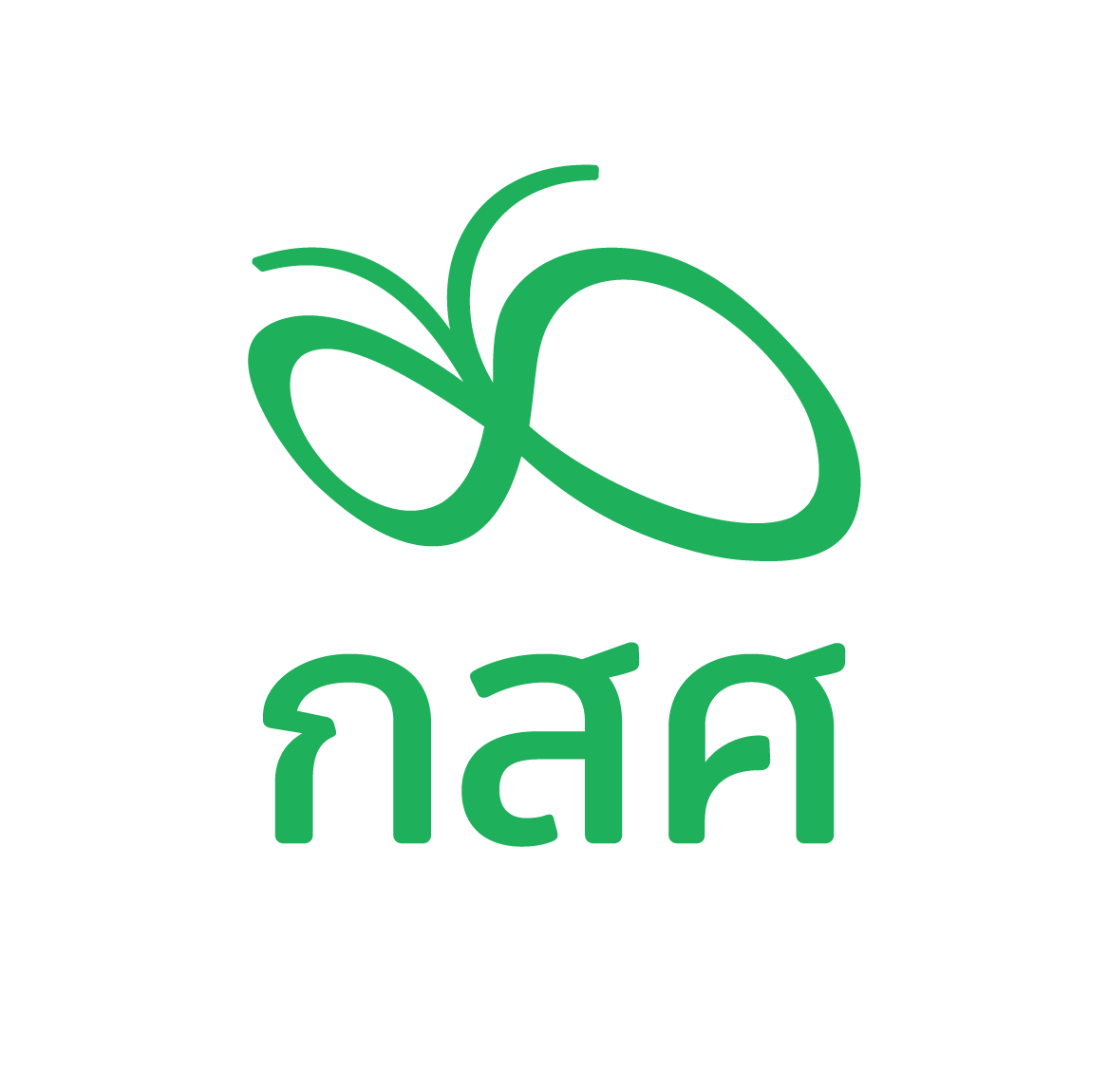 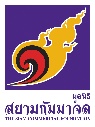 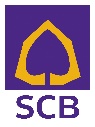 นำเสนอ
“ ปัญหาคืออะไร เราทำกิจกรรมอะไรไปแล้ว 
และผลเป็นอย่างไร ”
นำเสนอโรงเรียนละ  10  นาที  ผู้ทรงคุณวุฒิเติมเต็ม 10 นาที
เวลา 120 นาที
Step 2 : เสนอรายละเอียดการเปลี่ยนแปลงของนักเรียนที่เป็นผลจากการจัดการเรียนรู้ของครู
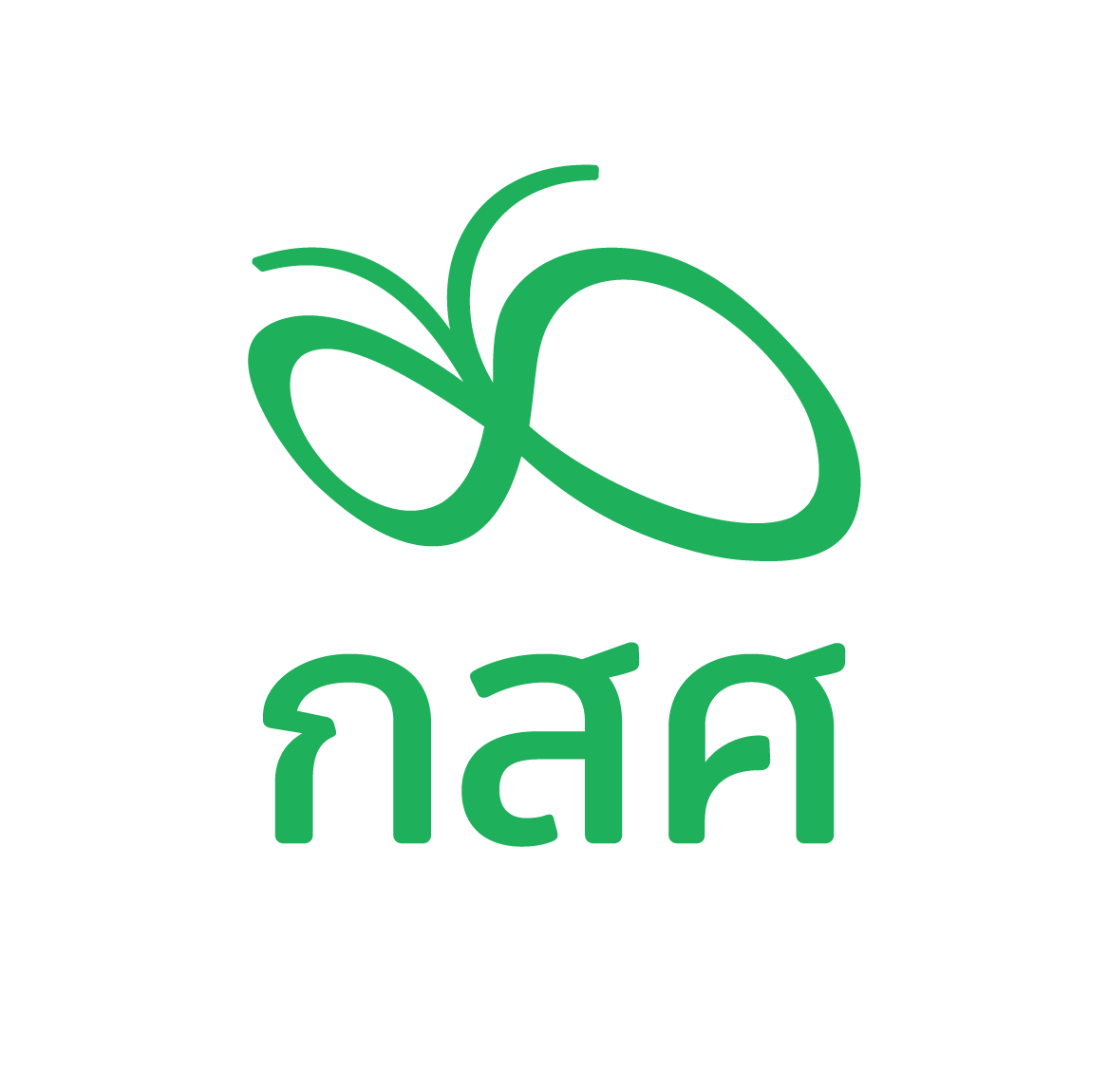 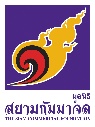 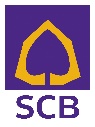 โจทย์ Step 2.3
Reflection
สะท้อนการเรียนรู้
วันที่ 1
เวลา 60 นาที
การอบรมเชิงปฏิบัติการ 
Developmental Evaluation (DE) ช่วงกลางน้ำ ปี 3
โดย มูลนิธิสยามกัมมาจล

ช่วงที่ 1 : วันที่ 16 มีนาคม 2566 เวลา 9.00 – 18.00 น. 


โครงการสนับสนุนกระบวนการประเมินเชิงพัฒนาคุณภาพโรงเรียนทั้งระบบ ประยุกต์ใช้ Developmental Evaluation (DE) โดยโรงเรียน ปี 2565
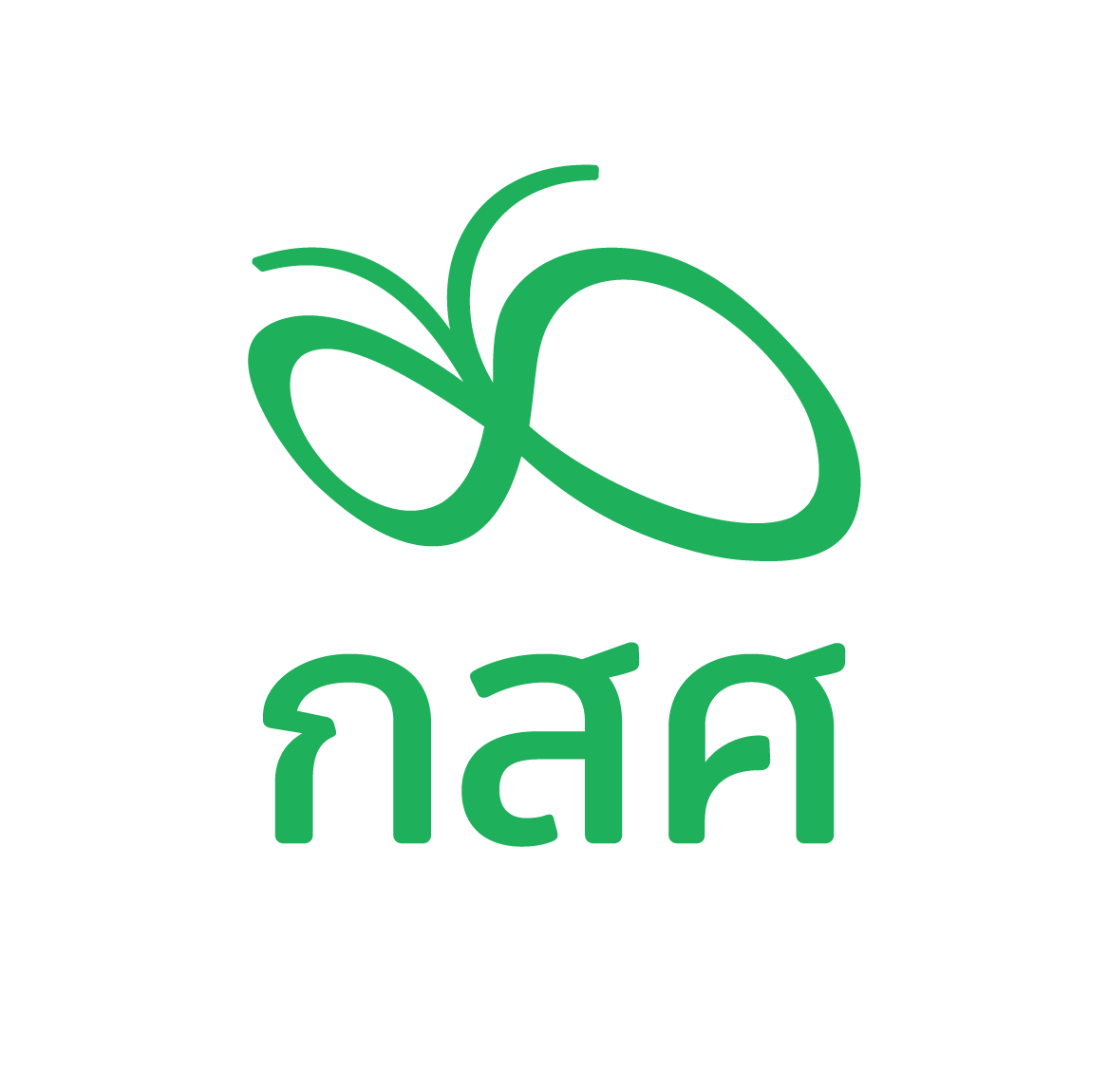 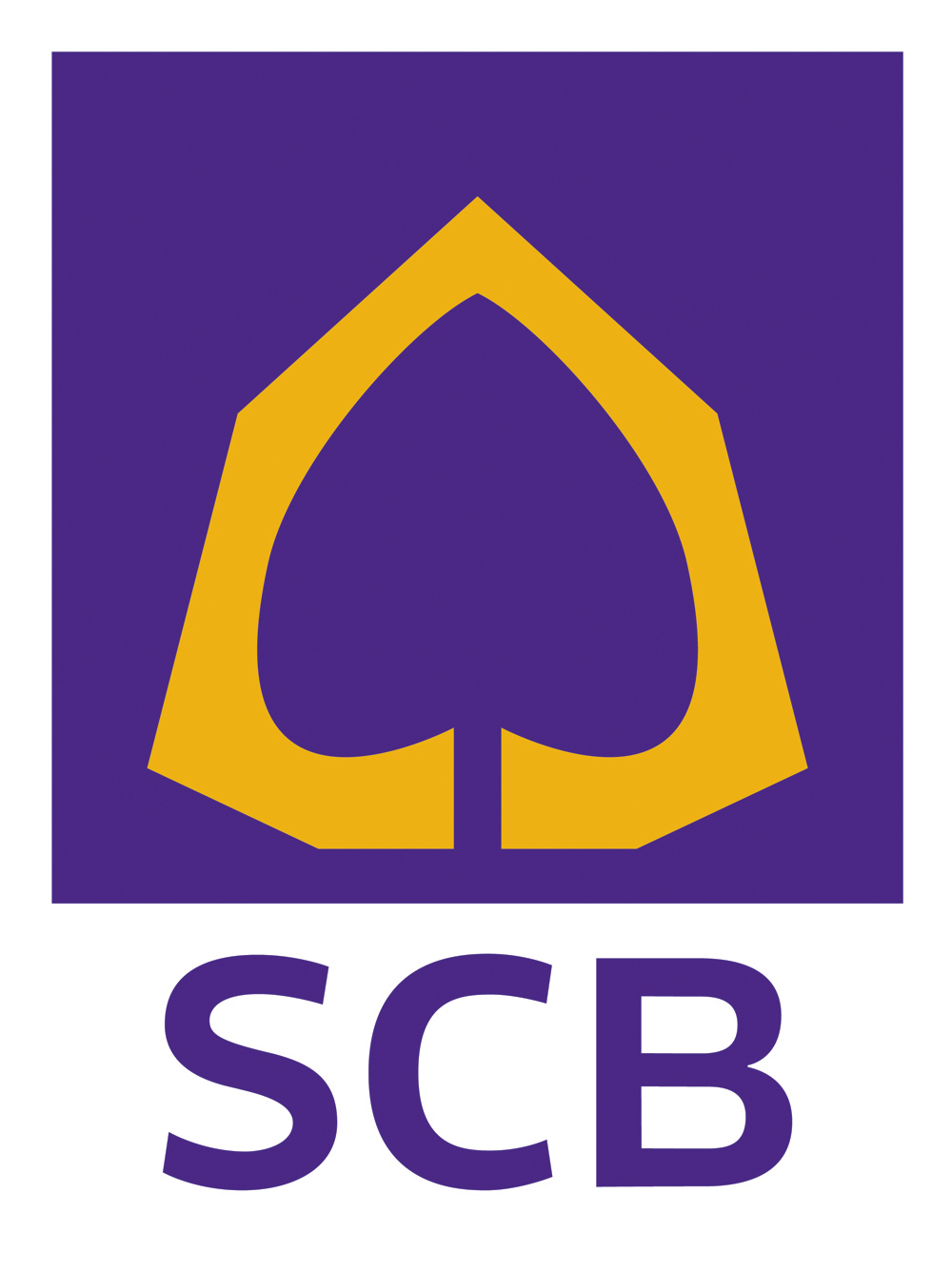 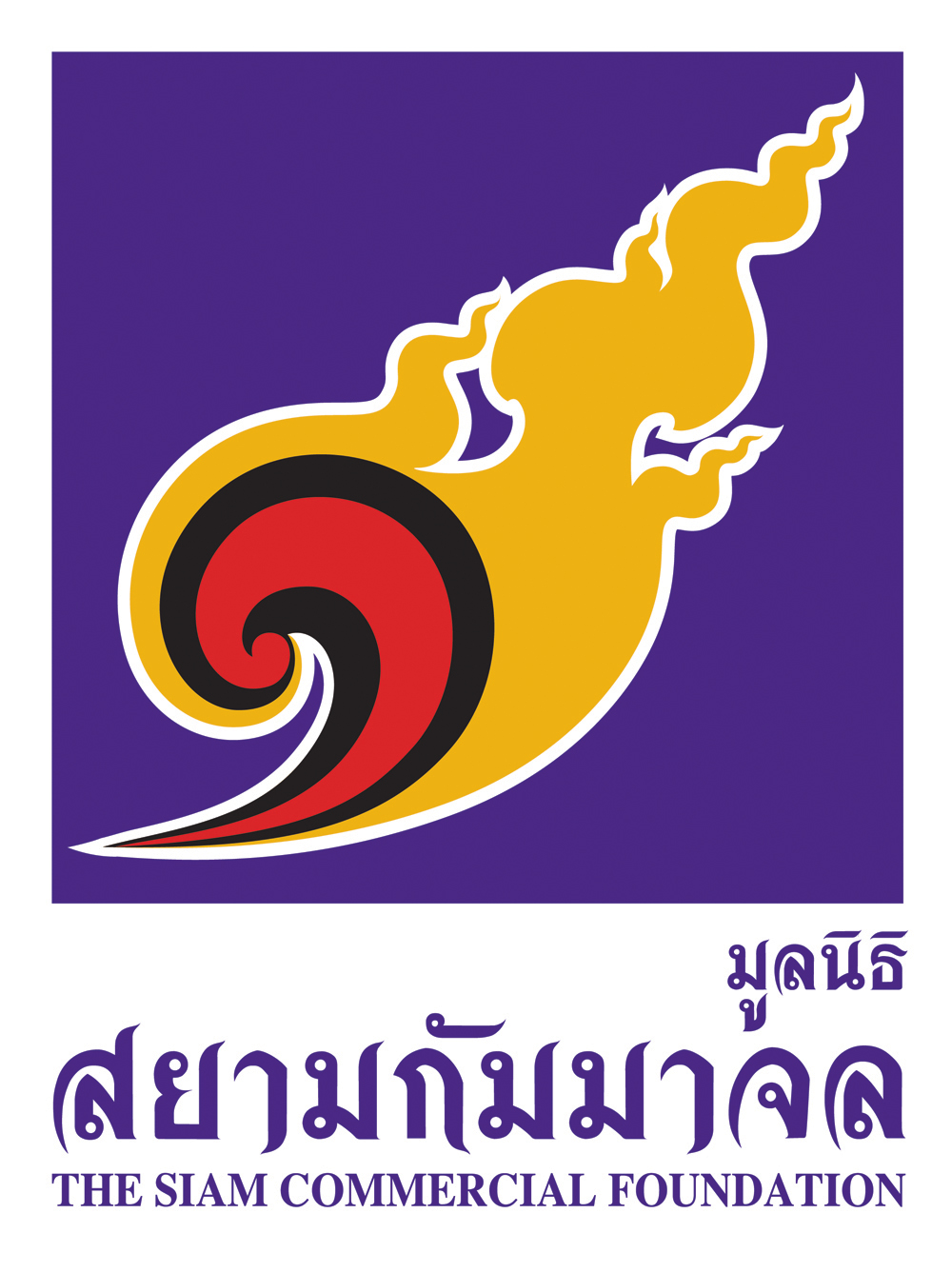 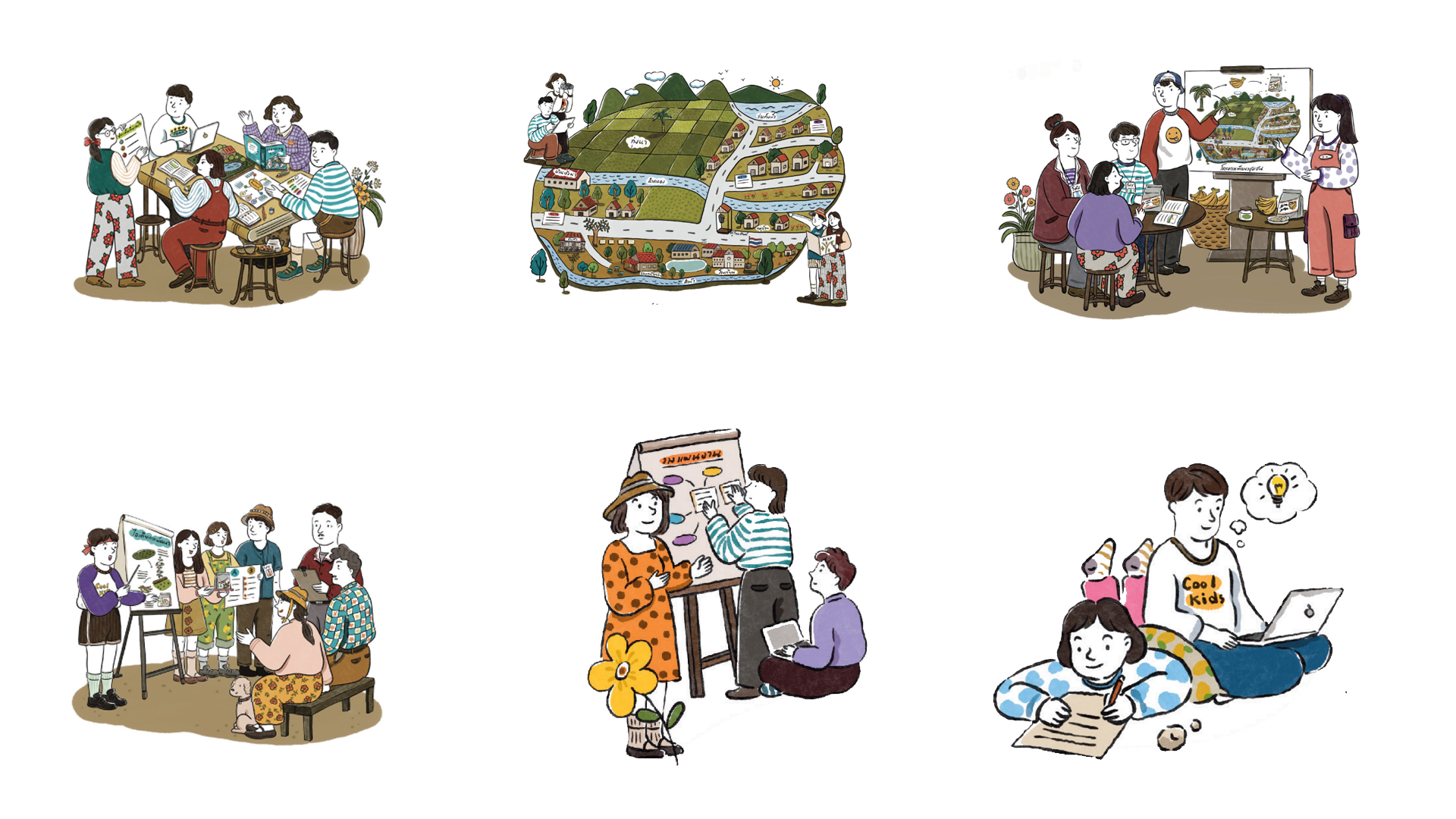 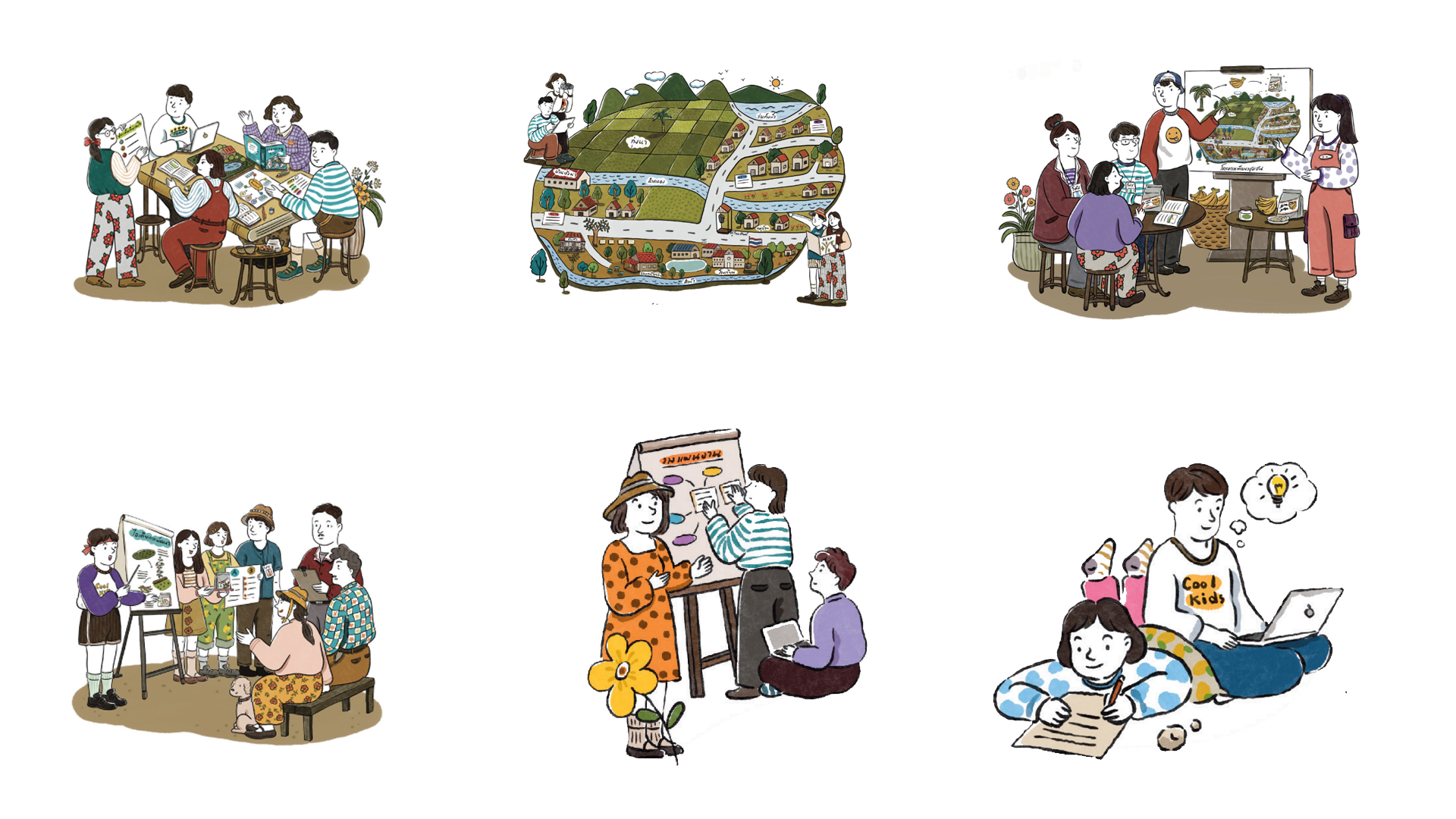 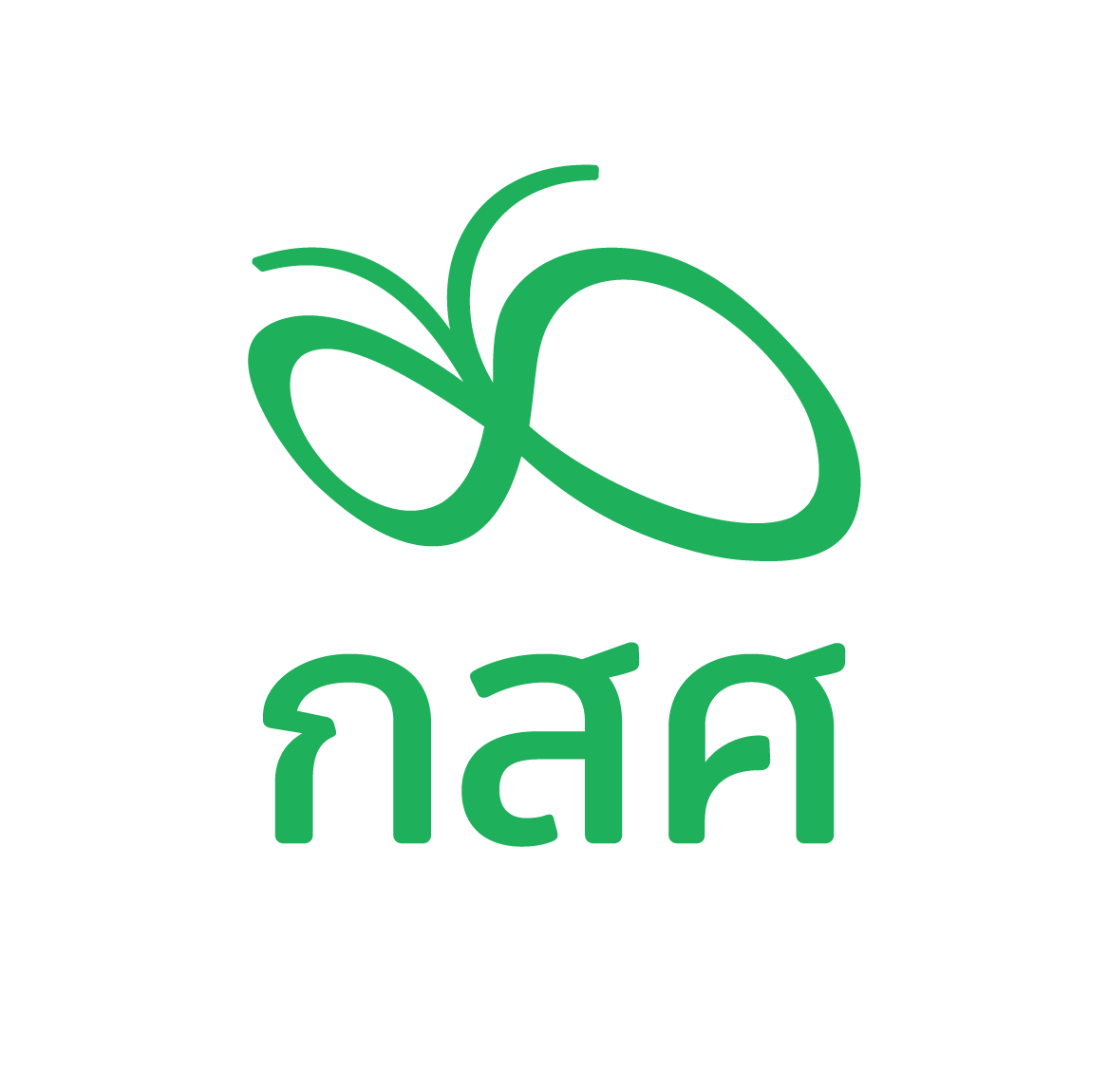 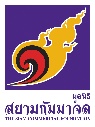 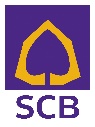 โจทย์ Step 3.1
โจทย์ : แบ่งกลุ่มย่อย 3 กลุ่ม เพื่อวิเคราะห์ใน 7  
1 .กิจกรรมที่ทำแล้ว ควรที่จะปรับปรุงอย่างไร (ปรับลด ปรับเพิ่ม หรือยกเลิก) 
2. ให้ทบทวนว่า เพื่อให้บรรลุเป้าหมาย ครูเห็นว่า กิจกรรมเก่าที่ไม่ทำ จำเป็นต้องทำหรือไม่  หรือต้องตัดกิจกรรมใดออก หรือต้องเพิ่มเติมกิจกรรมใด  
3. วิเคราะห์ปัญหาที่ไม่สามารถดำเนินกิจกรรม ที่กำหนดในแผนได้ เกิดจากอุปสรรคอะไร (เป็นกิจกรรมที่ควรจะทำแต่ยังดำเนินการไม่ได้)
4. กิจกรรมที่เห็นควรทำเพิ่มเติม เพื่อให้บรรลุเป้าหมาย  (จะมีหรือไม่มีก็ได้)
Step 3 : วิเคราะห์ปัญหาและอุปสรรค
สาเหตุที่เป็นอุปสรรคของครู ใน 7 ปัจจัย
เวลาที่เหมาะสมในการจัดการเรียนรู้ (คาบเรียน)
ทักษะ ความรู้ ความสามารถ และความเข้าใจนวัตกรรมของครู 
กำลังคน
4. สื่อการเรียนรู้
5. เครื่องมือและการติดตามผล 
6. แหล่งเรียนรู้
7. อื่นๆ
เวลา 120 นาที
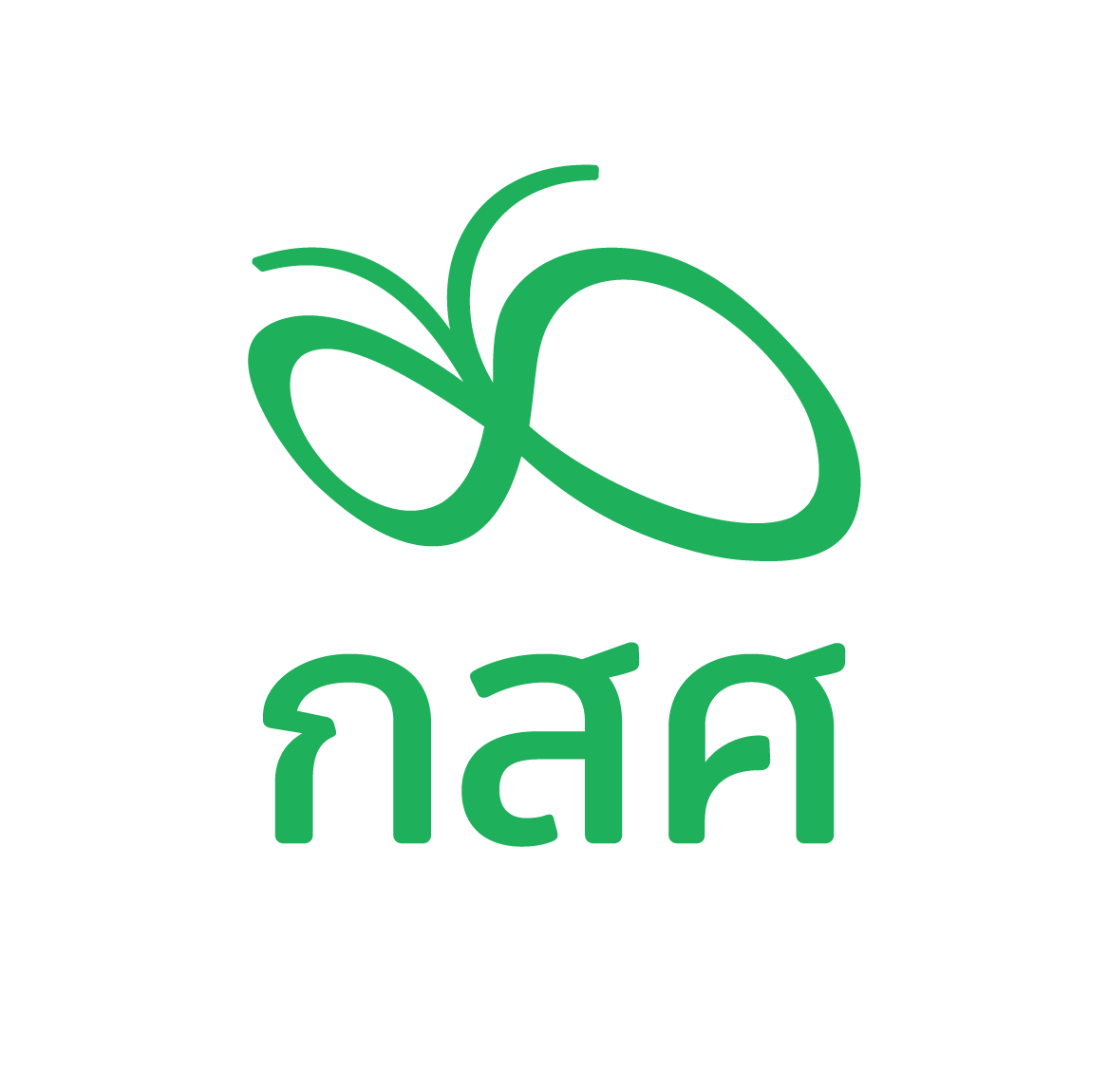 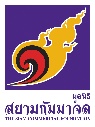 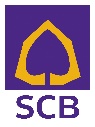 แบ่งกลุ่มตามประเด็นใน Red Zone ของโรงเรียน
กลุ่มที่ 1
กลุ่มที่ 2
กลุ่มที่ 3
Step 3 : วิเคราะห์ปัญหาและอุปสรรค
Fa SCBF  1 คน
Note SCBF 1 คน
(ลงฟลิปชาร์ต)
ครู Fa 1 คน
ครู Note 1 คน
(ลงฟลิปชาร์ต)
ครู Fa 1 คน
ครู Note 1 คน
(ลงฟลิปชาร์ต)
การแชร์กลุ่มใหญ่  : โดยให้ทั้ง 3 กลุ่มมาแชร์ร่วมกัน
Fa หลัก คือ SCBF + Fa โรงเรียน (รวม 2 คน) 
Note ลง PPT คือ SCBF + Note โรงเรียน (รวม 2 คน)
Note ลงฟลิปชาร์ต คือ Note โรงเรียน 2 คน

หมายเหตุ : ทีมงานSCBF ถ่ายรูปฟลิปชาร์ตกลุ่มย่อยทุกกลุ่มและฟลิปชาร์ตกลุ่มใหญ่ พร้อมส่งกลับมาที่ส่วนกลางลงอัลบัมไลน์กลุ่ม “คณะทำงาน DE ปีที่ 3”
เวลา 90 นาที
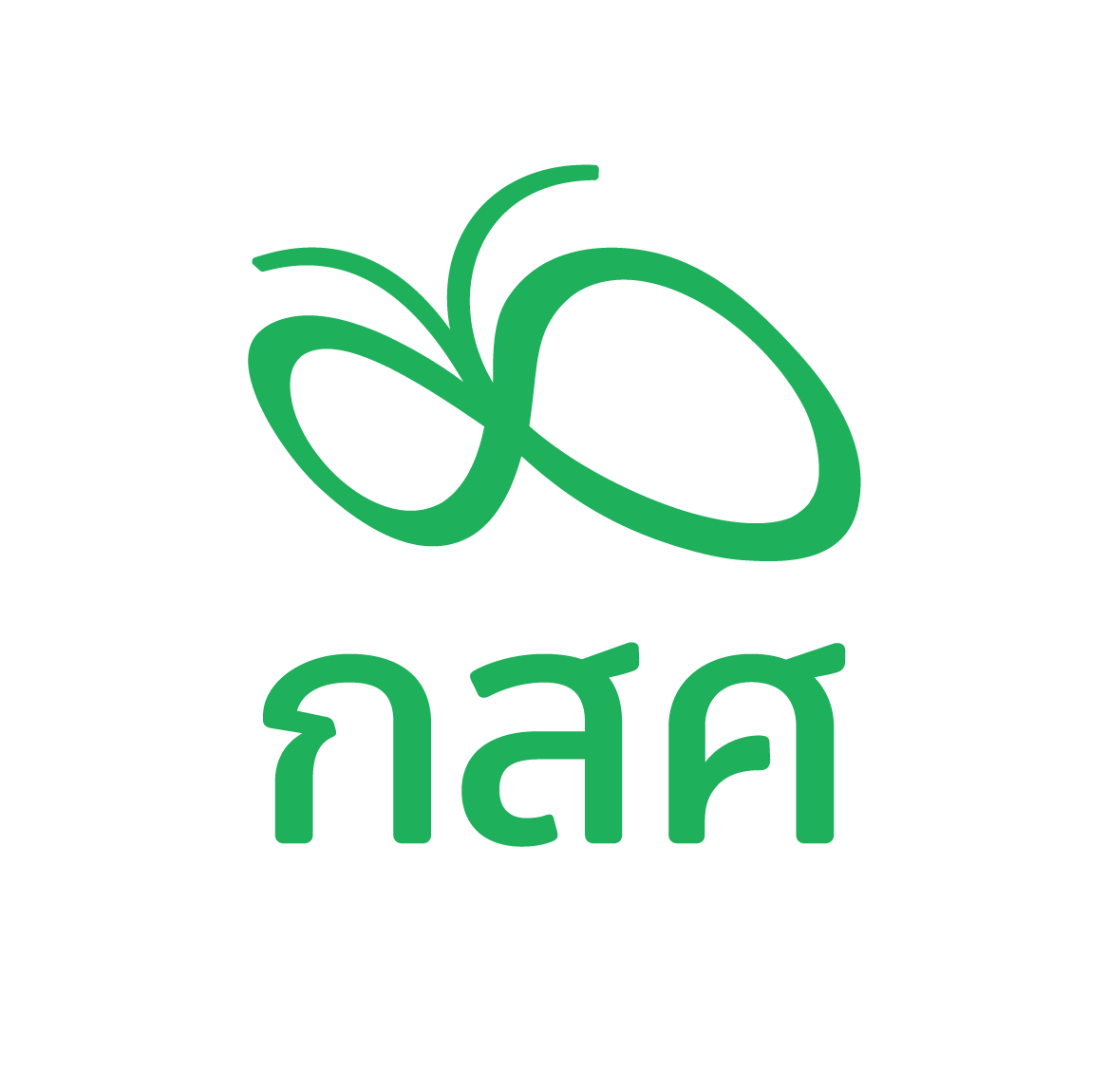 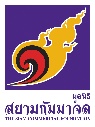 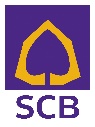 โจทย์ : 1 .กิจกรรมที่ทำแล้ว ควรที่จะปรับปรุงอย่างไร (ปรับลด ปรับเพิ่ม หรือยกเลิก)
Step 3.1 : วิเคราะห์ปัญหาและอุปสรรค
เวลา 30 นาที
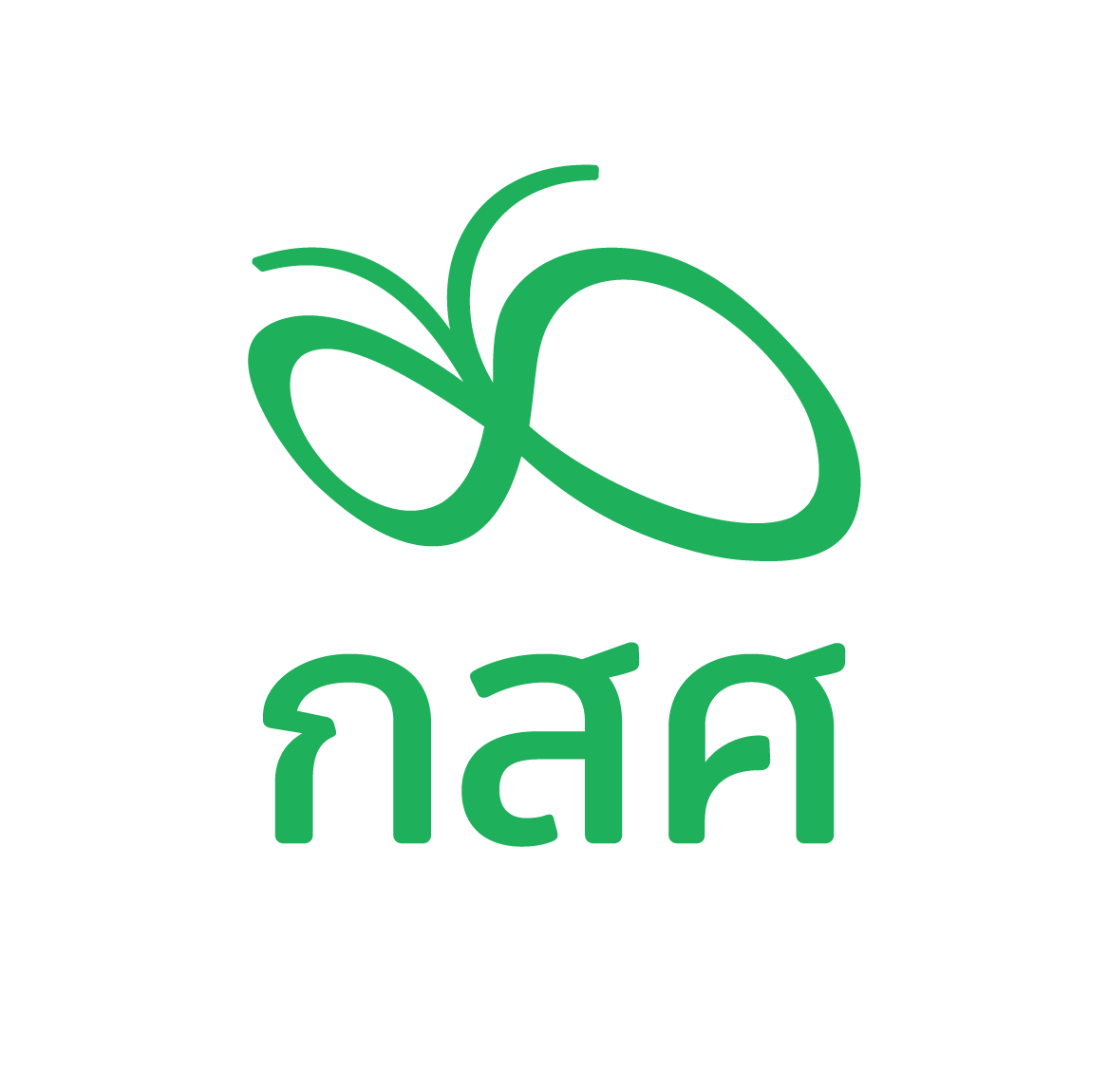 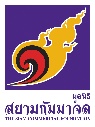 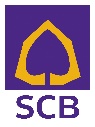 โจทย์ :  2. ให้ทบทวนว่า เพื่อให้บรรลุเป้าหมาย ครูเห็นว่า กิจกรรมเก่าที่ไม่ทำ จำเป็นต้องทำหรือไม่  หรือต้องตัดกิจกรรมใดออก หรือต้องเพิ่มเติม
                   กิจกรรมใด
Step 3.1 : วิเคราะห์ปัญหาและอุปสรรค
เวลา 15 นาที
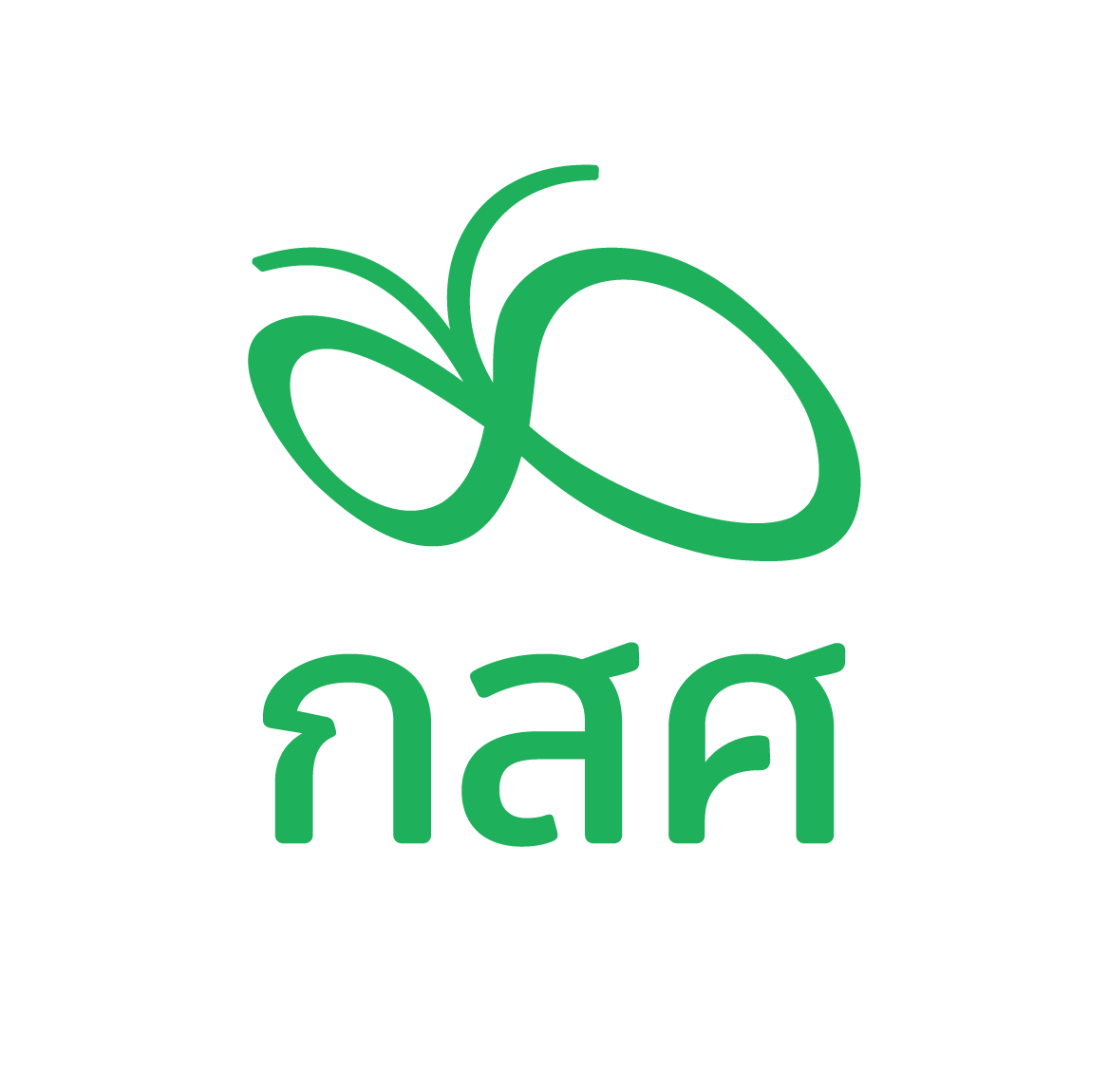 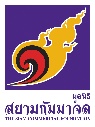 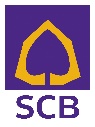 โจทย์ : 3. วิเคราะห์ปัญหาที่ไม่สามารถดำเนินกิจกรรม ที่กำหนดในแผนได้ เกิดจากอุปสรรคอะไร (เป็นกิจกรรมที่ควรจะทำ 
                  แต่ยังดำเนินการไม่ได้)
Step 3.1 : วิเคราะห์ปัญหาและอุปสรรค
เวลา 30 นาที
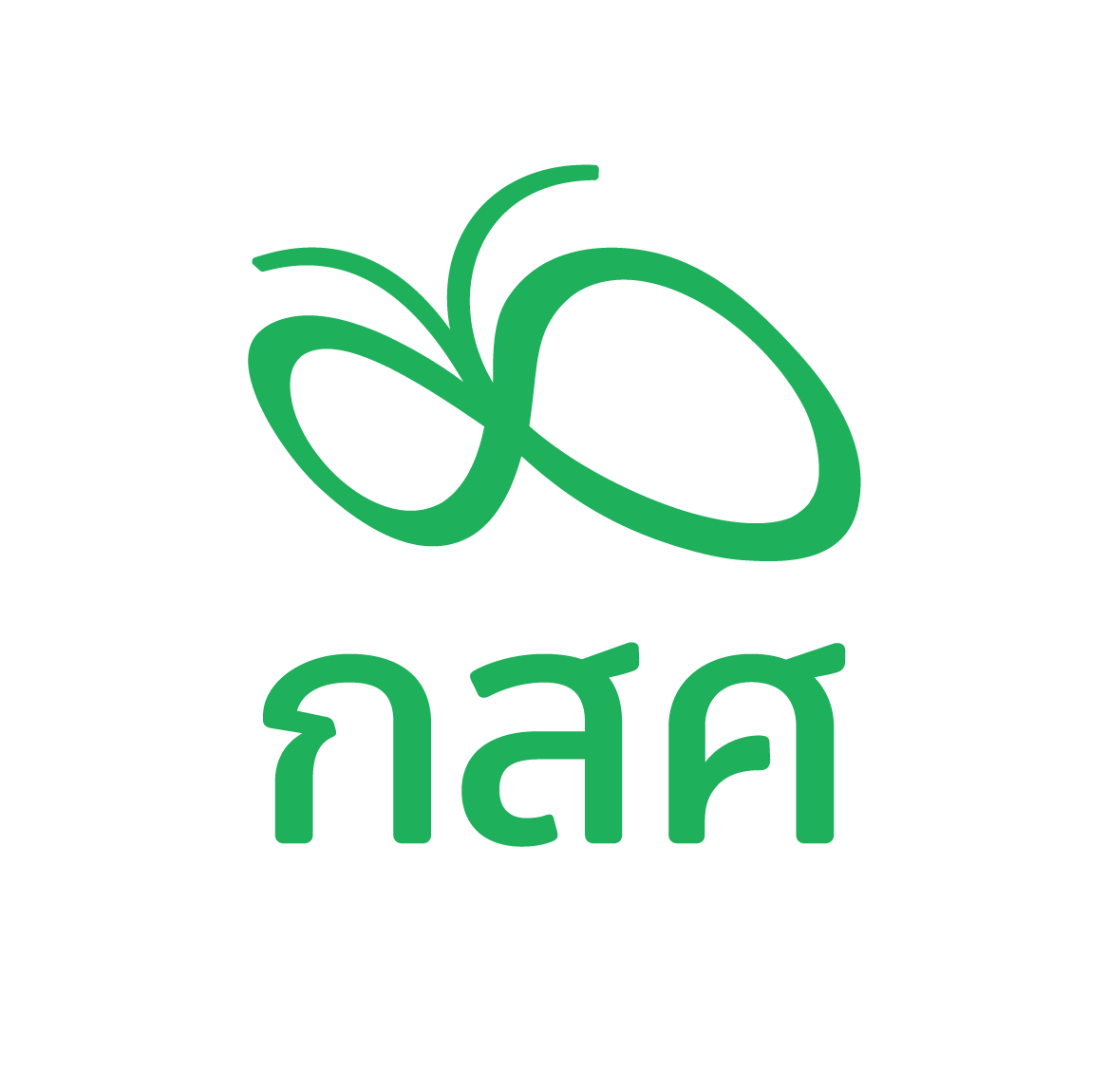 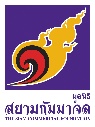 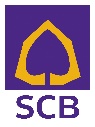 โจทย์ : 3. วิเคราะห์ปัญหาที่ไม่สามารถดำเนินกิจกรรม ที่กำหนดในแผนได้ เกิดจากอุปสรรคอะไร (เป็นกิจกรรมที่ควรจะทำ 
                  แต่ยังดำเนินการไม่ได้)
ตัวอย่าง โรงเรียนบ้านน้ำเขียว (น้ำเขียววิทยาคม) จ.สุรินทร์
Step 3.1 : วิเคราะห์ปัญหาและอุปสรรค
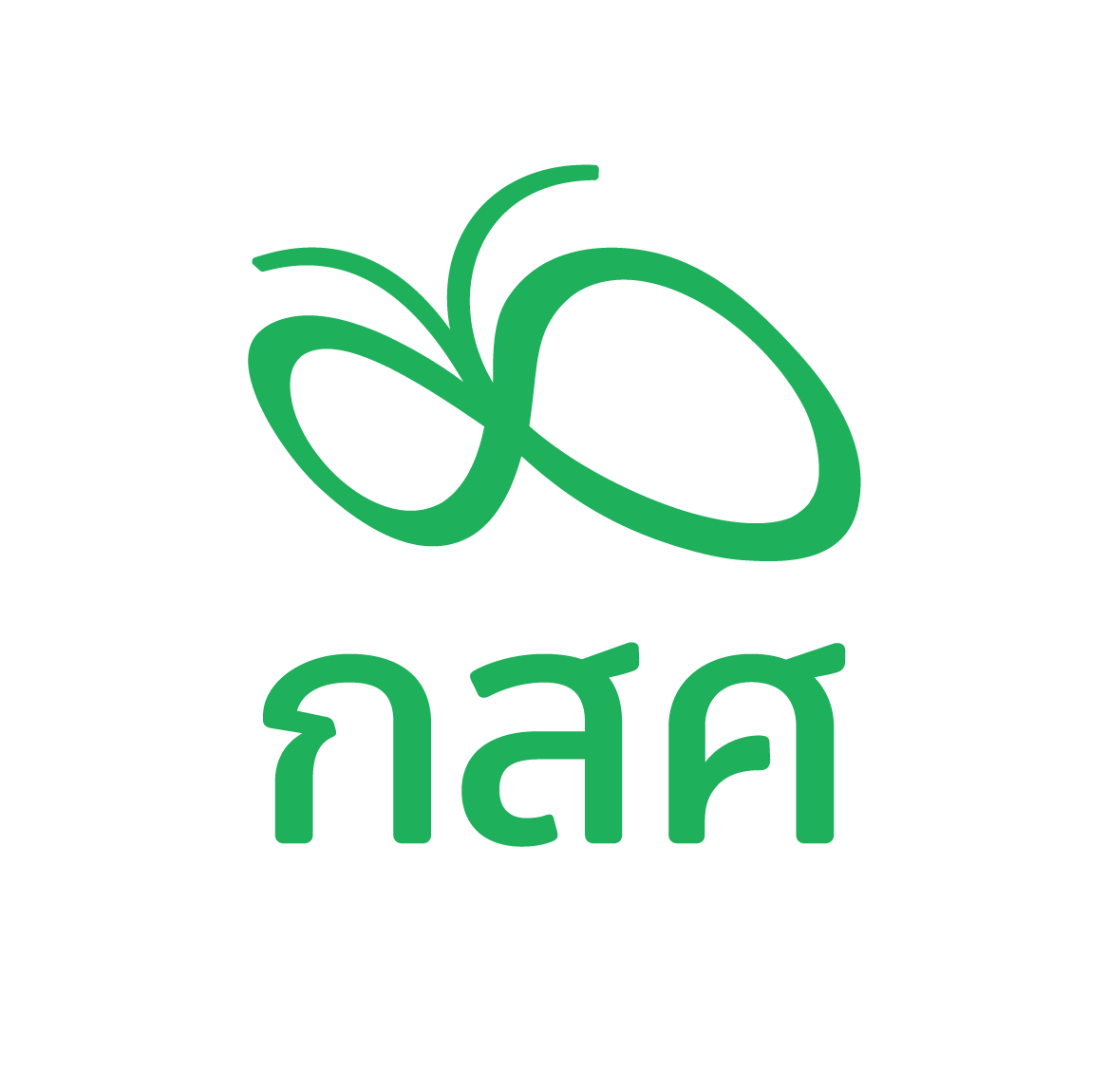 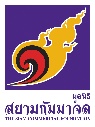 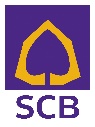 โจทย์ : 4. กิจกรรมที่เห็นควรทำเพิ่มเติม เพื่อให้บรรลุเป้าหมาย  (จะมีหรือไม่มีก็ได้)
Step 3.1 : วิเคราะห์ปัญหาและอุปสรรค
เวลา 30 นาที
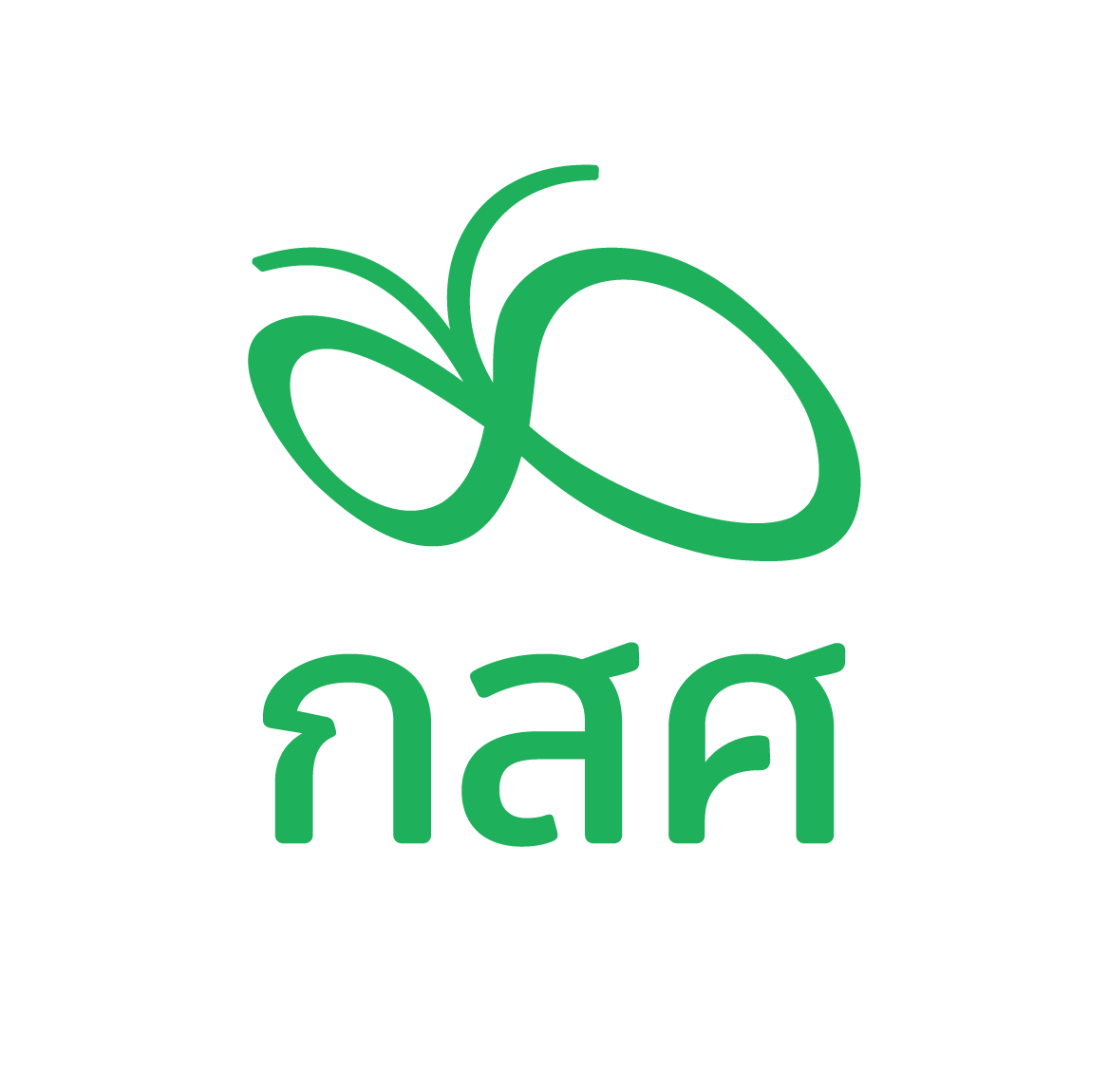 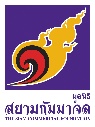 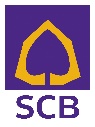 โจทย์ : 4. กิจกรรมที่เห็นควรทำเพิ่มเติม เพื่อให้บรรลุเป้าหมาย  (จะมีหรือไม่มีก็ได้)
ตัวอย่าง โรงเรียนบ้านน้ำเขียว (น้ำเขียววิทยาคม) จ.สุรินทร์
Step 3.1 : วิเคราะห์ปัญหาและอุปสรรค
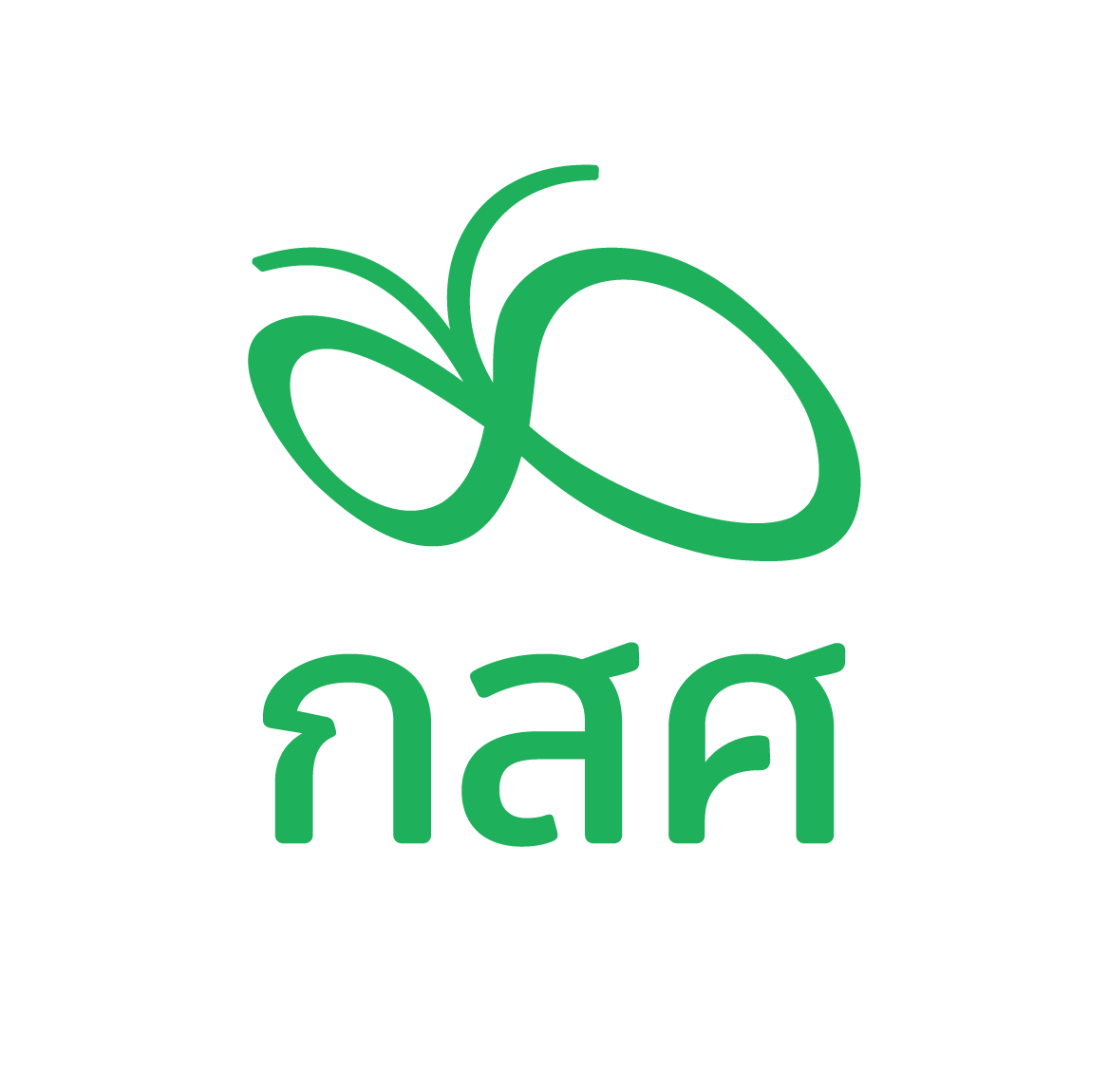 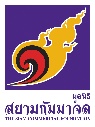 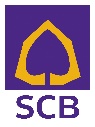 โจทย์ Step 3.2
โรงเรียนนำประเด็นจากกลุ่มย่อยมาแลกเปลี่ยนในกลุ่มใหญ่ของโรงเรียนตัวเอง
Step 3 : วิเคราะห์ปัญหาและอุปสรรค
เวลา 50 นาที
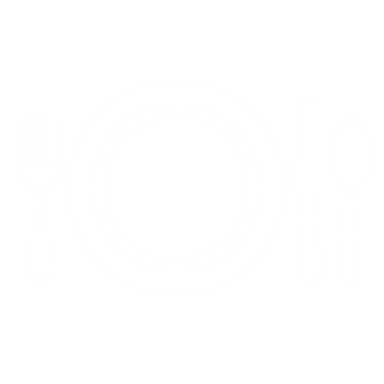 LUNCH
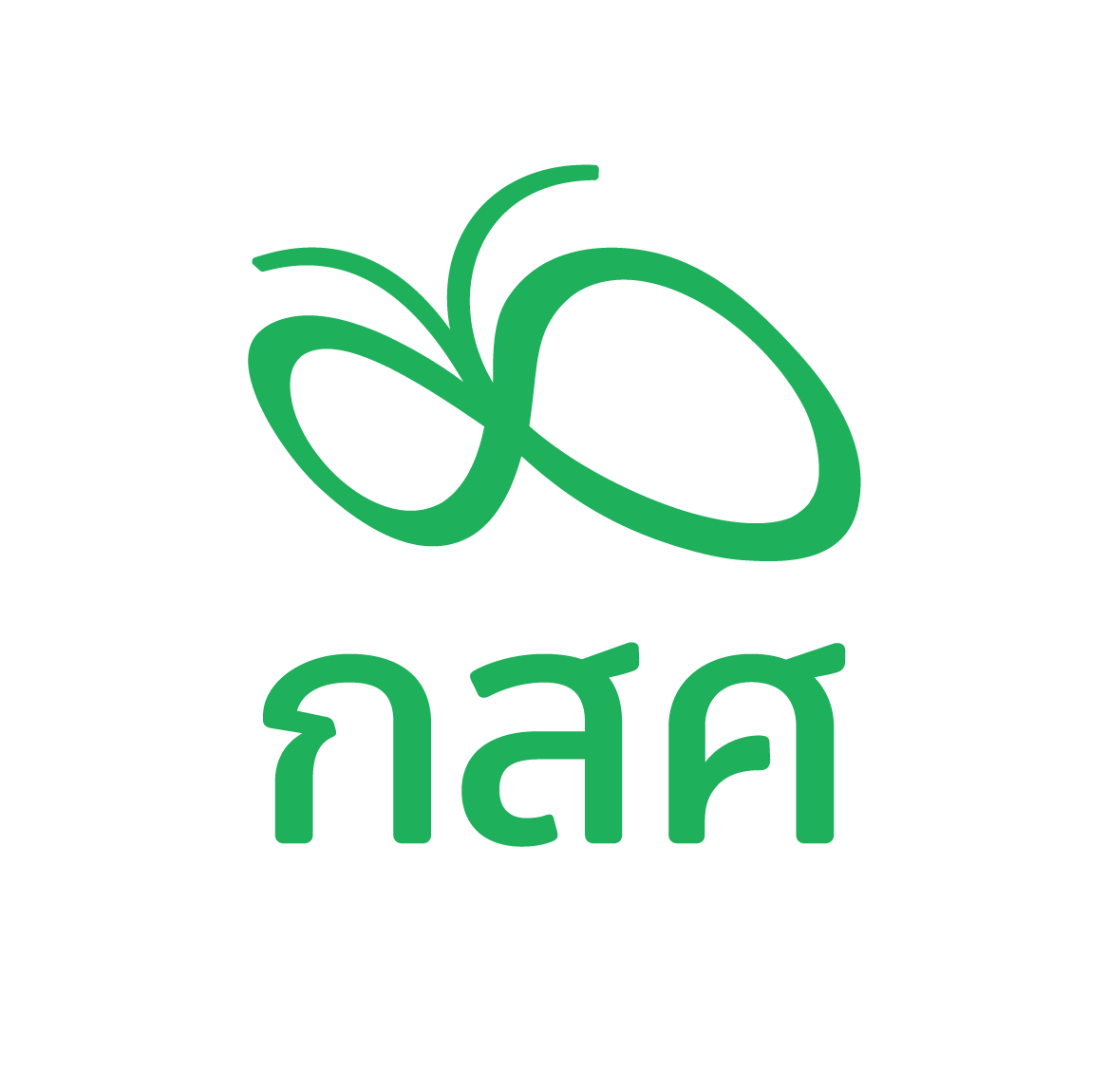 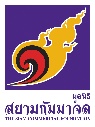 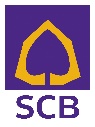 โจทย์ Step 4.1
โจทย์ :  ให้นำกิจกรรมจาก Step 3.2 มาทำเป็น Timeline
Step 4 : ปรับแผนการดำเนินงานปีถัดไป
เวลา 60 นาที
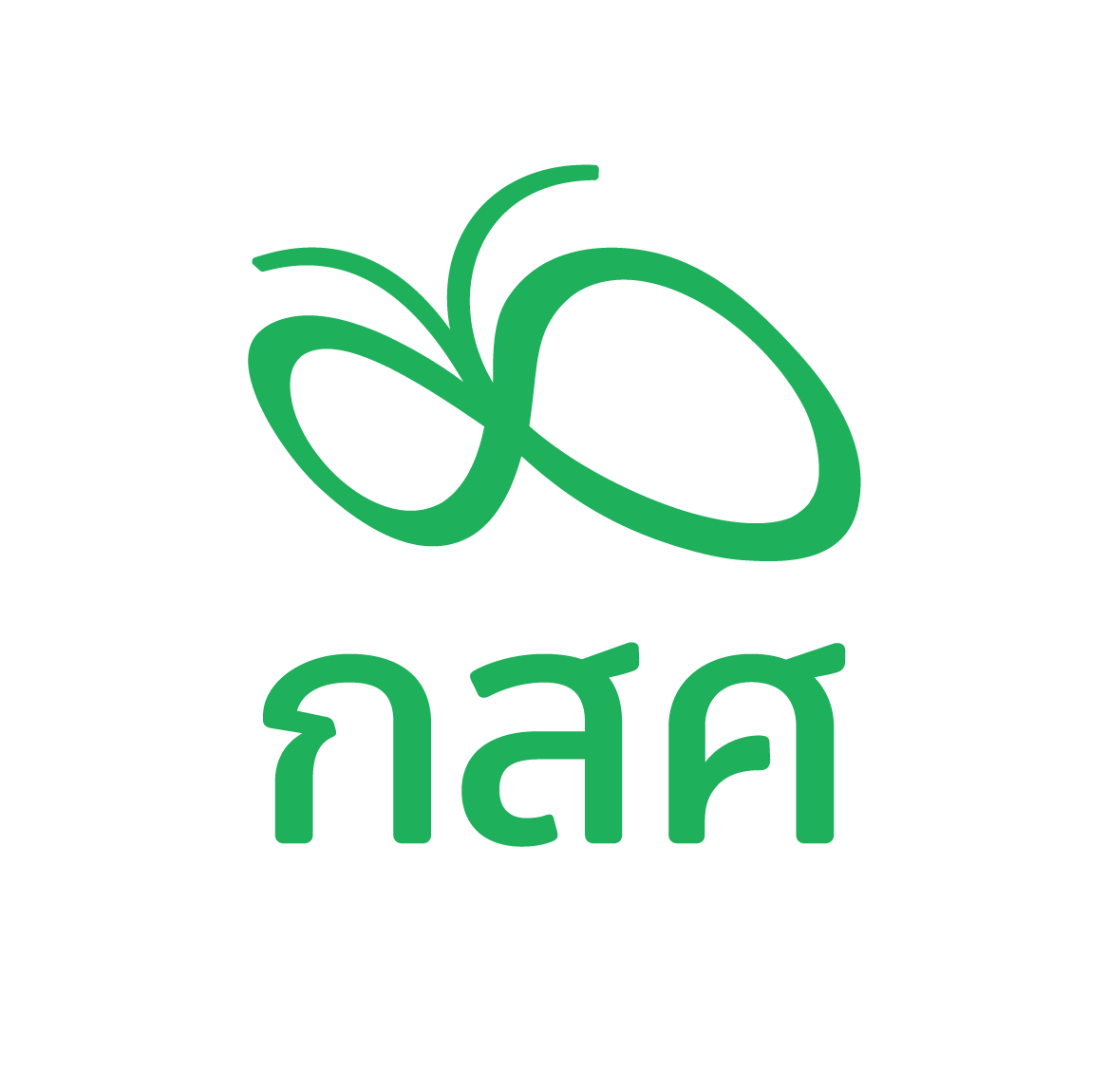 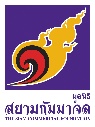 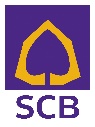 โจทย์ :  ให้นำกิจกรรมจาก Step 3.2 มาทำเป็น Timeline
Step 4.1 : ปรับแผนการดำเนินงานปีถัดไป
เวลา 60 นาที
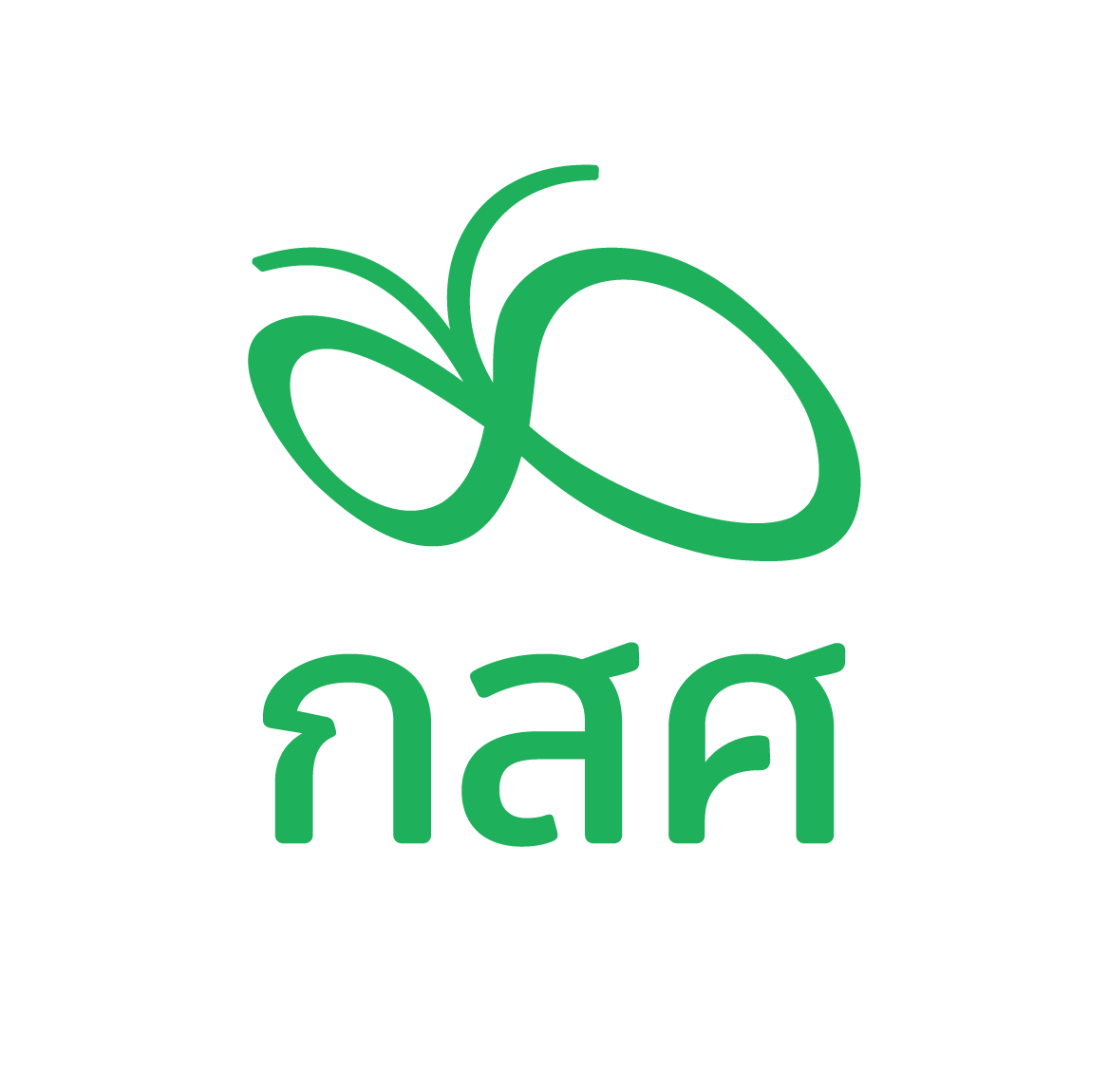 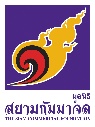 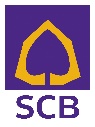 โจทย์ Step 4.2
แบ่ง 3 กลุ่ม นำเสนอต่อผู้ทรงคุณวุฒิ

การวิเคราะห์ปัญหาและอุปสรรค และ
แผนการดำเนินงานของโรงเรียน
Step 4 : ปรับแผนการดำเนินงานปีถัดไป
เวลา 120 นาที
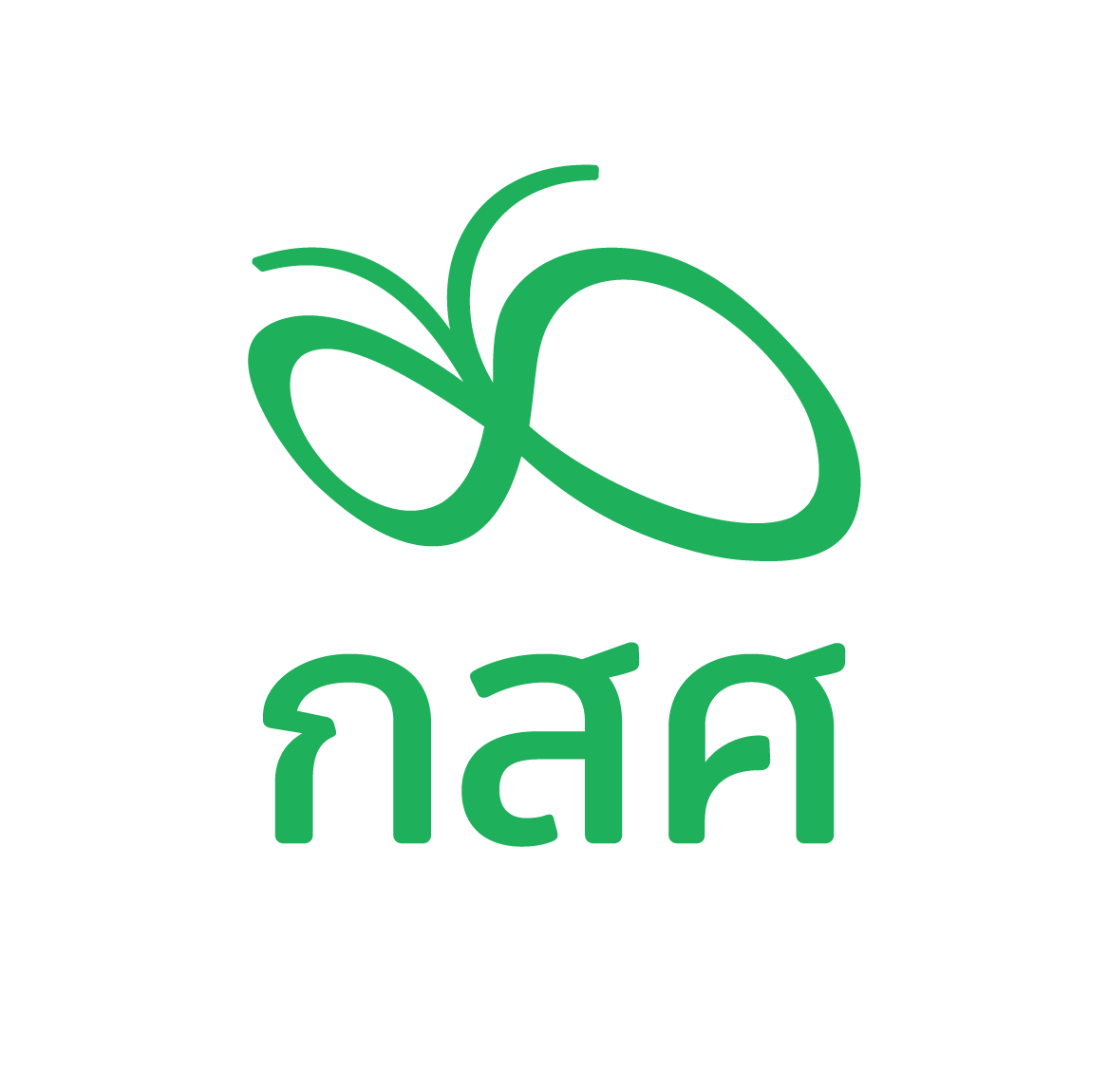 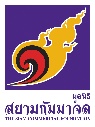 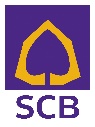 นำเสนอ
“การวิเคราะห์ปัญหาและอุปสรรค และ
แผนการดำเนินงานของโรงเรียน”
นำเสนอโรงเรียนละ  10  นาที  ผู้ทรงคุณวุฒิเติมเต็ม 10 นาที
Step 4.2 : ปรับแผนการดำเนินงานปีถัดไป
เวลา 120 นาที
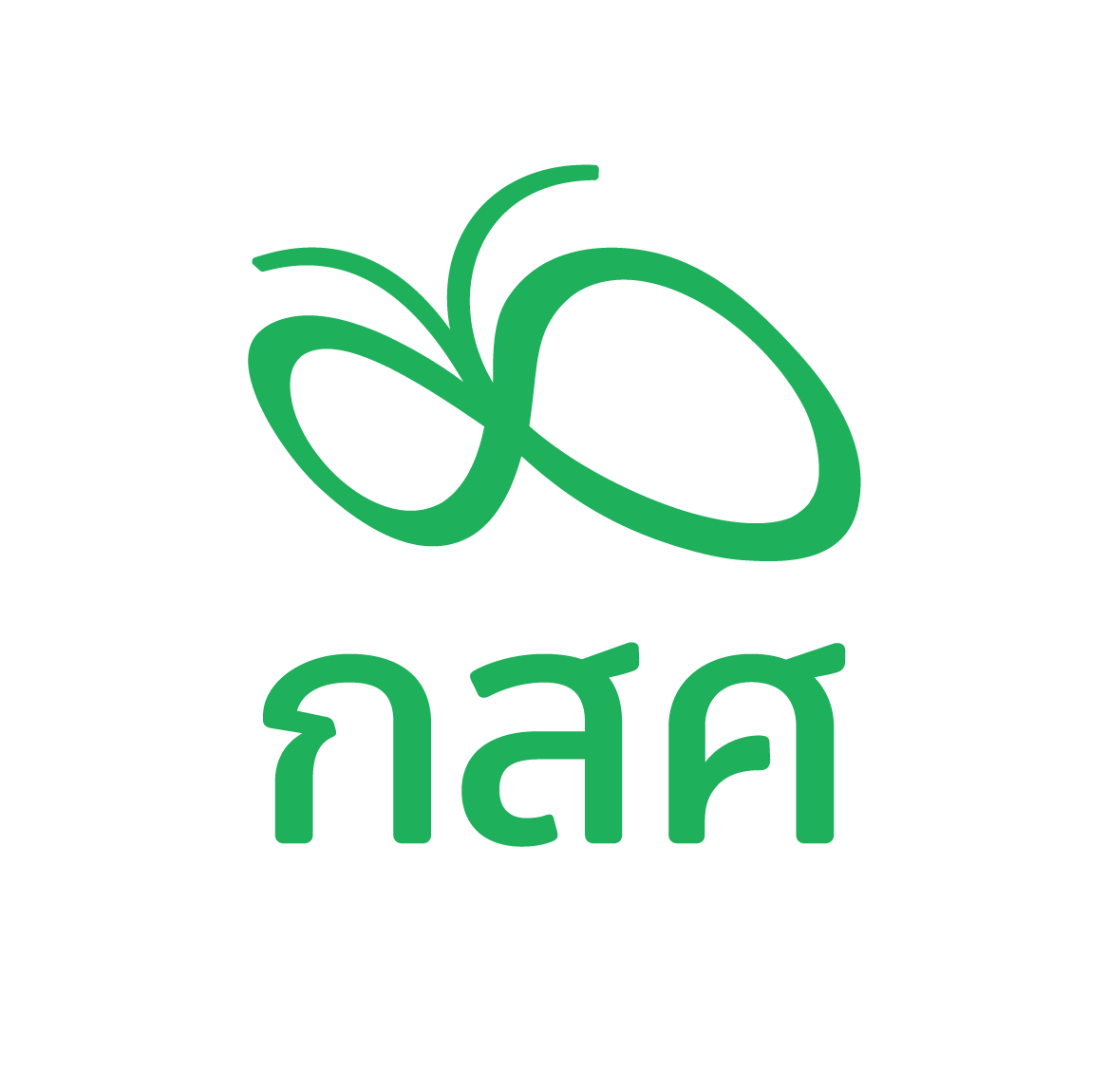 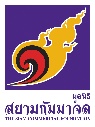 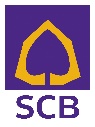 โจทย์ Step 5.1
โจทย์ : 
1. ได้เรียนรู้อะไร ?
2. ผอ.และฝ่ายวิชาการ ได้เห็นบทบาทของตนเองอย่างไรบ้าง ?
3.ท่านคิดว่า วงเรียนรู้แบบนี้ น่าจะเป็นบทบาทของใครในโรงเรียน  และถ้าทำวงเรียนรู้แบบนี้ 
    สม่ำเสมอ จะช่วยพัฒนานักเรียนได้เร็วขึ้นหรือไม่ อย่างไร ?
Step 5 : Reflection สะท้อนการเรียนรู้
เวลา 30 นาที
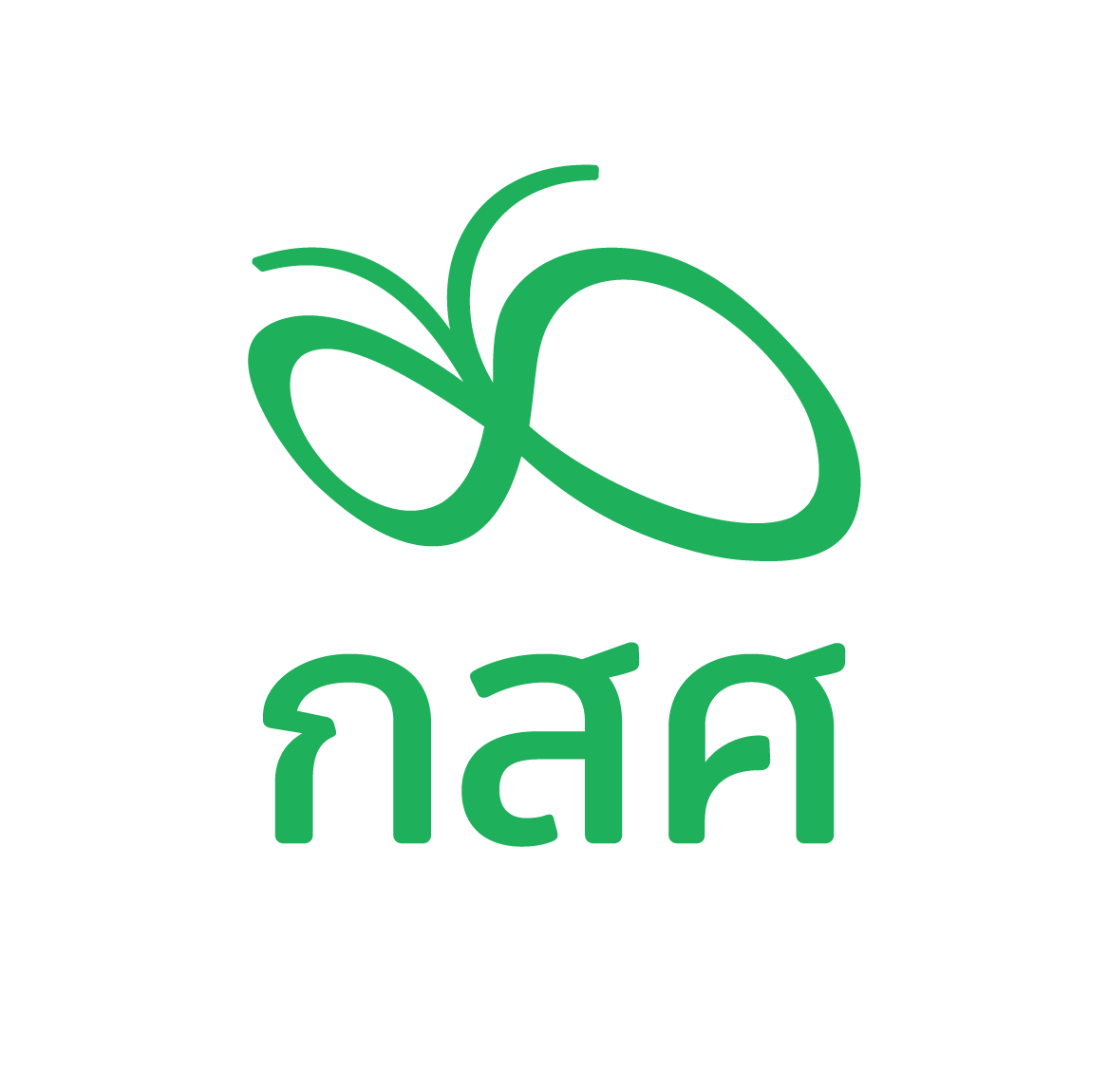 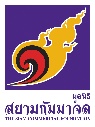 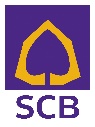 โจทย์ Step 5.1
โจทย์ : 
1. g?
2. ผอ.และฝ่ายวิชาการ ได้เห็นบทบาทของตนเองอย่างไรบ้าง ?
3.ท่านคิดว่า วงเรียนรู้แบบนี้ น่าจะเป็นบทบาทของใครในโรงเรียน  และถ้าทำวงเรียนรู้แบบนี้ 
    สม่ำเสมอ จะช่วยพัฒนานักเรียนได้เร็วขึ้นหรือไม่ อย่างไร ?
Step 5 : Reflection สะท้อนการเรียนรู้
เวลา 30 นาที
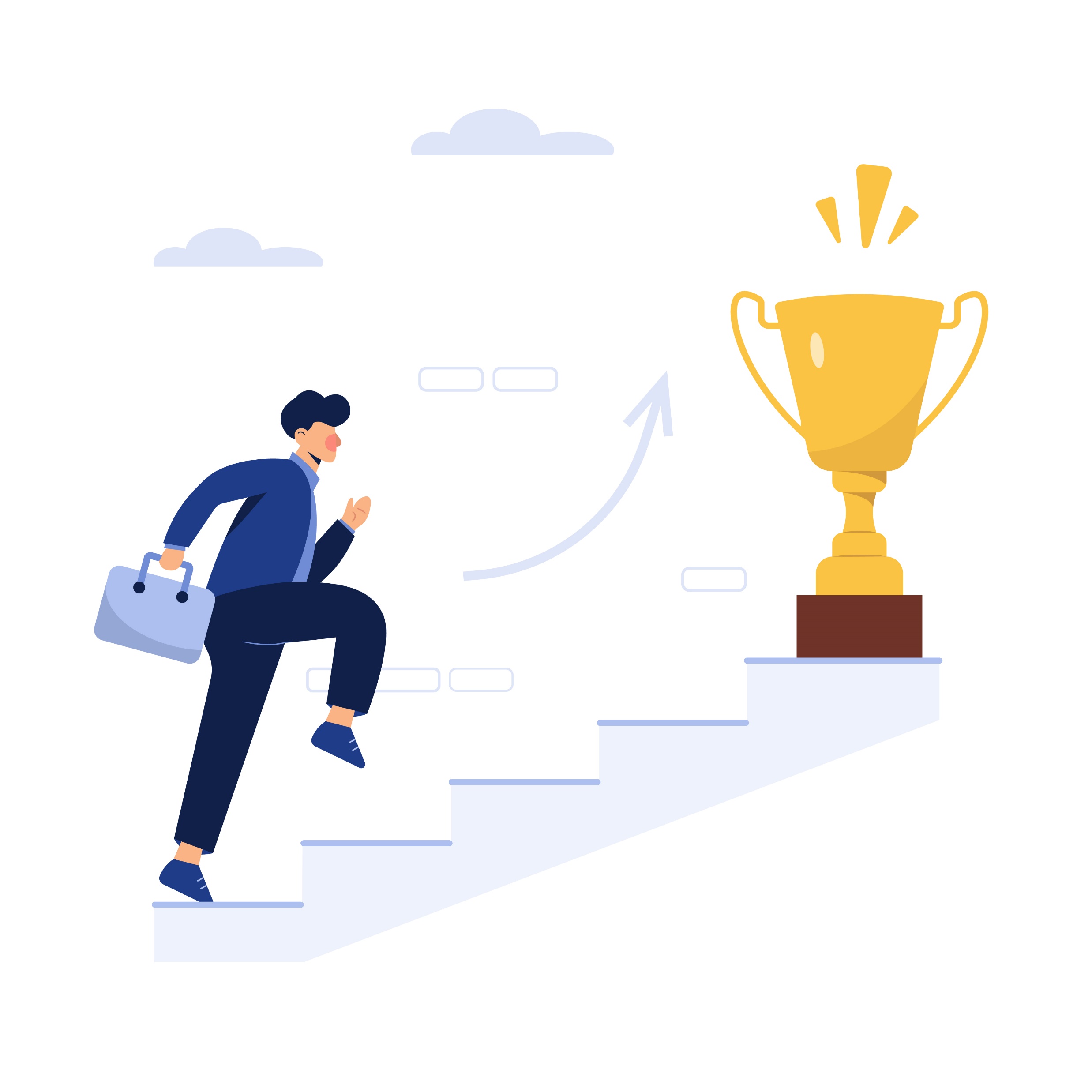 กิจกรรมช่วงสุดท้าย
ของโครงการ DE ปี 3
1
Workshop DE ปลายน้ำ ปี 3

ช่วงที่ 1 : วันที่ 6-7 กรกฎาคม 2566
ช่วงที่ 2 : วันที่ 11-12 กรกฎาคม 2566
2
เวทีถอดบทเรียนการนำ DE
 ไปใช้ของโรงเรียนแกนนำ 


วันที่ 4 สิงหาคม 2566
Timeline โครงการ DE ปี 3 ( ระหว่างเดือนกันยายน 2565 – สิงหาคม 2566 )
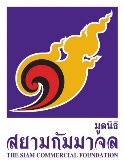 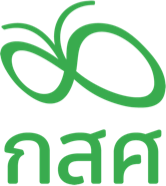 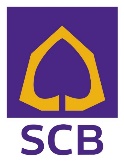 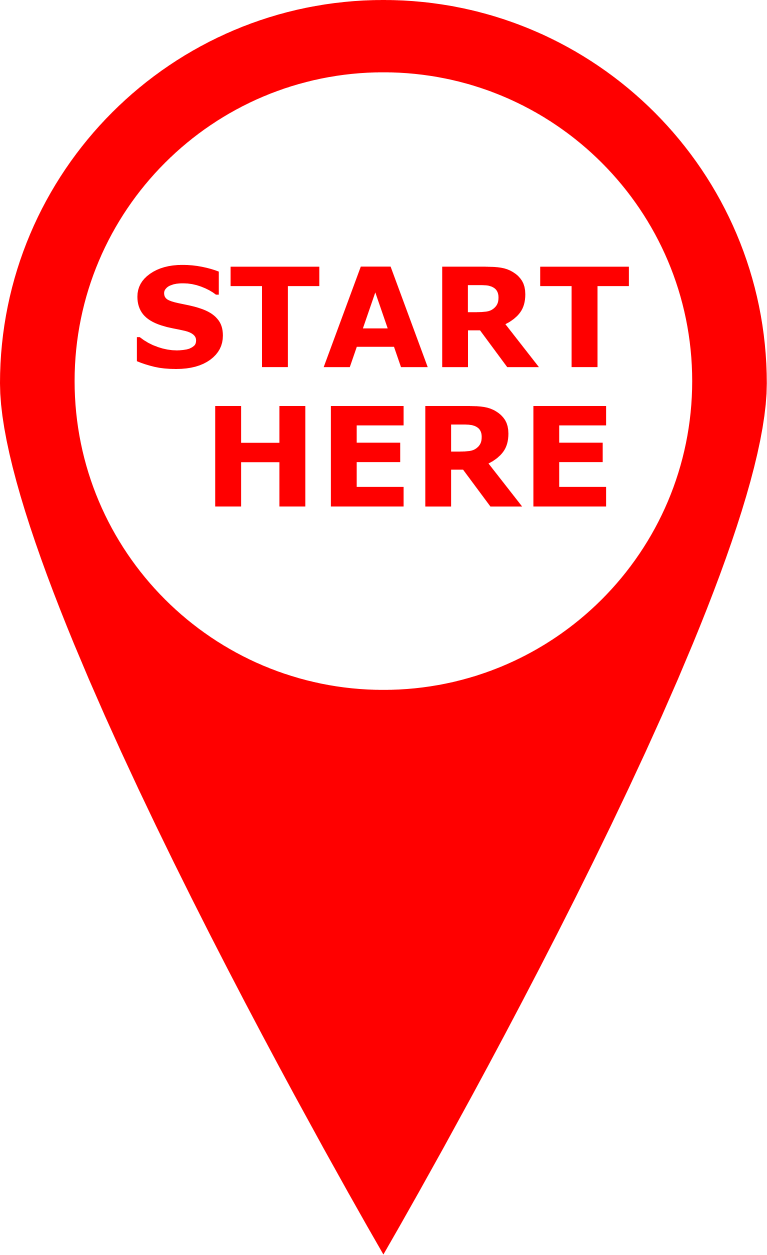 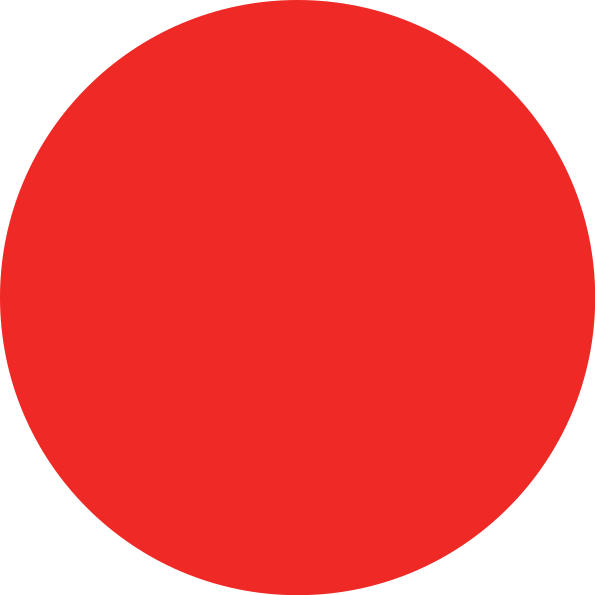 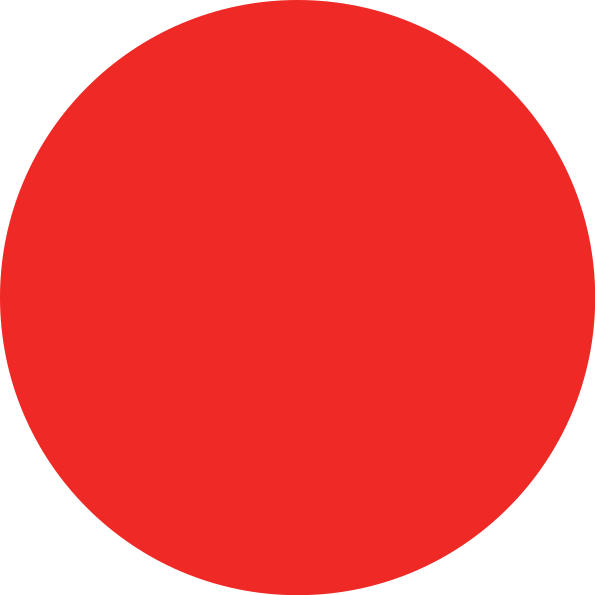 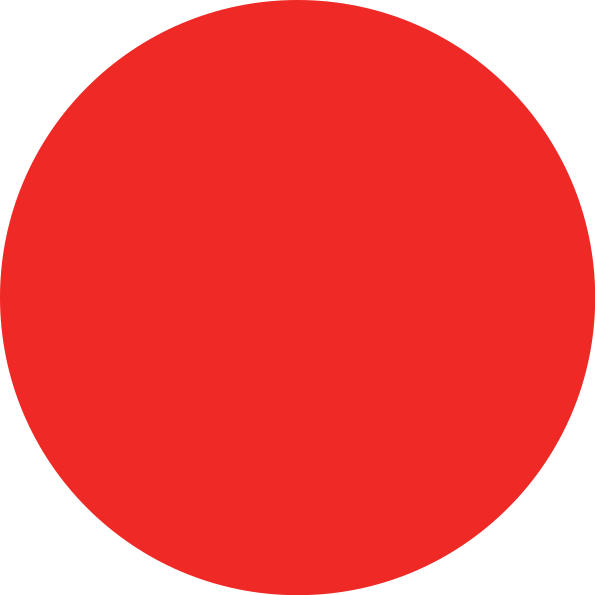 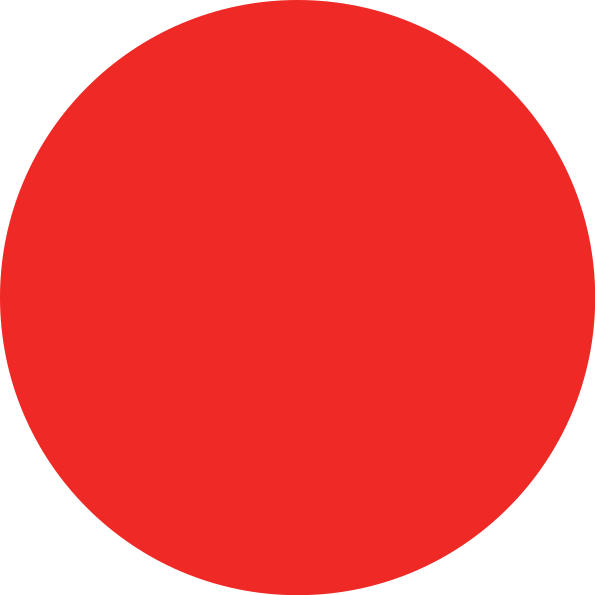 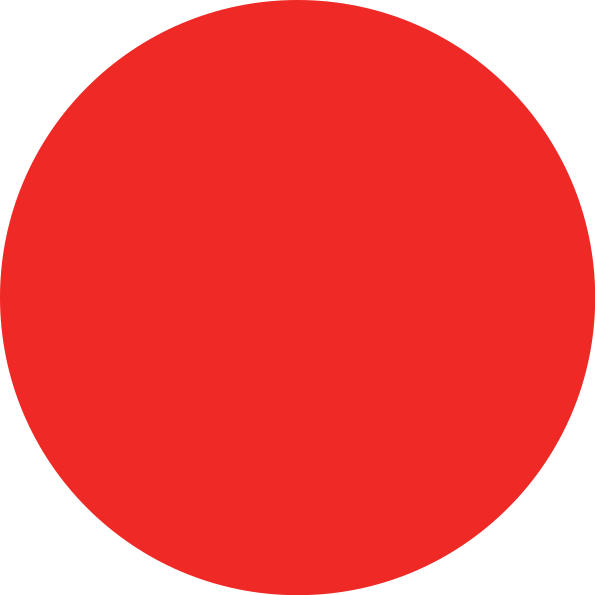 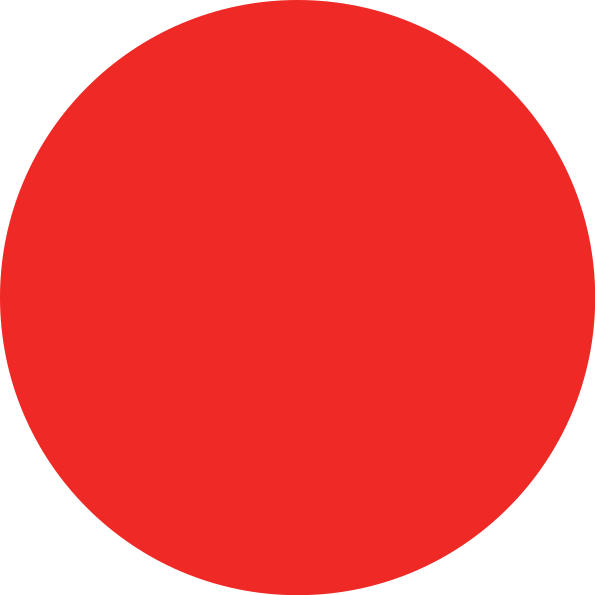 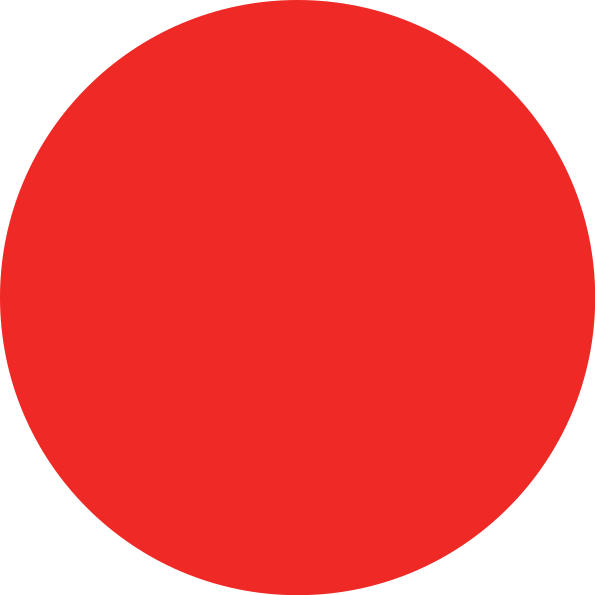 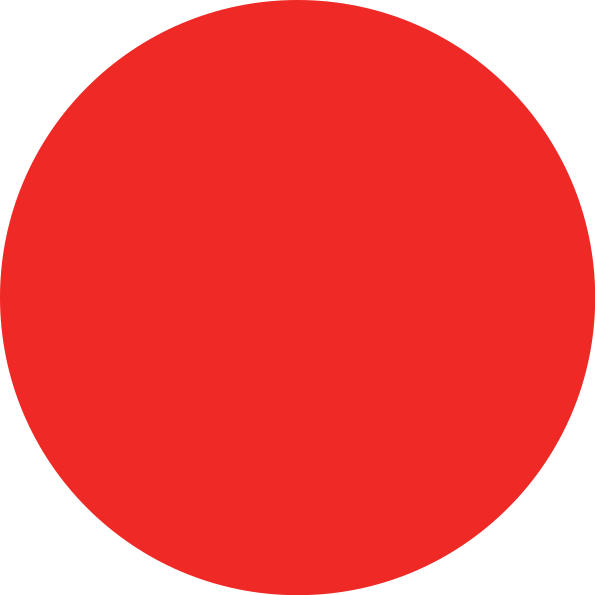 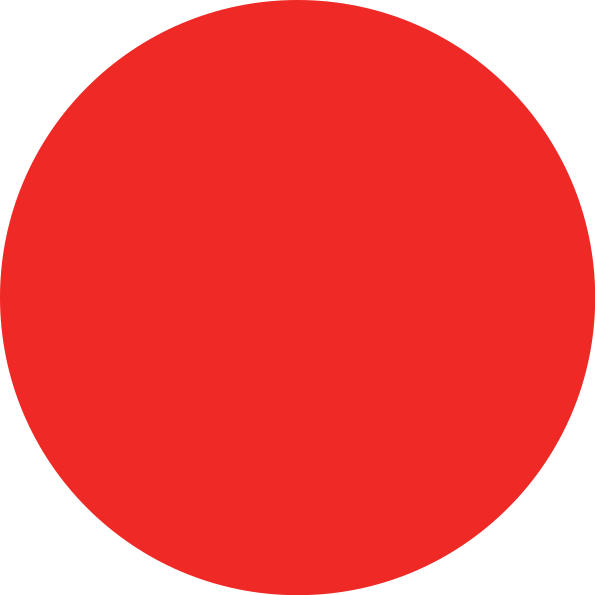 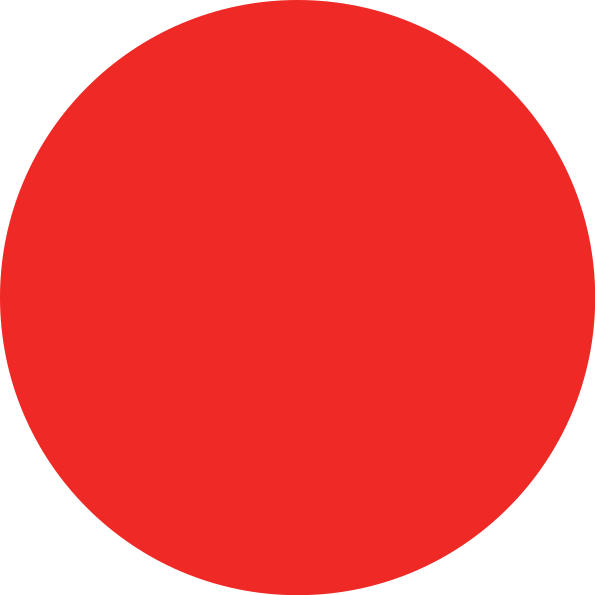 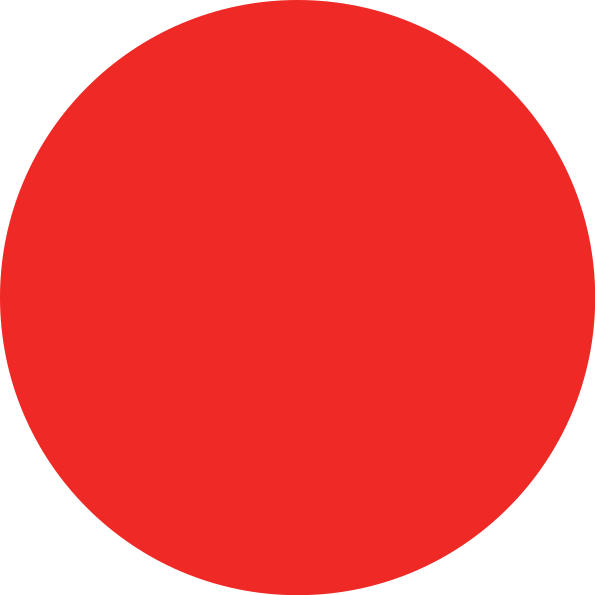 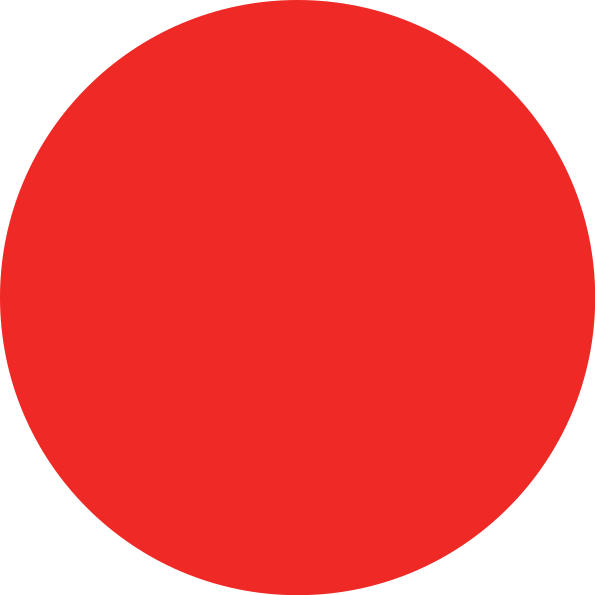 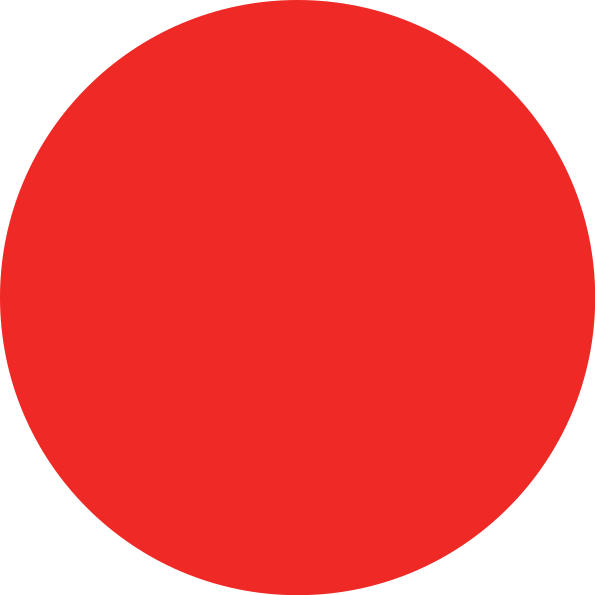 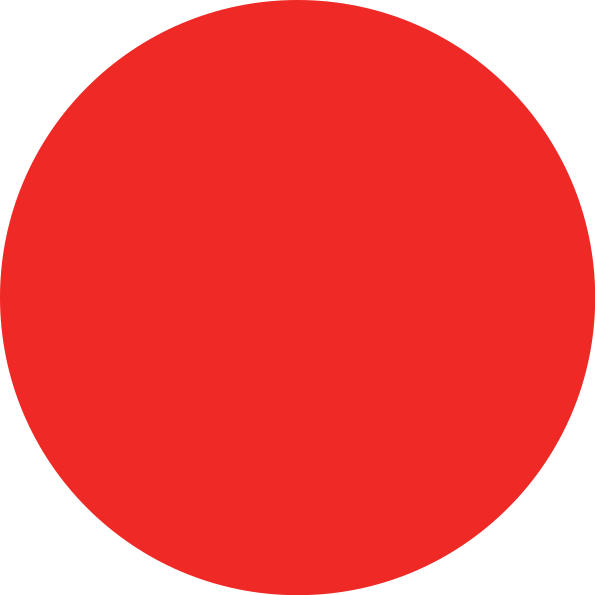 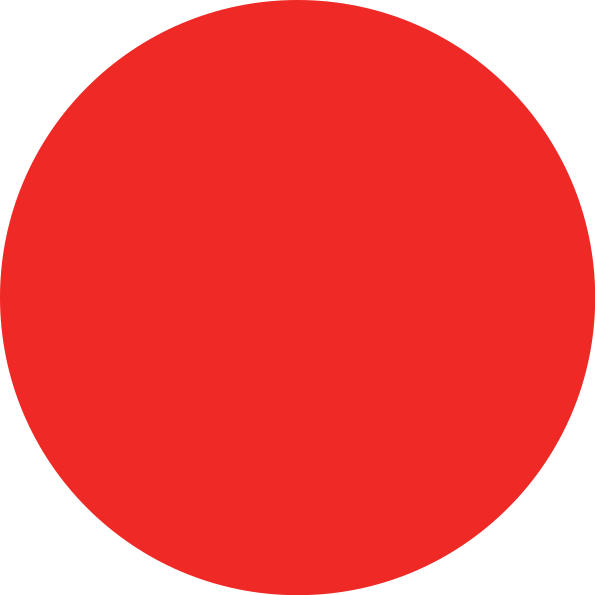 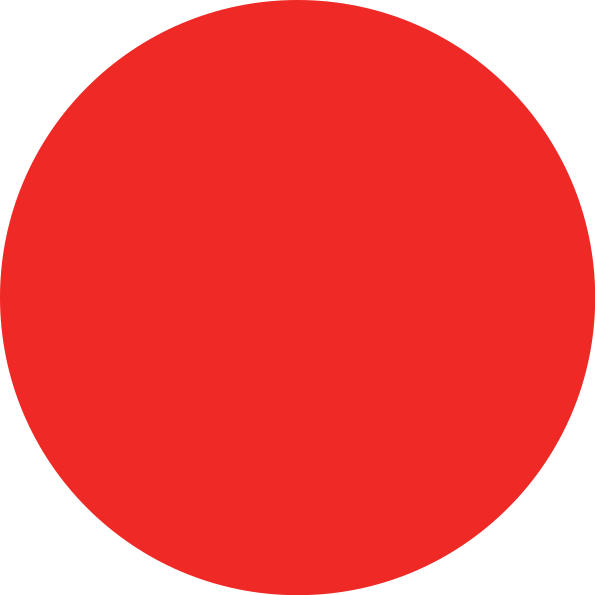 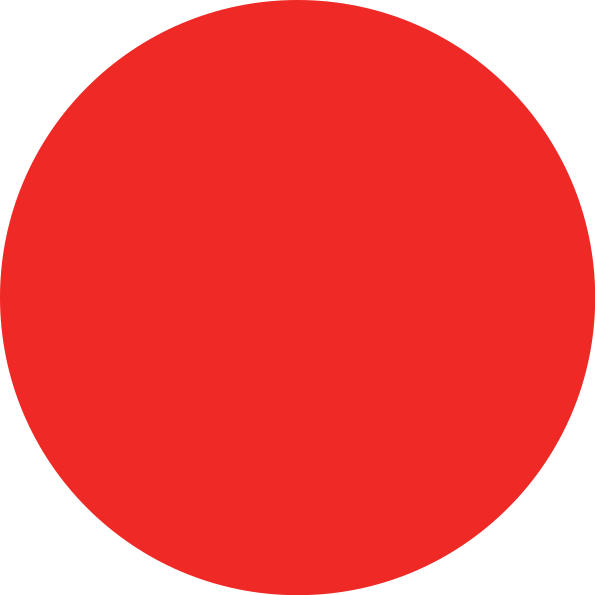 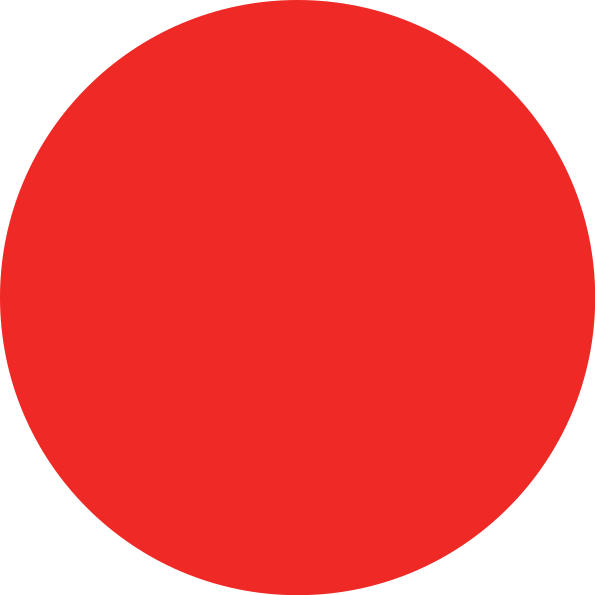 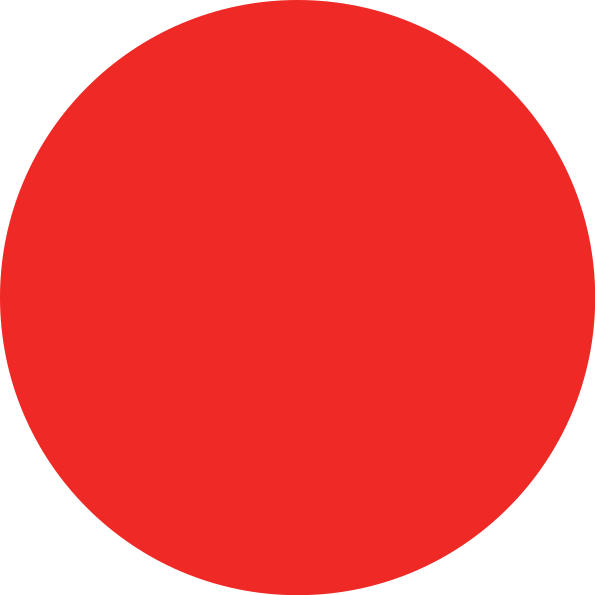 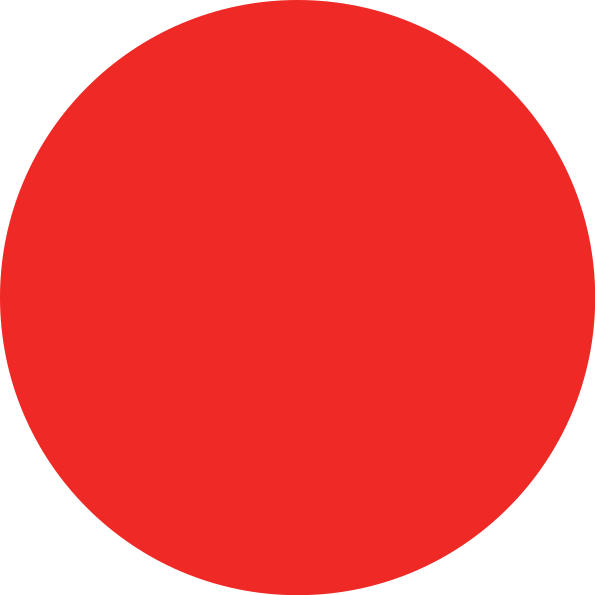 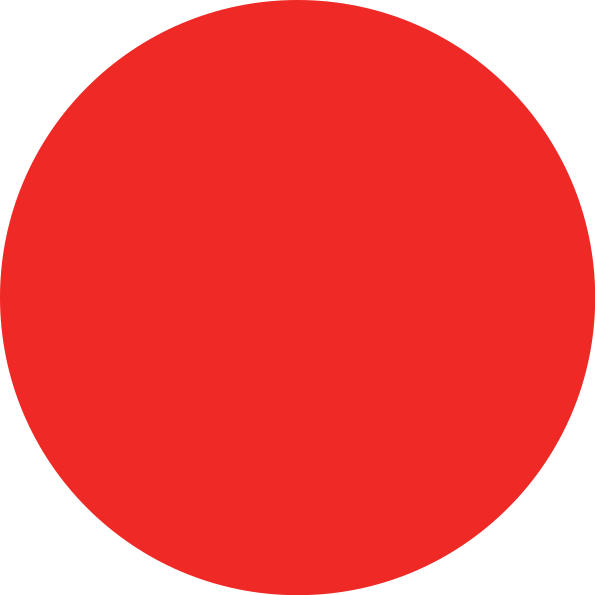 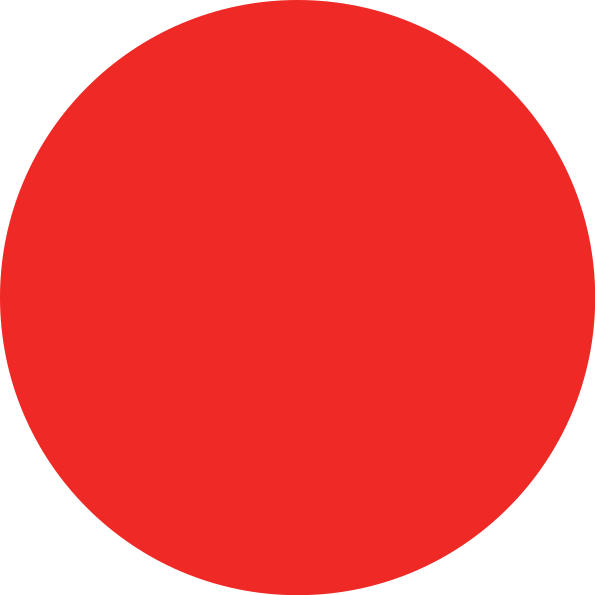 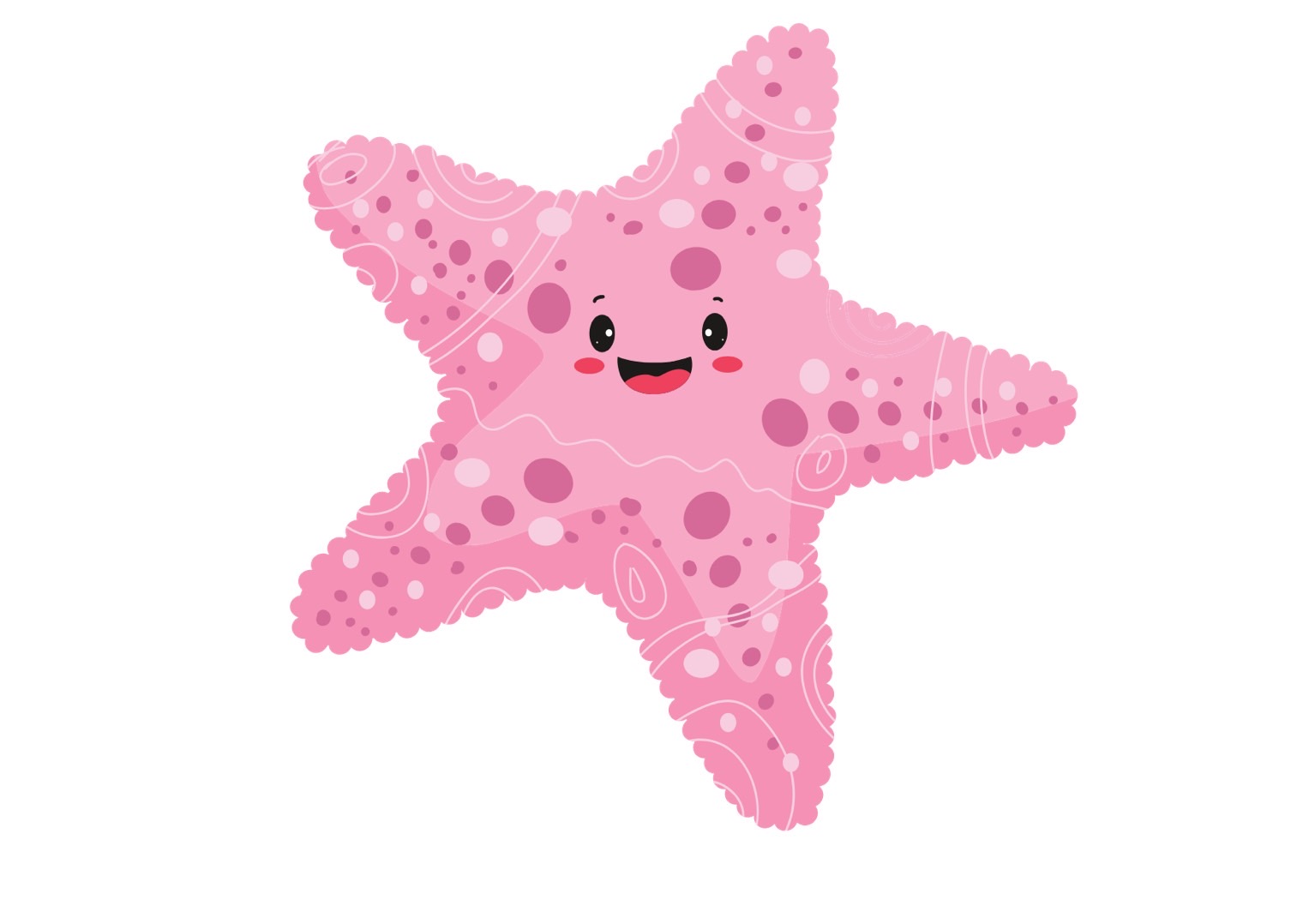 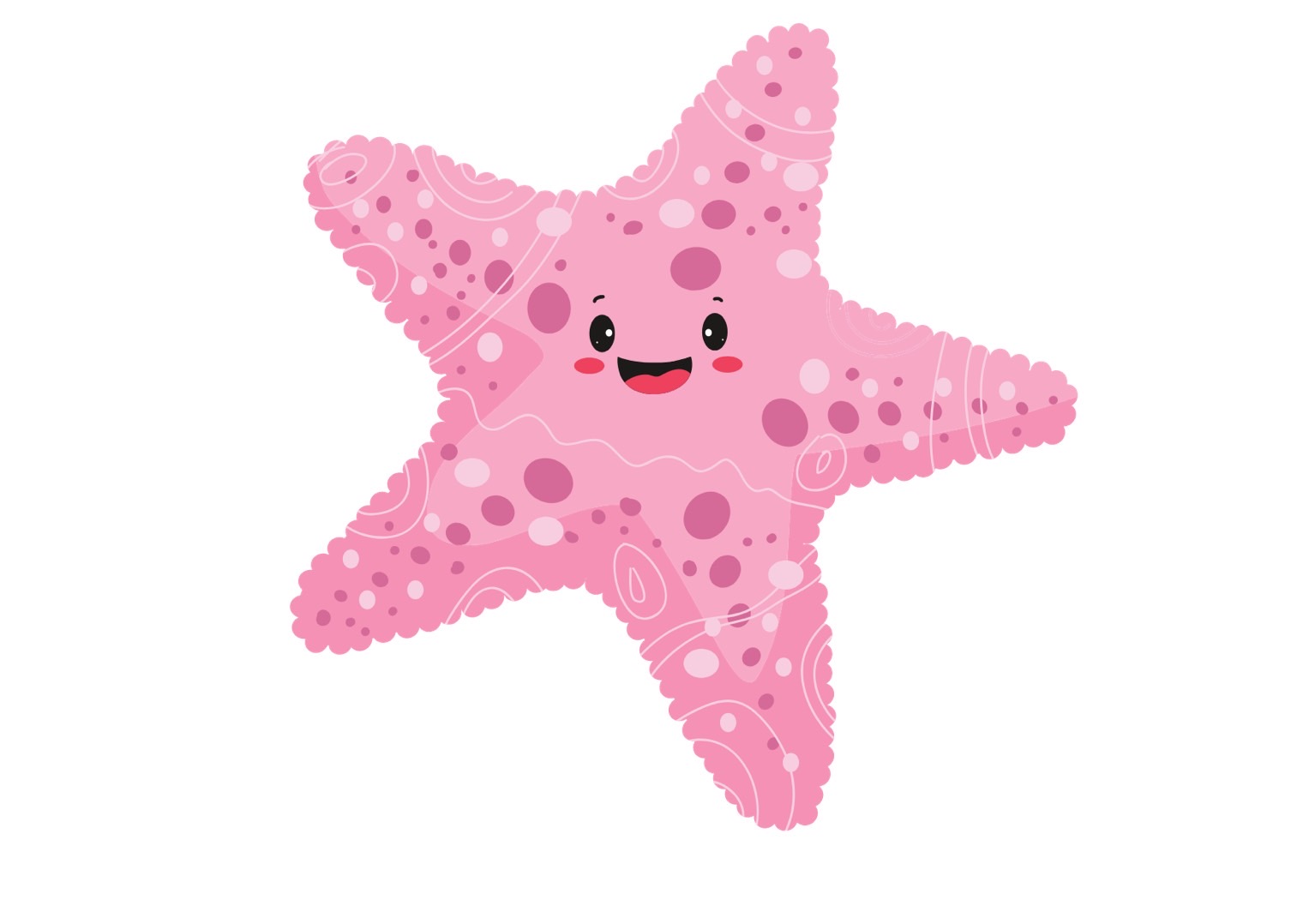 12-13 พ.ย.65
7 ต.ค.65
9 พ.ย.65
8 ต.ค.65
25-26 ต.ค.65
21 ต.ค.65
14 ก.ย.65
Workshop
การจับประเด็นและ
Mind map
ช่วงที่ 2
Workshop
การจับประเด็นและ
Mind map
ช่วงที่ 1
Workshop
แผนที่ชุมชน
ช่วงที่ 1
Workshop
แผนที่ชุมชน
ช่วงที่ 2
BAR Workshop
แผนที่ชุมชน
ช่วงที่ 2
BAR Workshop
แผนที่ชุมชน
ช่วงที่ 1
เวทีรับฟังความต้องการโครงการ 
DE & PLC ปีที่ 3
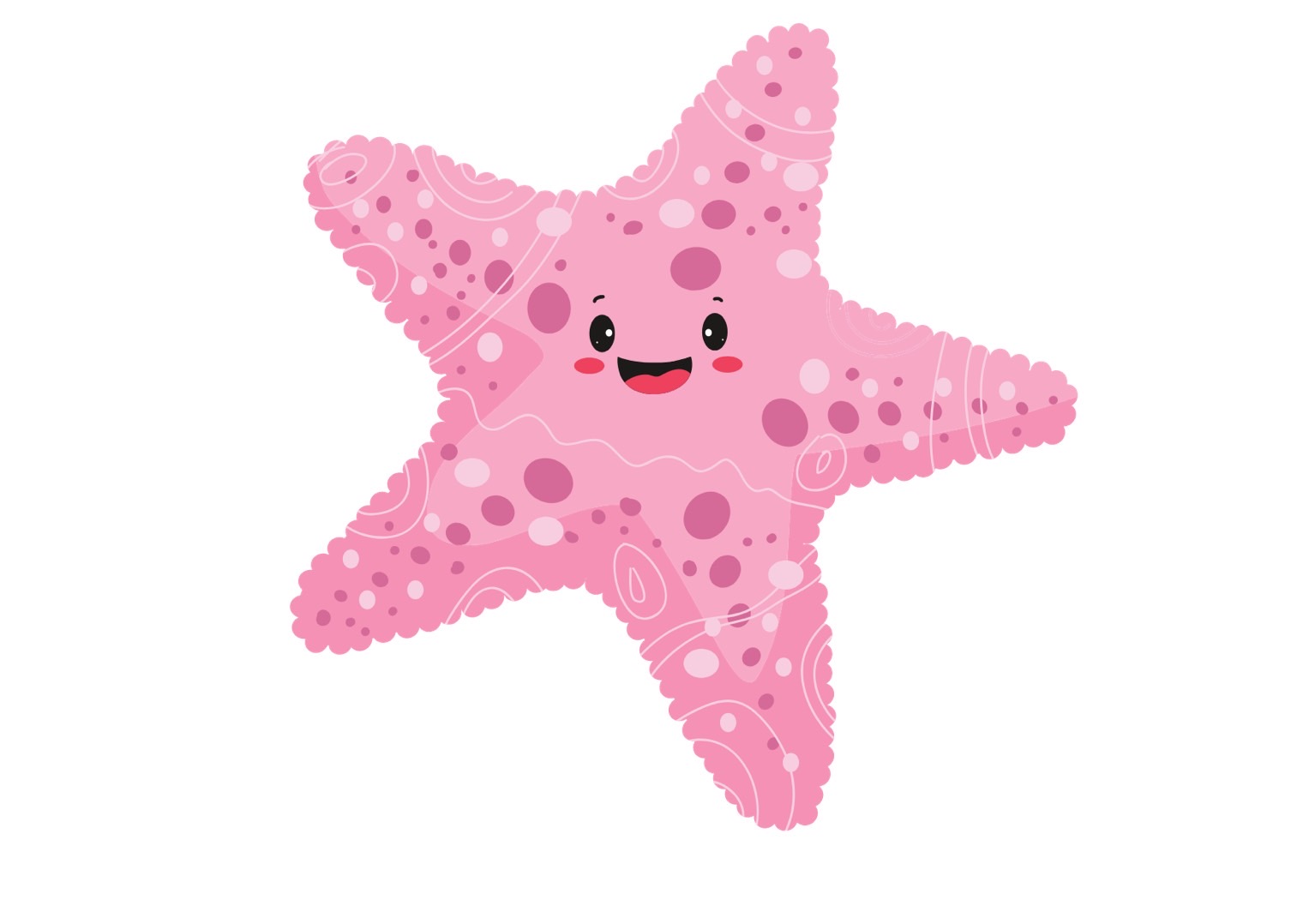 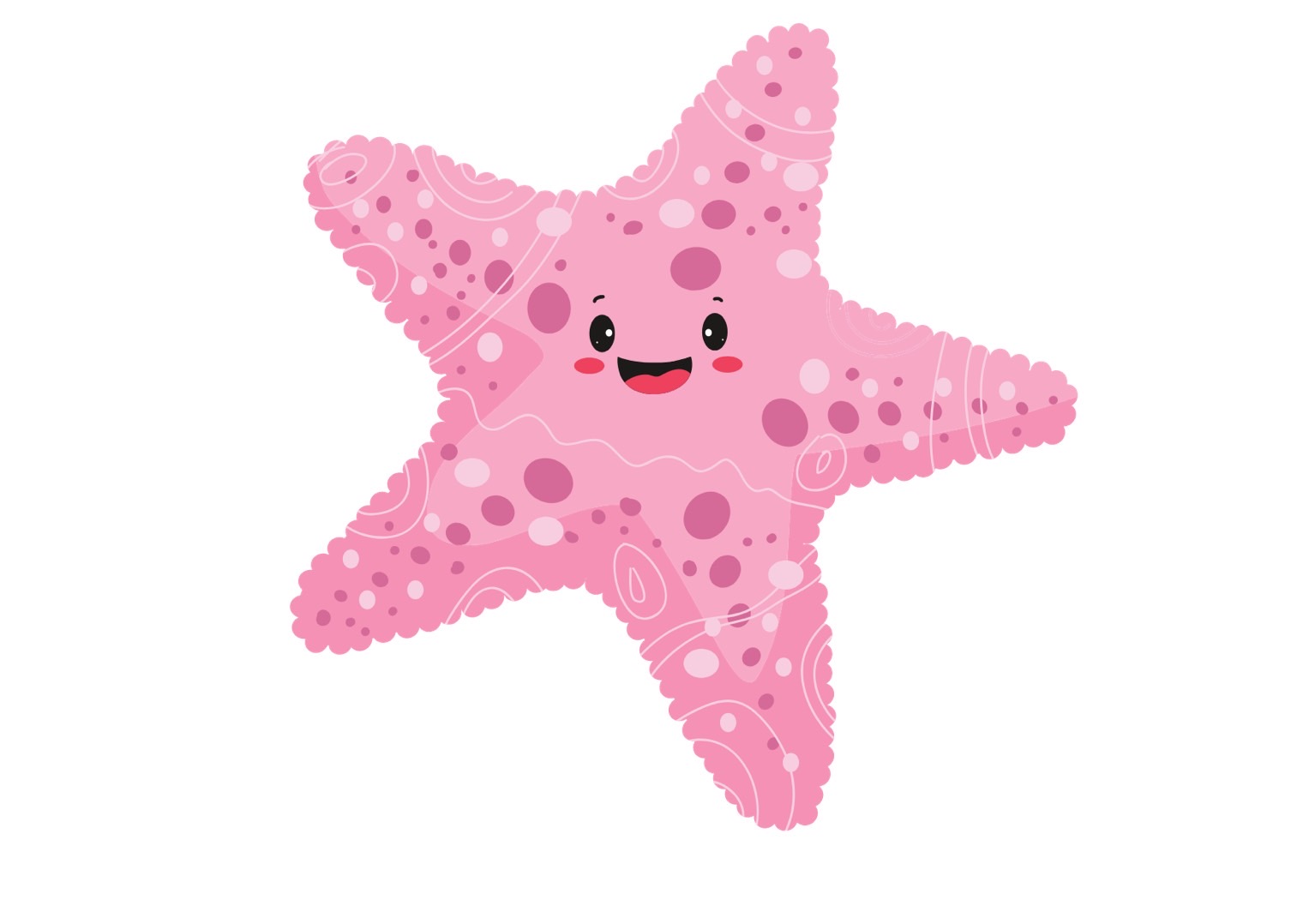 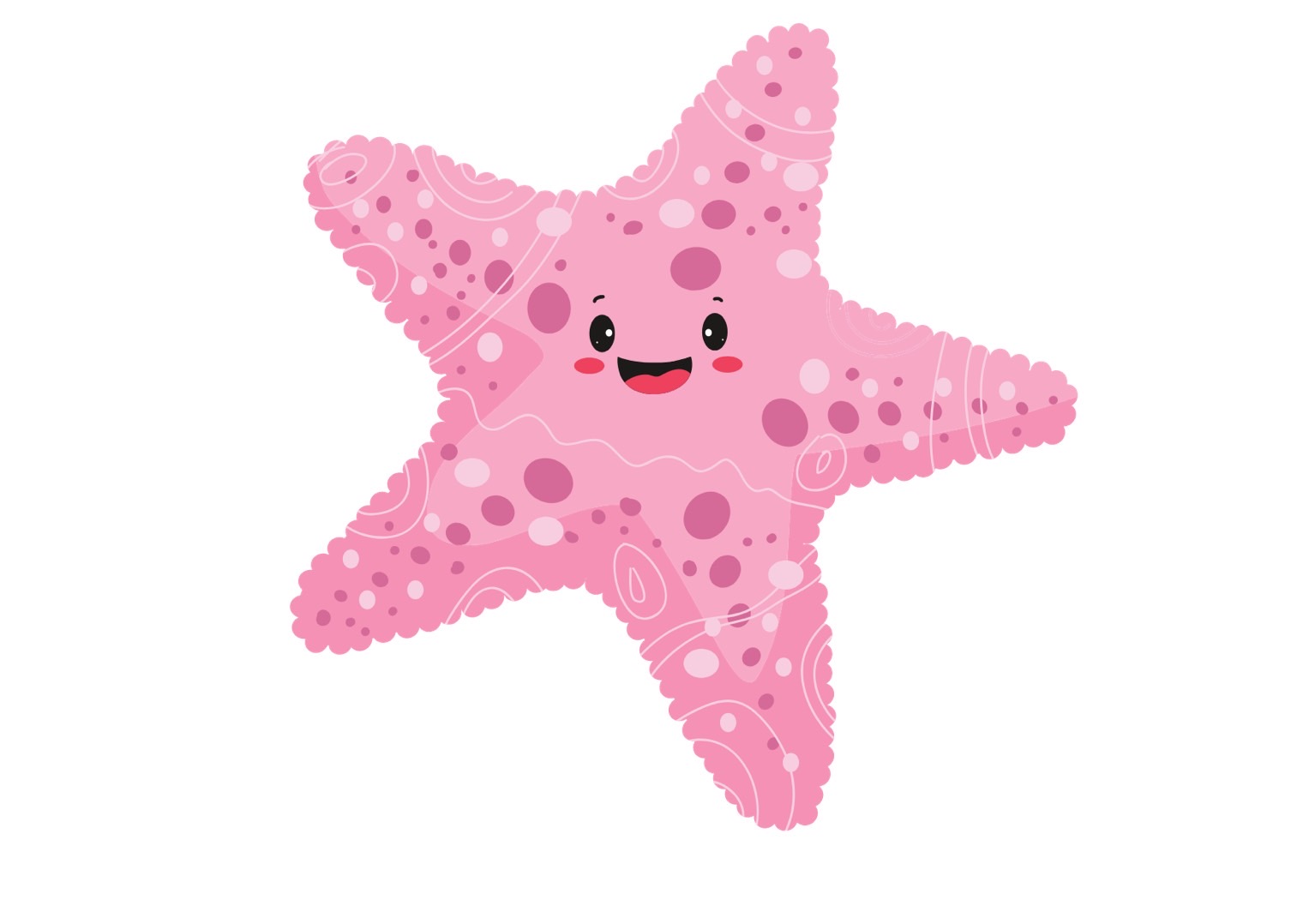 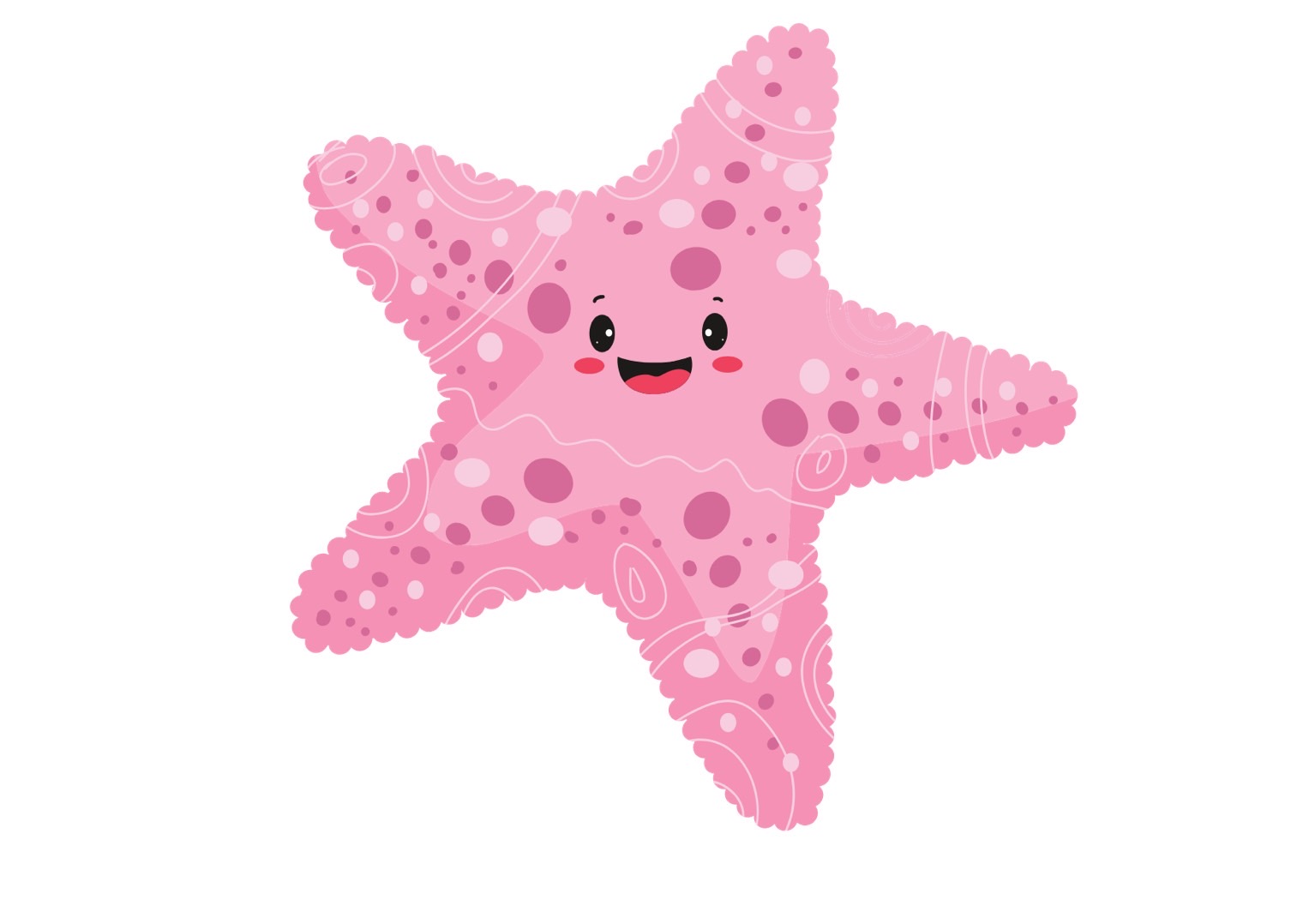 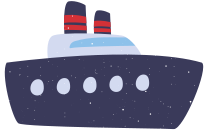 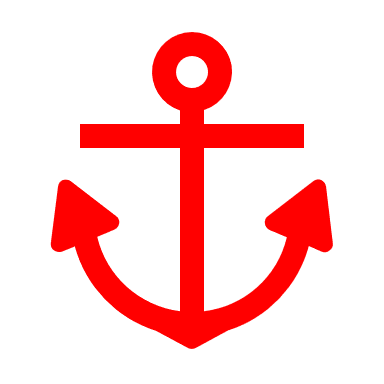 15 ธ.ค.65
23 พ.ย.65
29 พ.ย.65
1-2 มี.ค.66
17-18 ธ.ค.65
25-26 พ.ย.65
22 ก.พ.66
1-2 ธ.ค.65
WorkshopDE ต้นน้ำ 
ช่วงที่ 2
BAR WorkshopDE ต้นน้ำช่วงที่ 2
WorkshopDE ต้นน้ำ 
ช่วงที่ 1
WorkshopDE กลางน้ำ 
ช่วงที่ 1
BAR WorkshopDE ต้นน้ำ ช่วงที่ 1
BAR เวที Pre – DEช่วงต้นน้ำ
เวที Pre – DE ช่วงต้นน้ำ
BAR WorkshopDE กลางน้ำช่วง 1
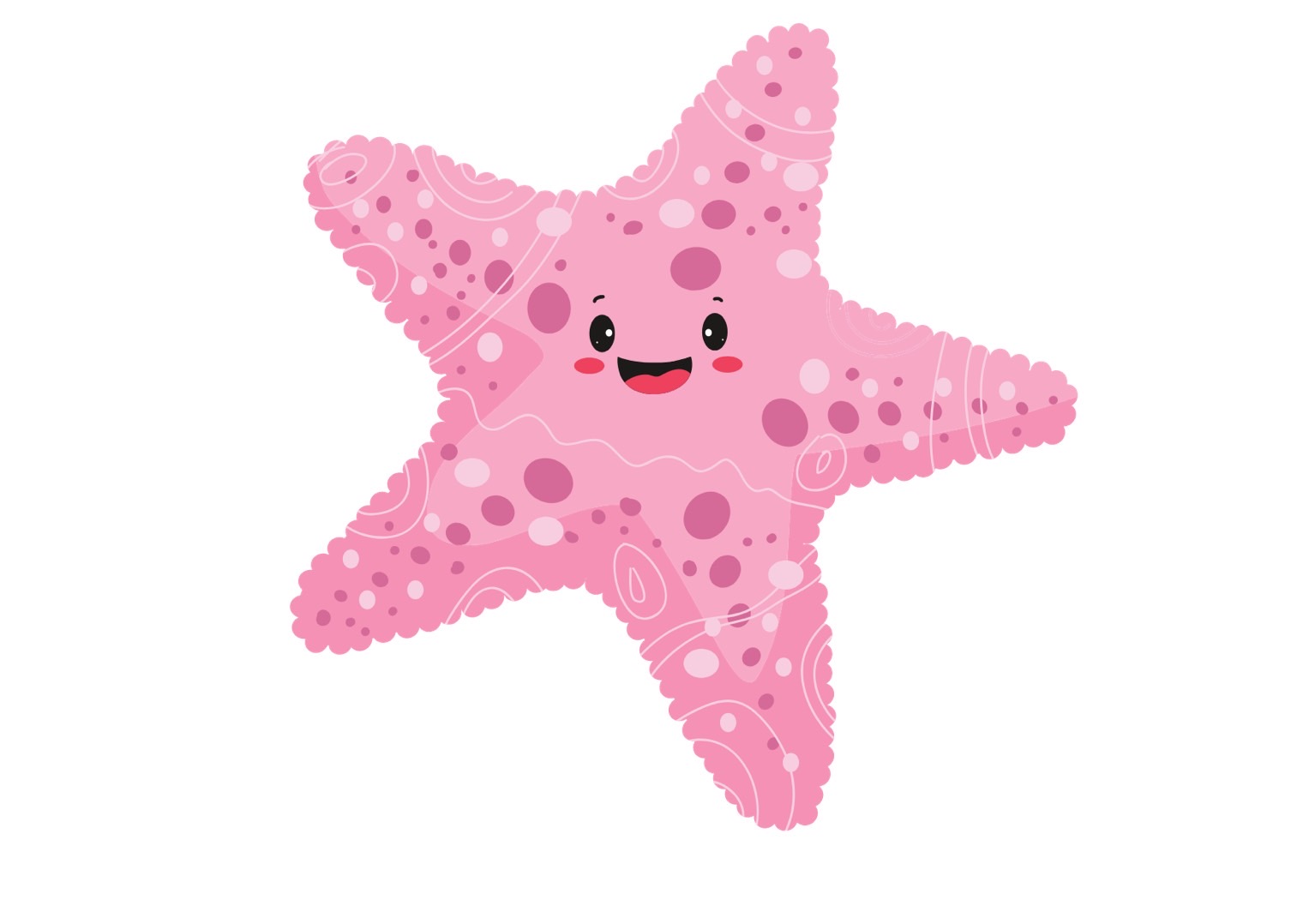 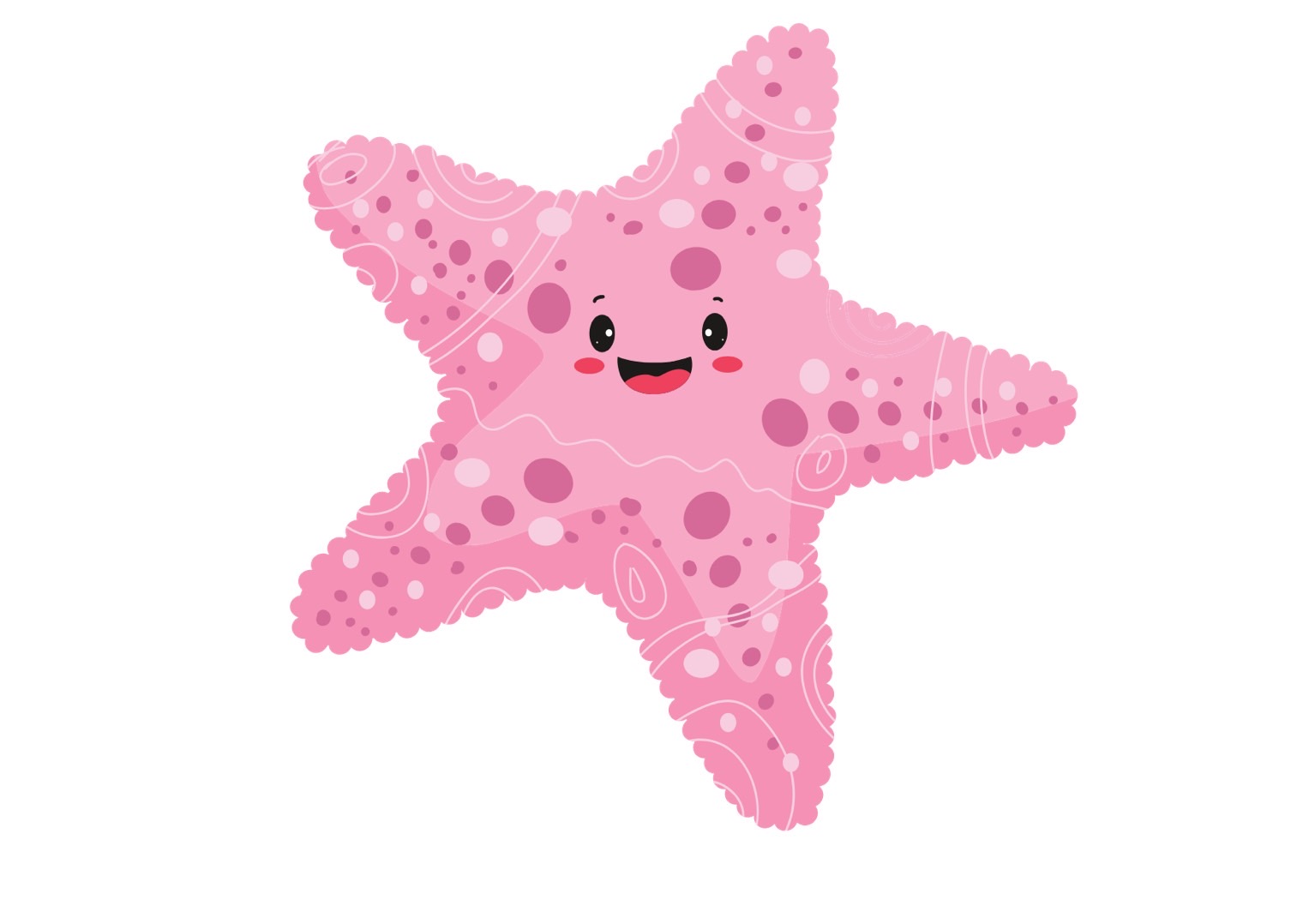 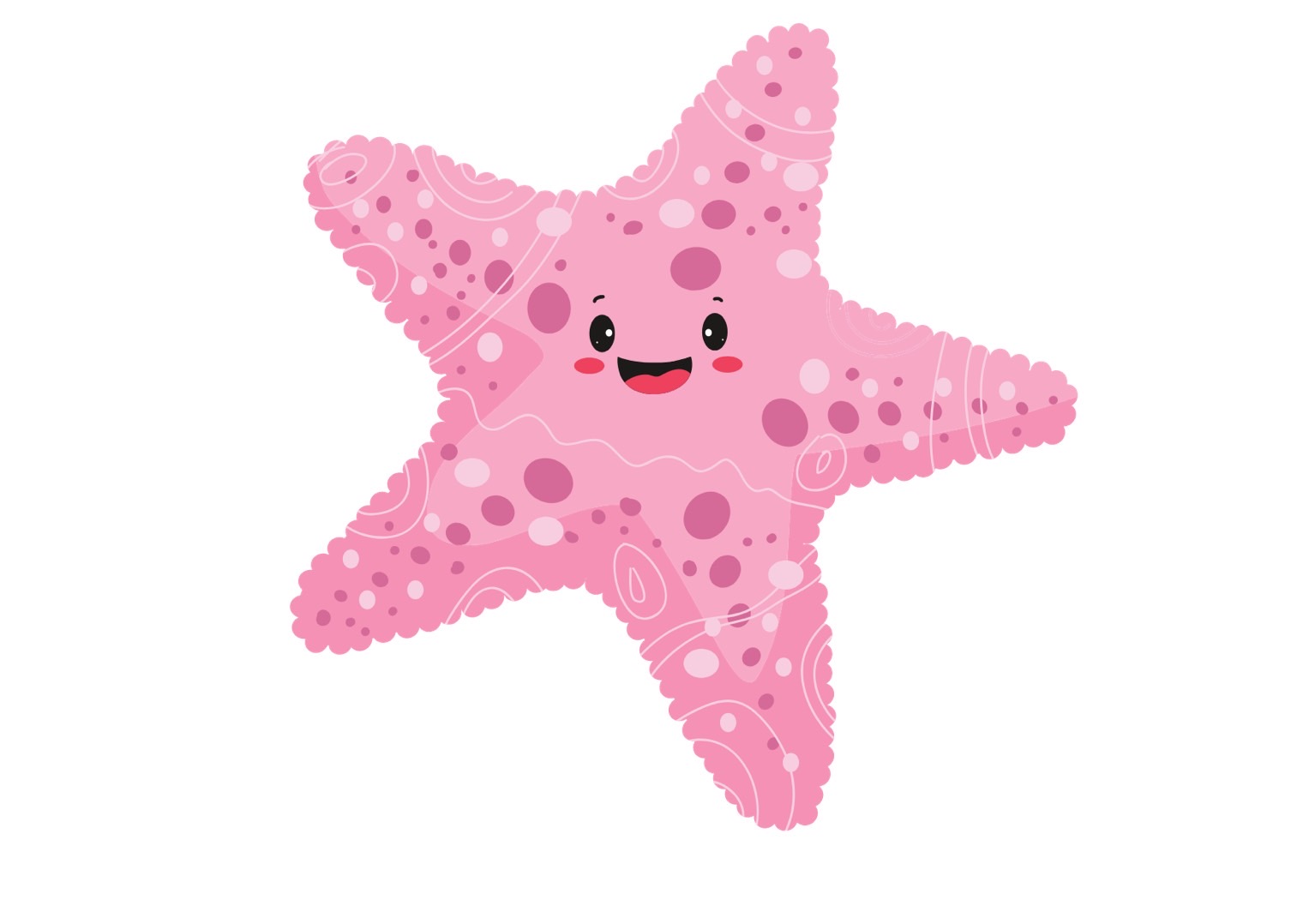 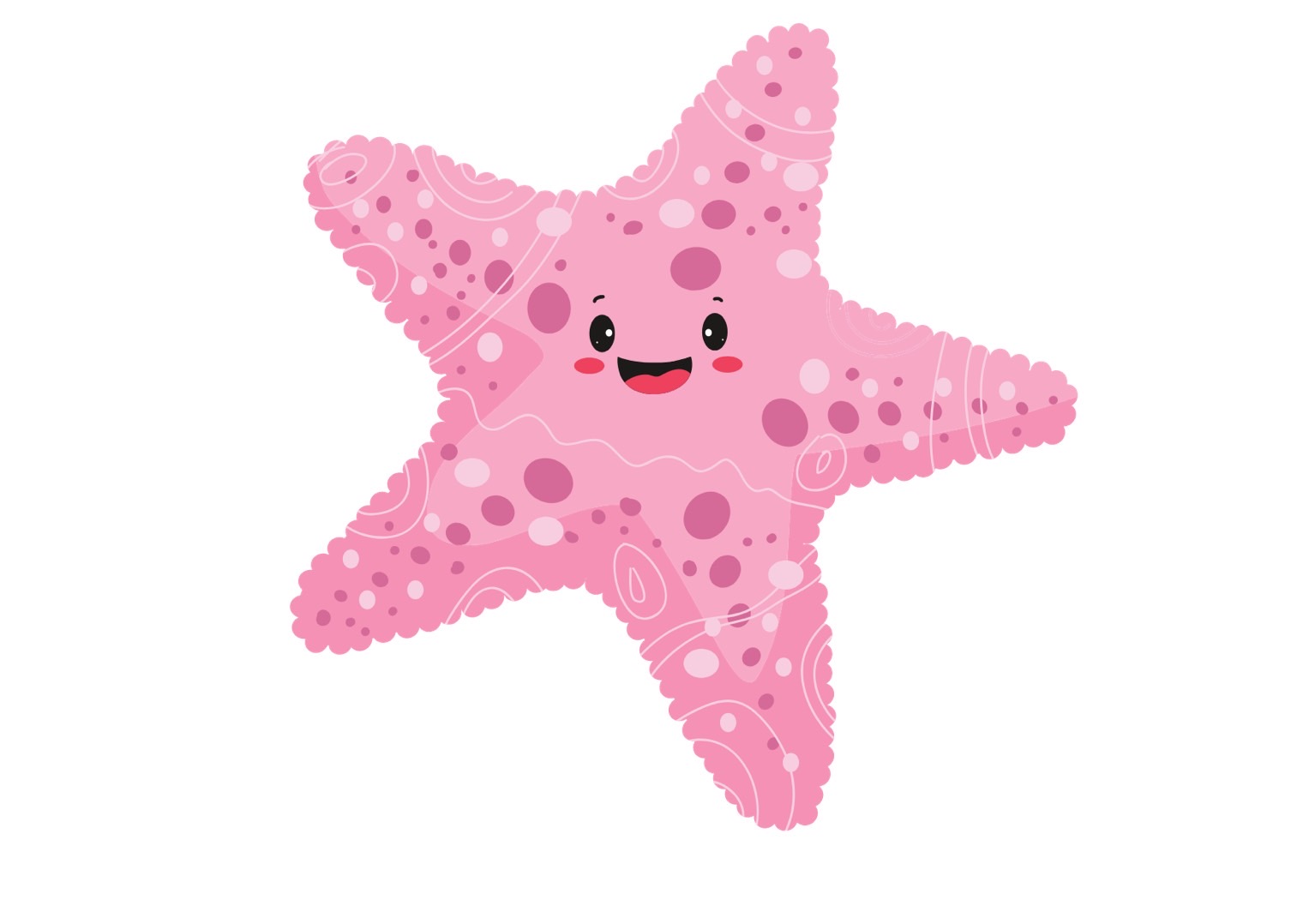 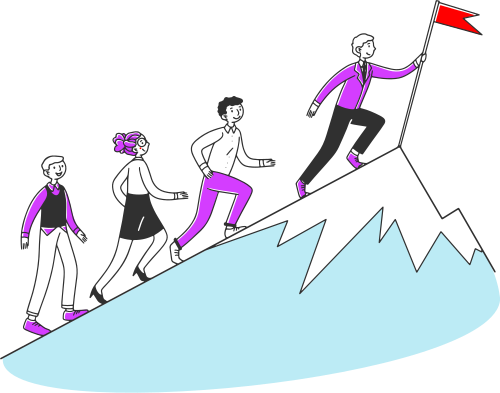 4 ก.ค.66
15-16 มี.ค.66
11-12 ก.ค.66
4 ส.ค.66
6-7 ก.ค.66
13 มี.ค.66
WorkshopDE กลางน้ำ ช่วงที่2
WorkshopDE ปลายน้ำ ช่วงที่ 1
BAR WorkshopDE กลางน้ำช่วง 2
WorkshopDE ปลายน้ำ ช่วงที่ 2
BAR WorkshopDE ปลายน้ำ
เวทีถอดบทเรียนการนำ DE
 ไปใช้ของโรงเรียนแกนนำ
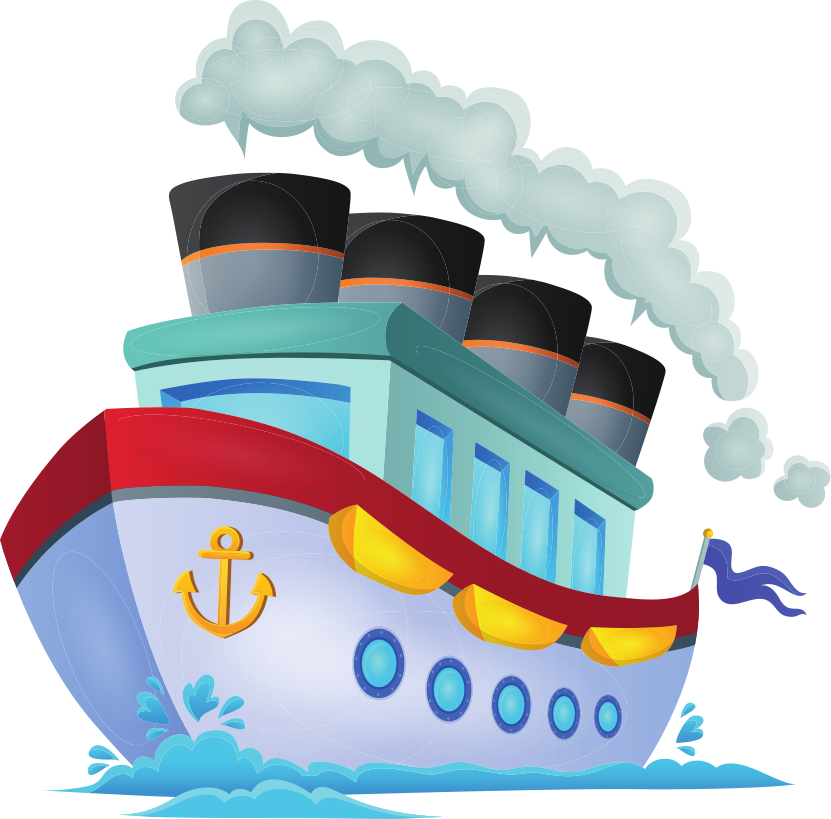 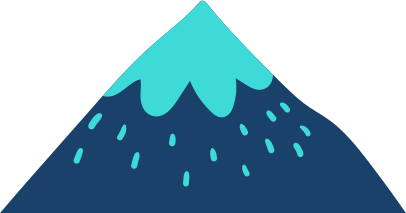 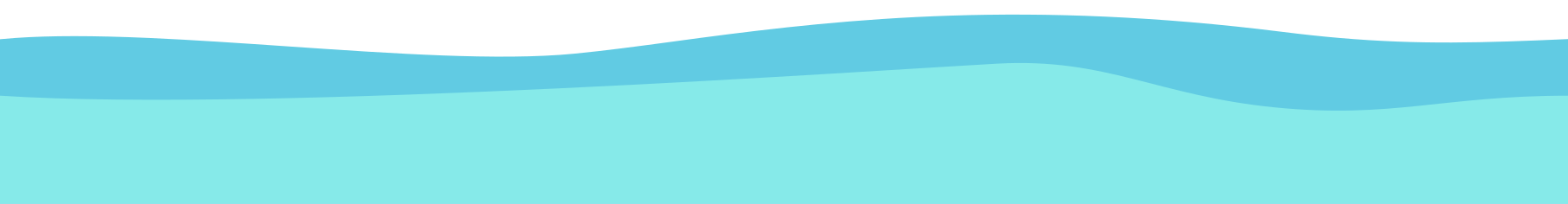 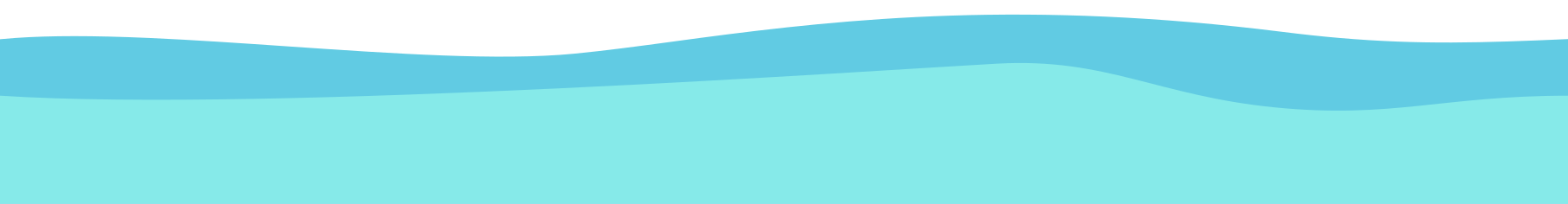 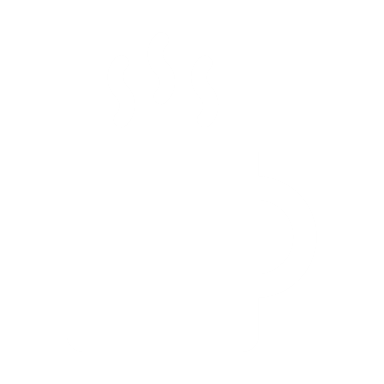 BREAK
THANK
YOU
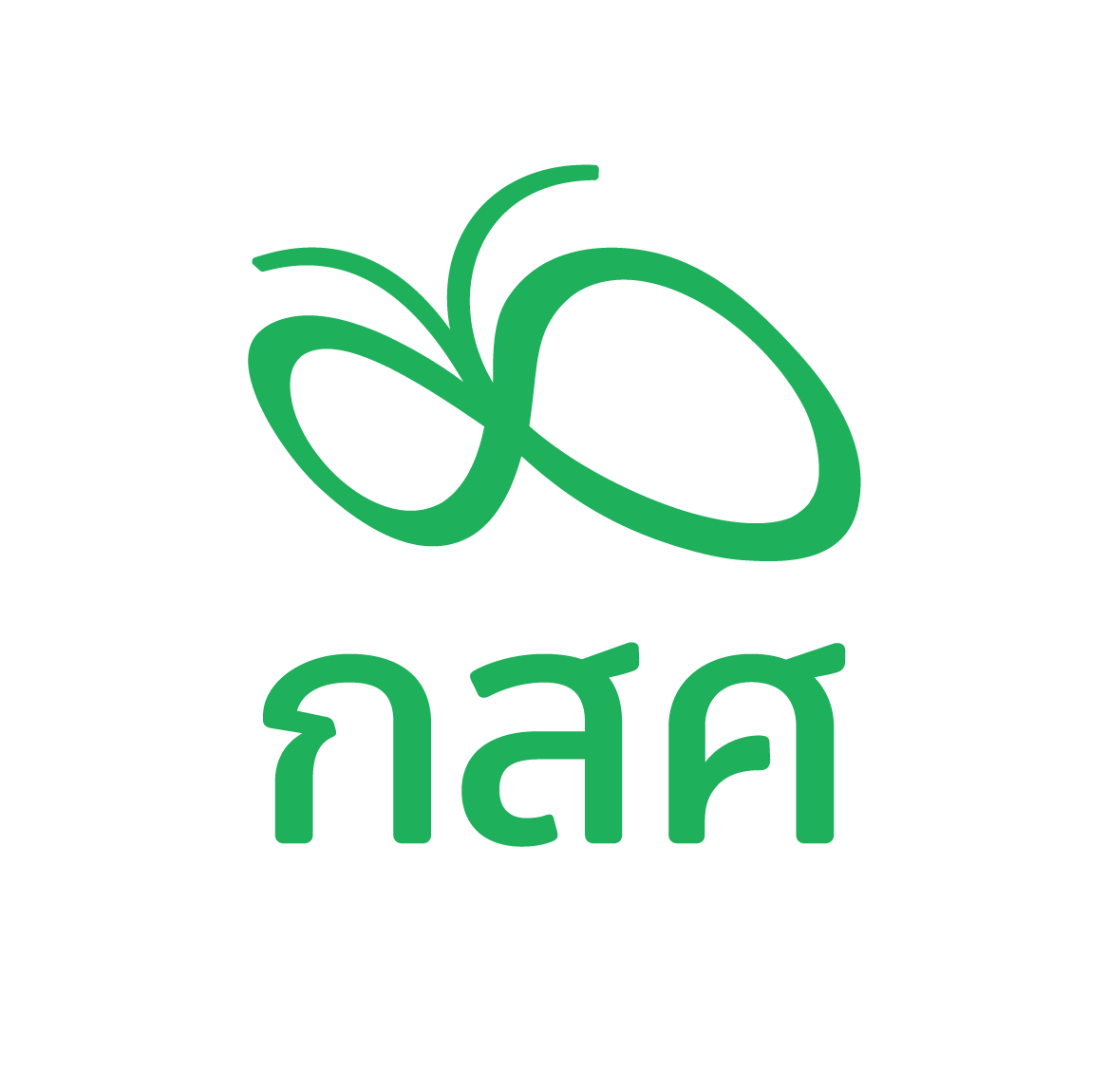 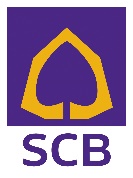 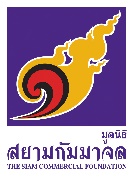 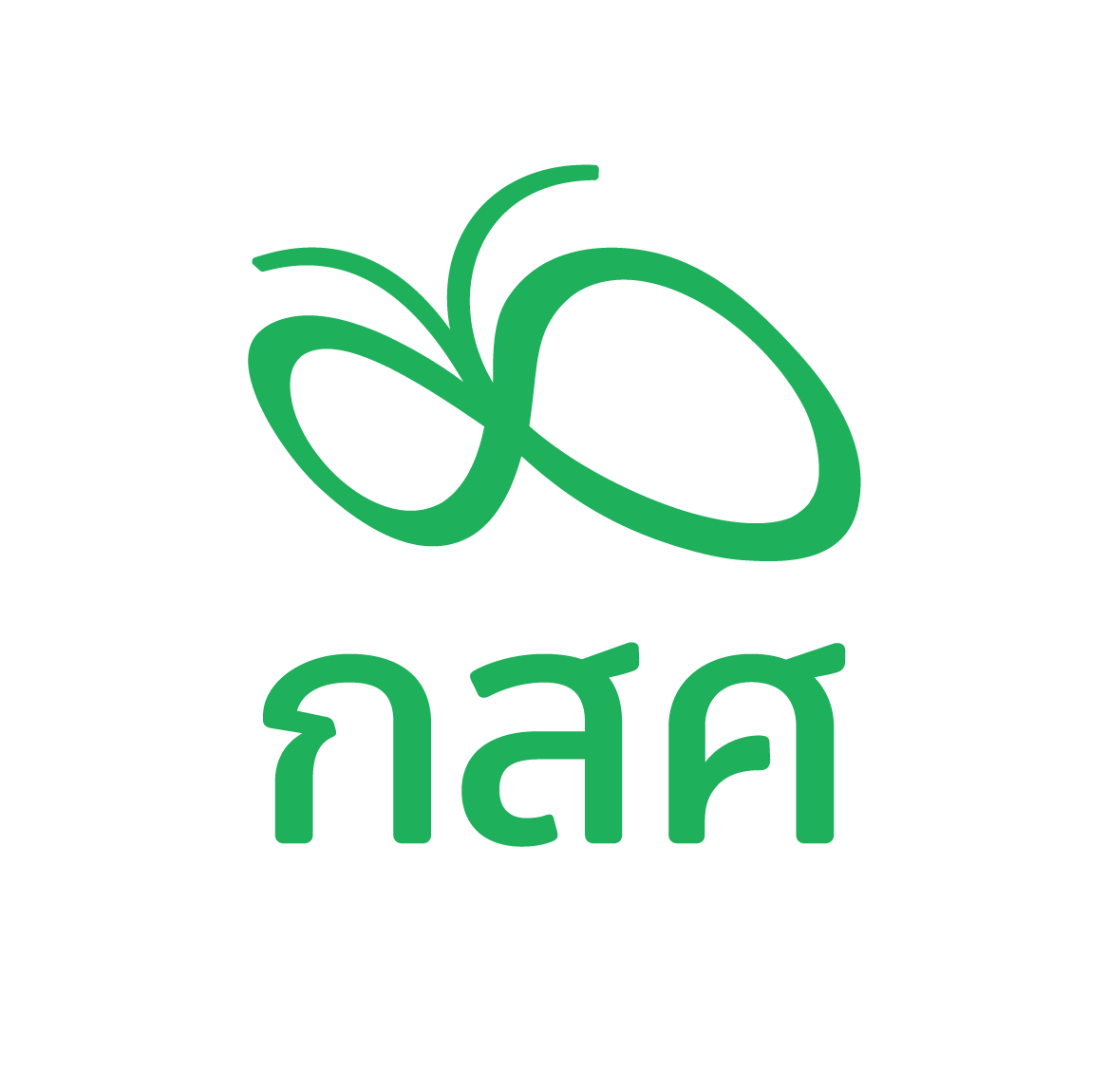 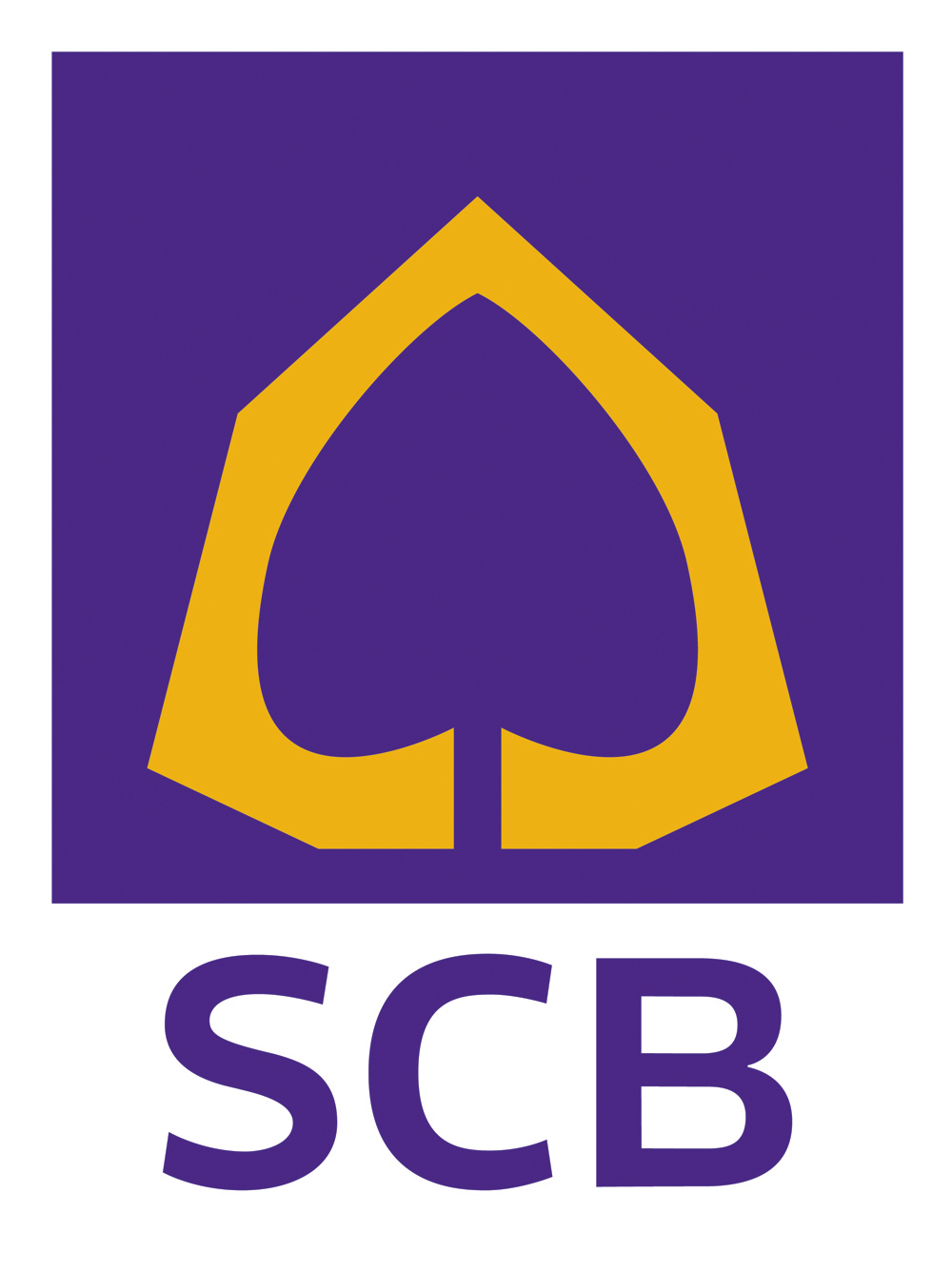 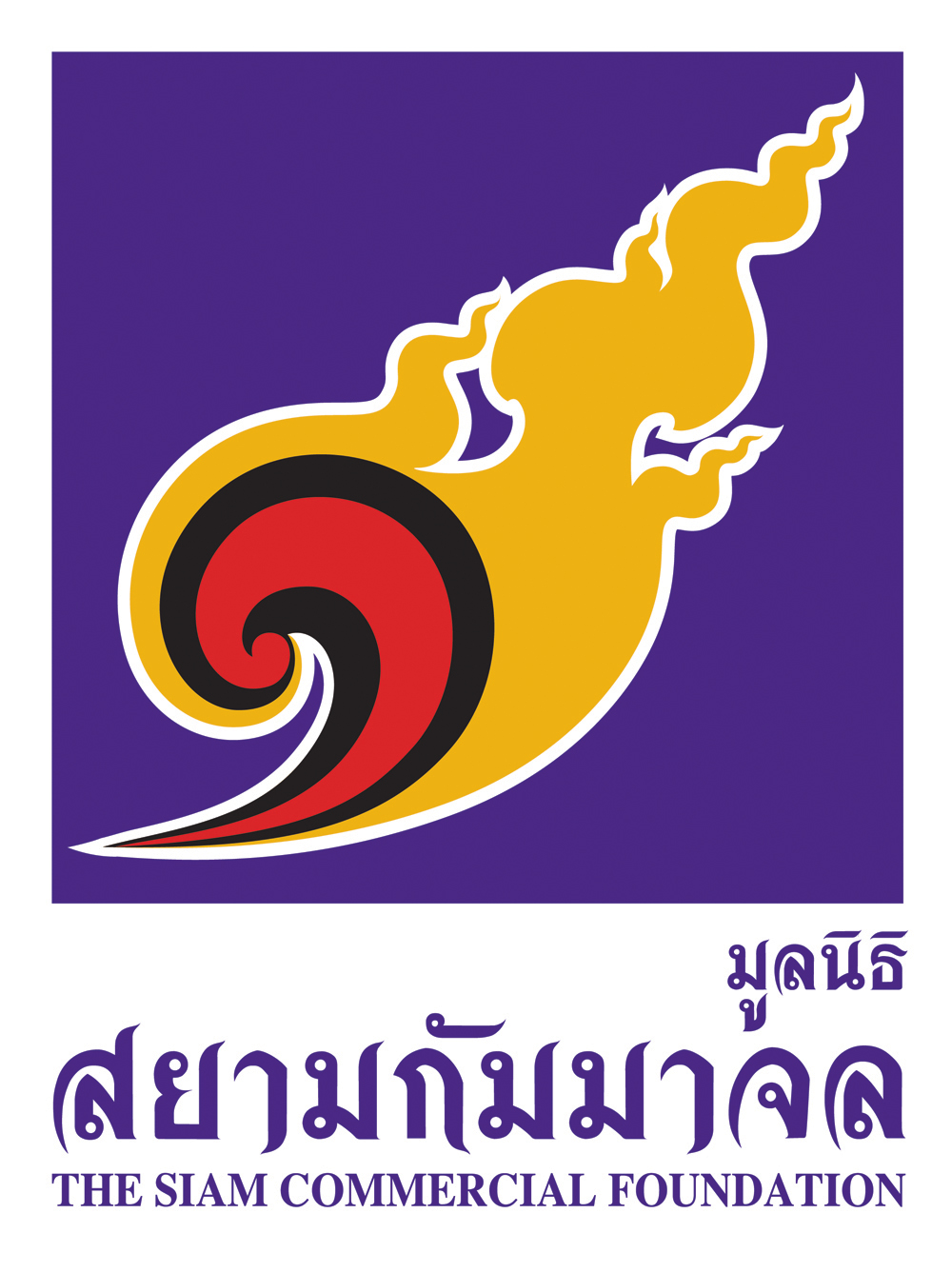 เอกสารแนบ
Facilitator & Note taker Workshop DE กลางน้ำ ช่วงที่ 2
Facilitator & Note taker Workshop DE กลางน้ำ ช่วงที่ 2